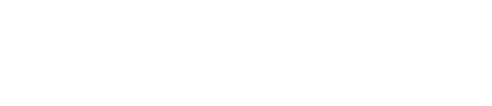 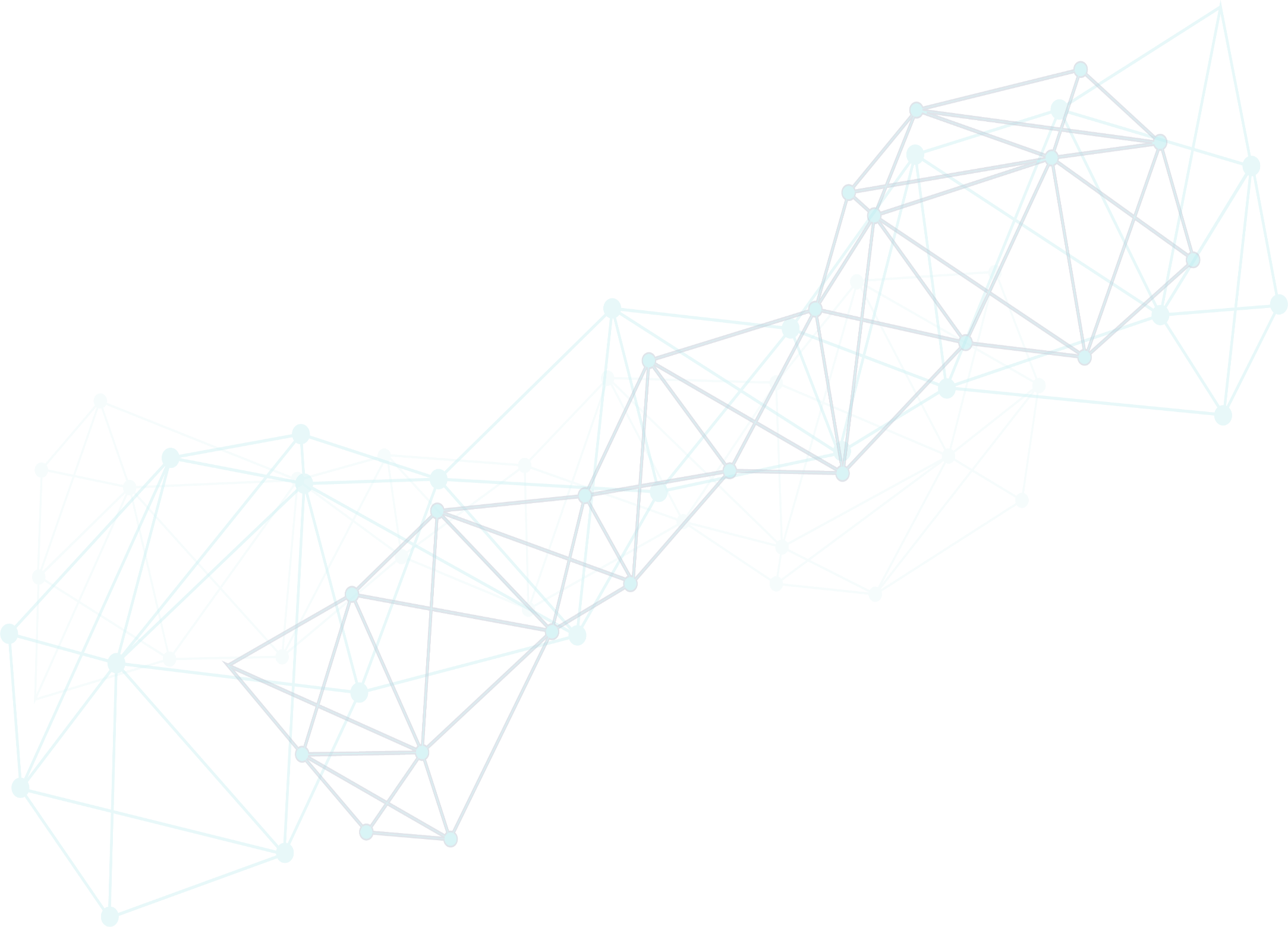 SCIENCE TECHNOLOGY PARK BELGRADESerbian Successful Example
Gordana Danilovic Grkovic
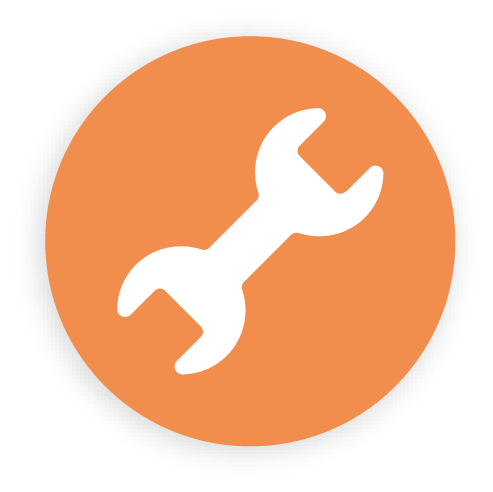 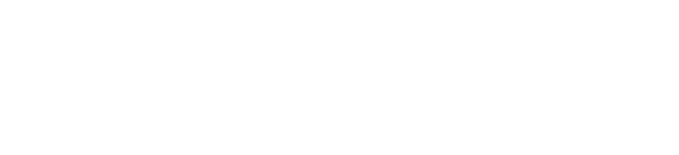 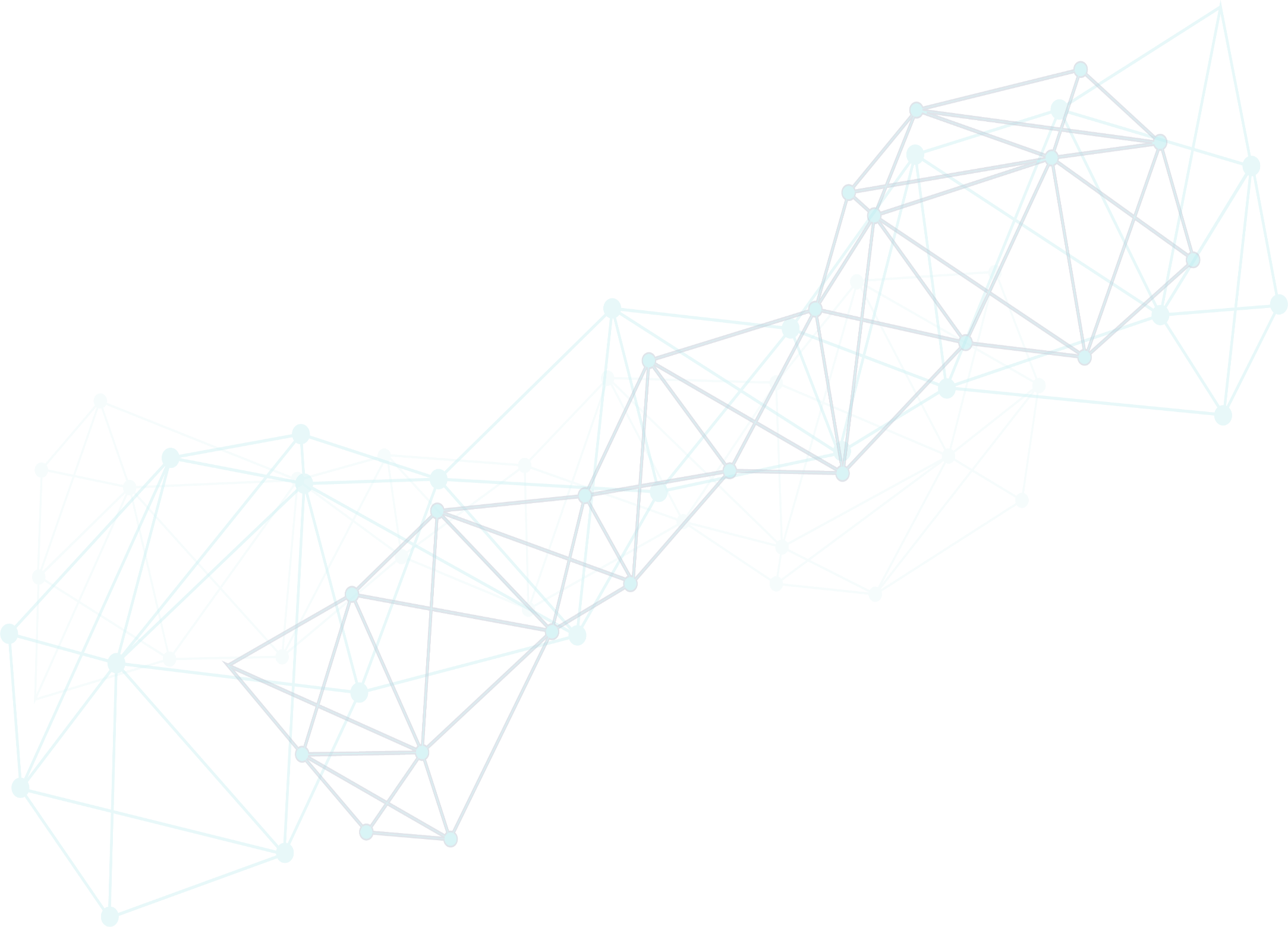 INCUBATION
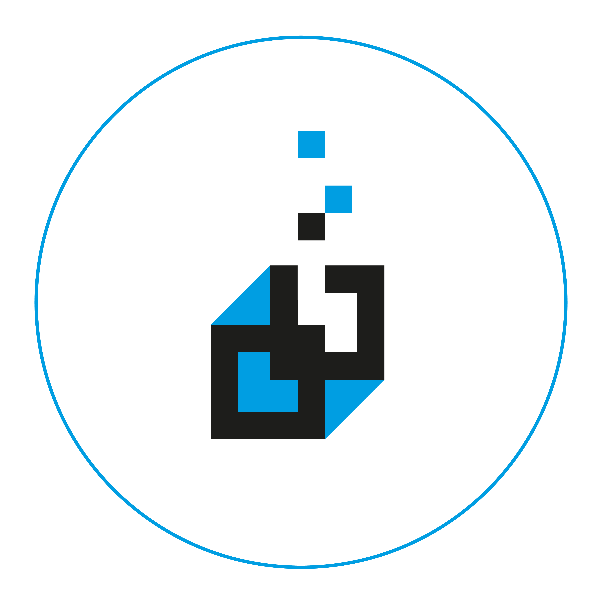 BUSINESS TECHNOLOGY INCUBATOR OF TECHNICAL FACULTIES BELGRADE (BITF)
First technology incubator in Serbia 
2008
Supports enthusiastic and ambitious young enrepreneurs, who use new technology to solve problems globally.
.
BITF encourages young and technically educated people in starting up their own businesses and keep the talent in Serbia

45 startup companies
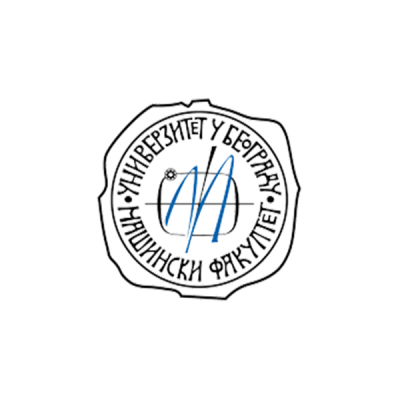 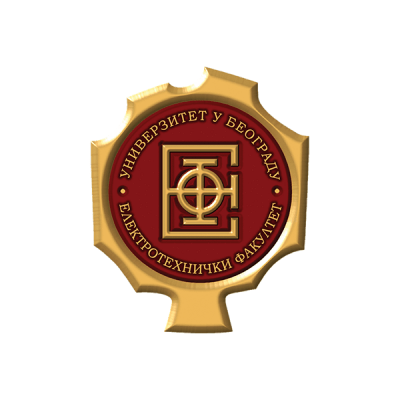 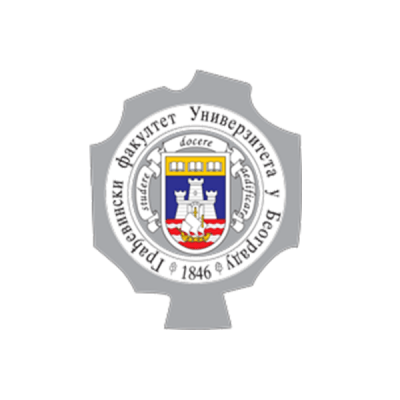 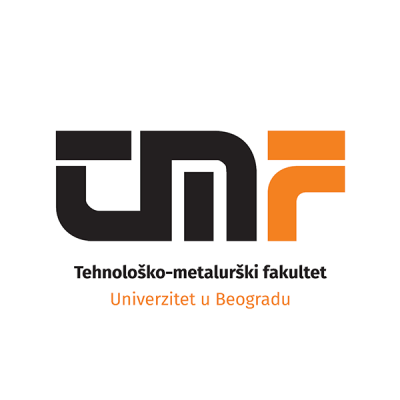 Founders:
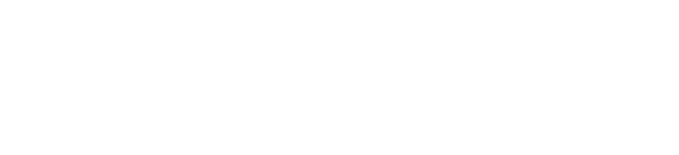 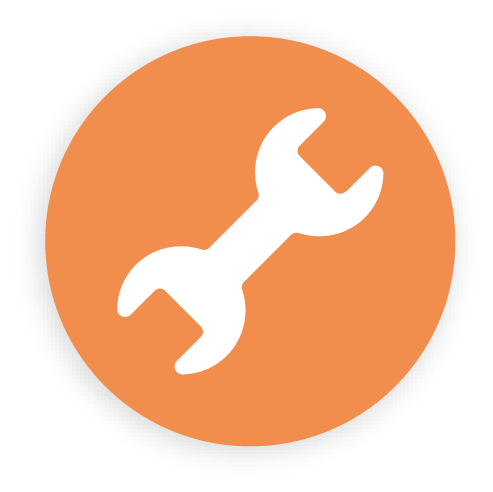 INCUBATION
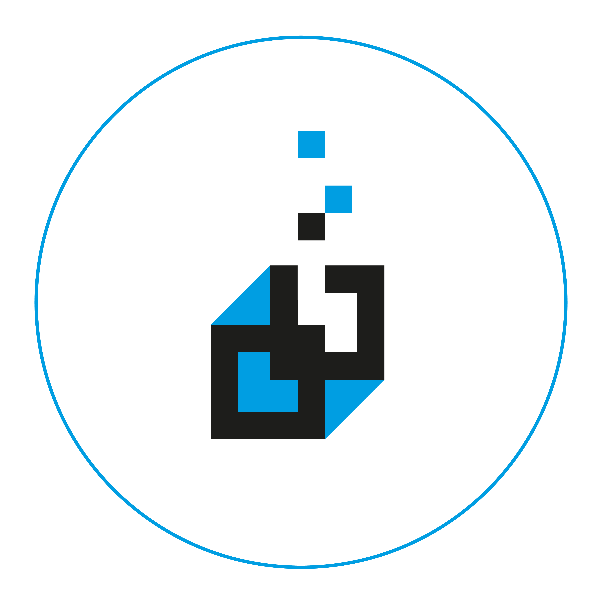 BUSINESS TECHNOLOGY INCUBATOR OF TECHNICAL FACULTIES BELGRADE (BITF)
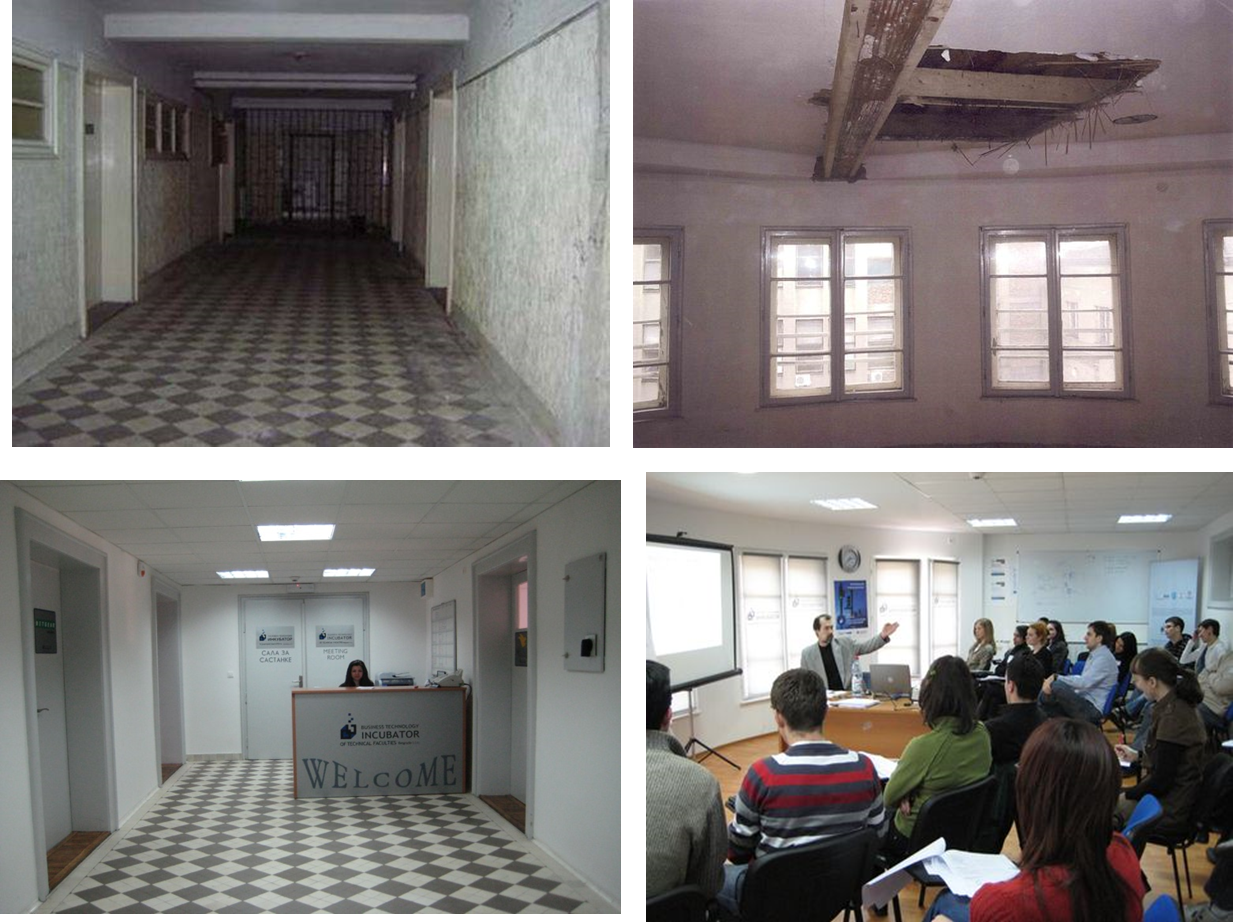 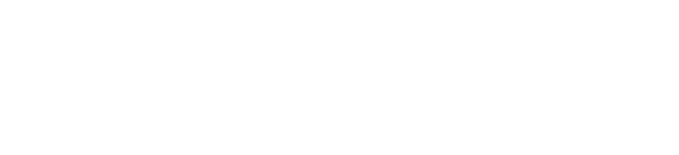 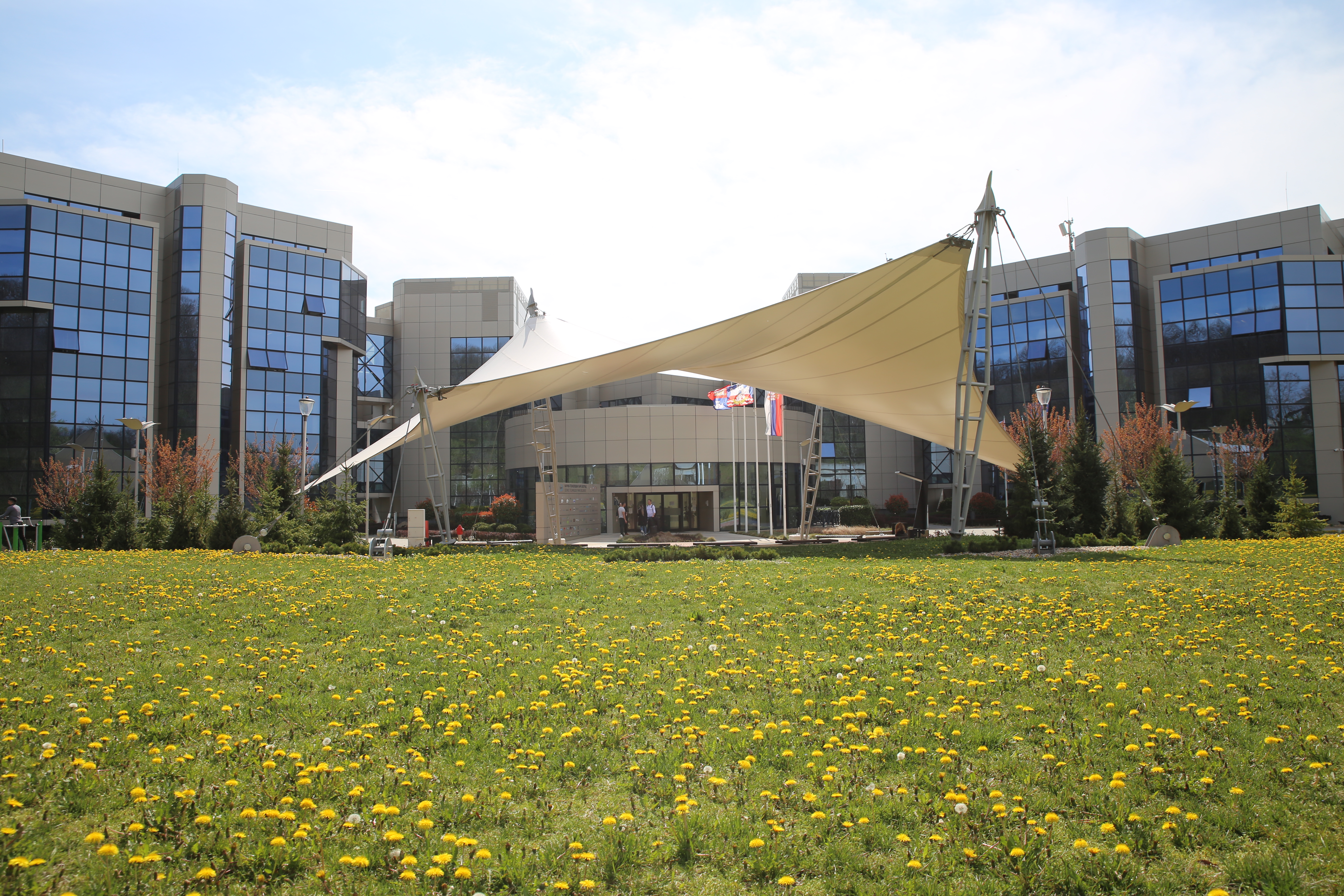 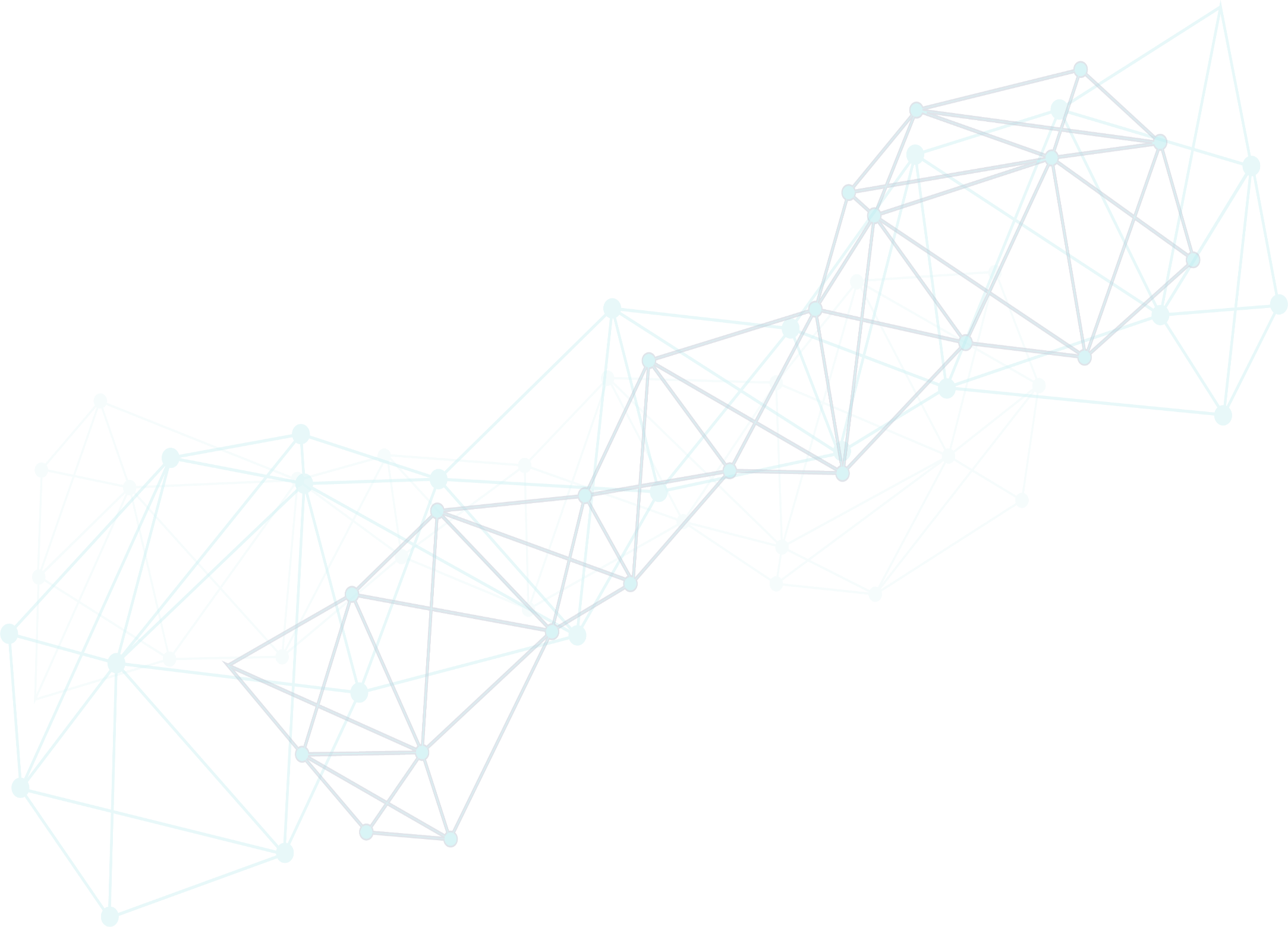 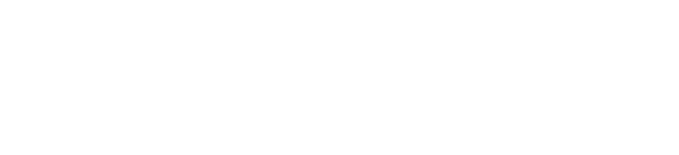 WHERE TECH
MEETS BUSINESS
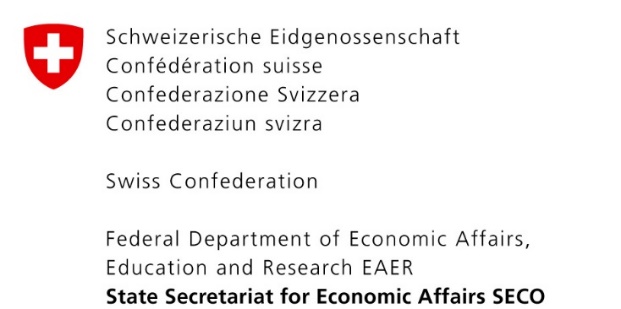 Founders:
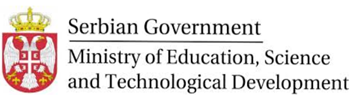 With support of:
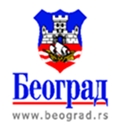 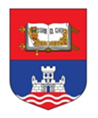 [Speaker Notes: TREBAJU MI NEGDE LOGOTIPI OSNIVACA]
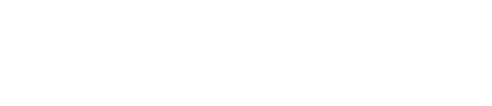 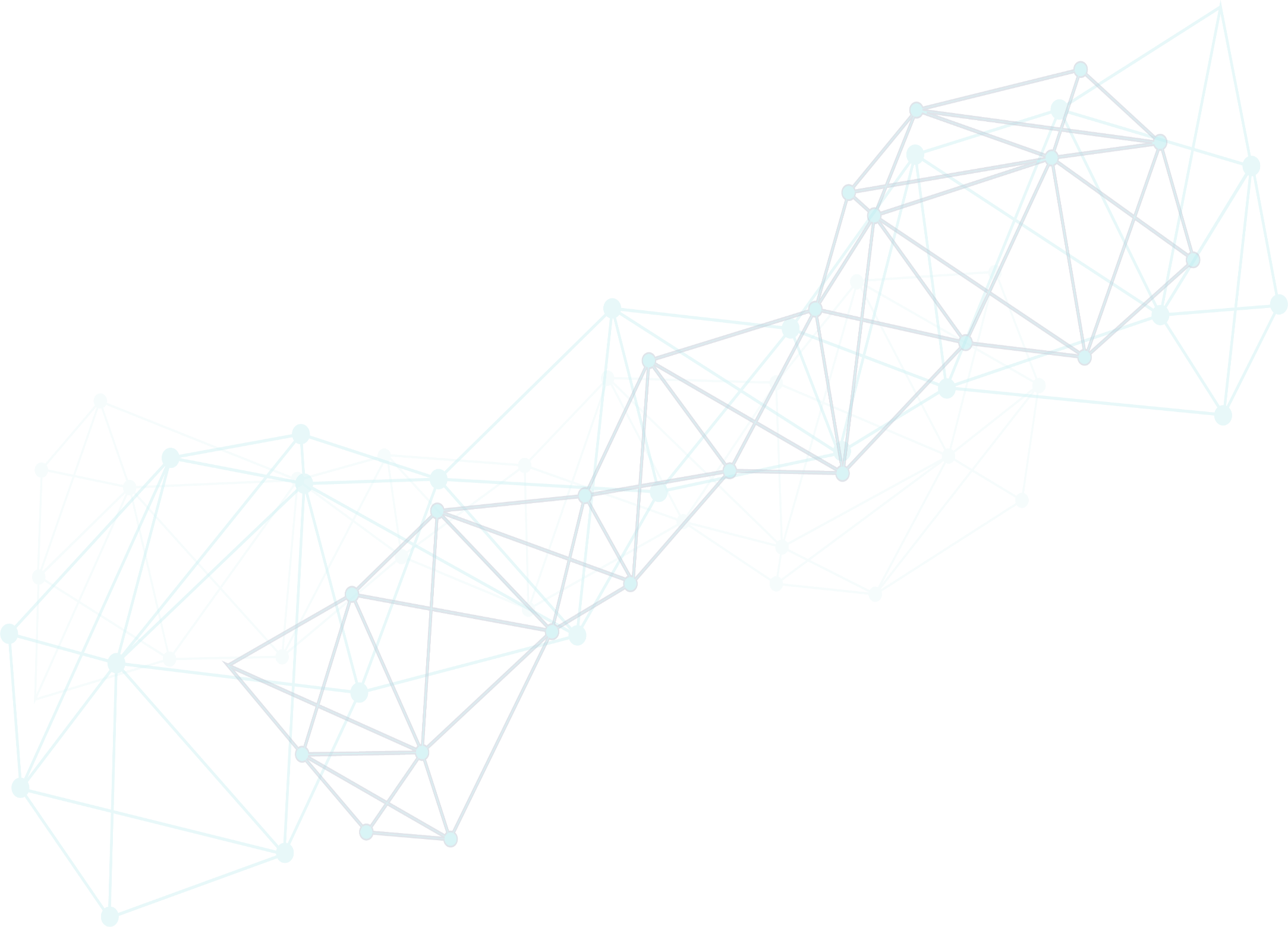 KNOWLEDGE IS POWER!
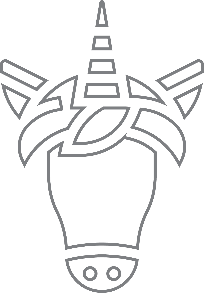 Development of high-tech sector
Development of innovative products and services
Employment of young highly educated people 
Export growth instead of brain drain 
Business networking and globalization
Startups
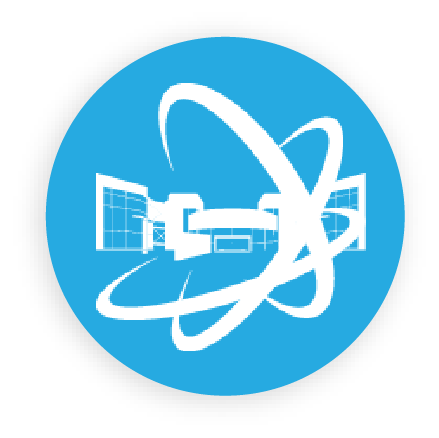 STP Belgrade plays a key role in Serbian innovation ecosystem by connecting all relevant Stakeholders and boosting knowledge based economy.
Venture funds
University
Government
Corporate
Market
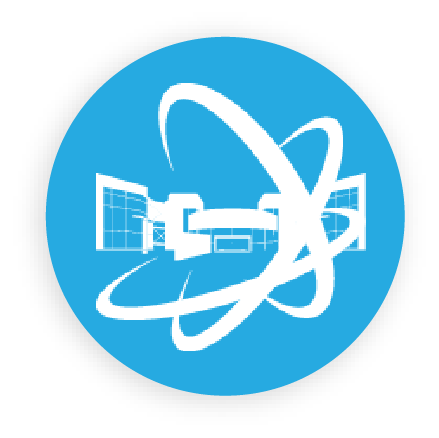 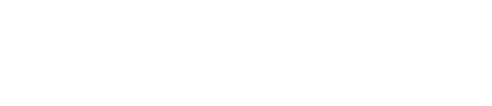 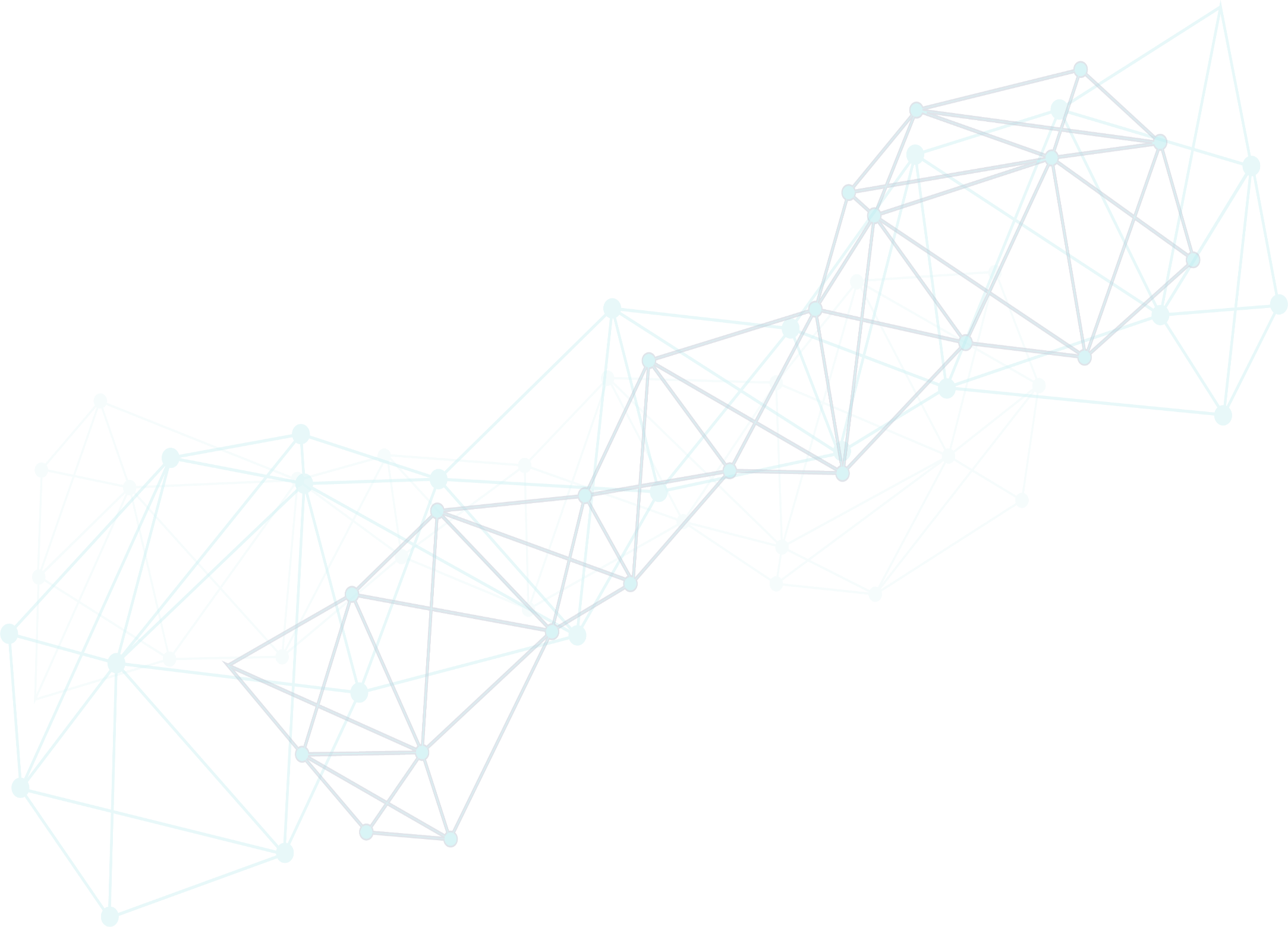 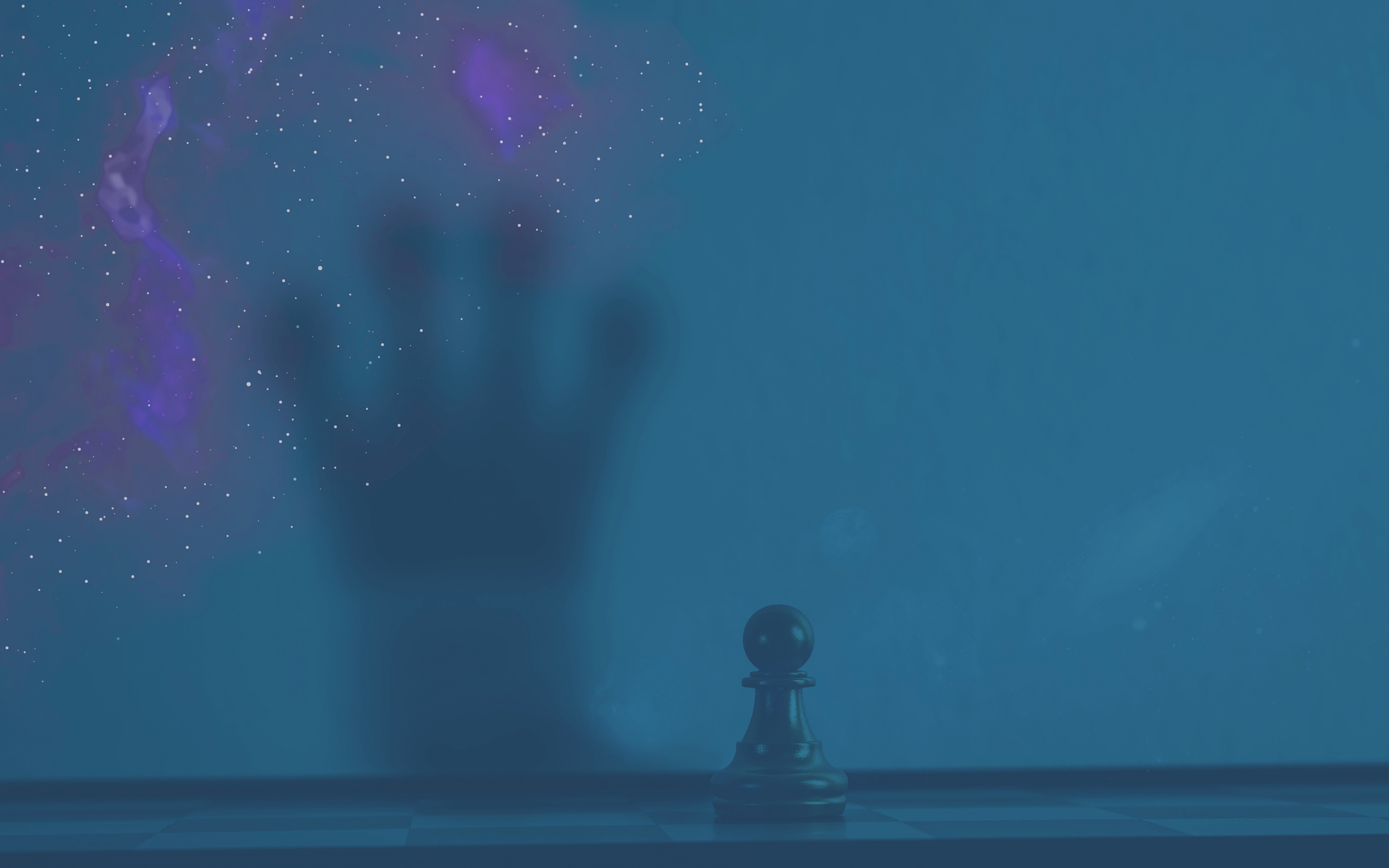 WE SUPPORT
... where fresh starters meet valuable experience ...
STARTUP COMPANIES AND TEAMS 
young entrepreneurs coming from technical faculties
GROWING TECH COMPANIES SMEs and R&D of large domestic and foreign companies
...and drive changes for better future togehter!
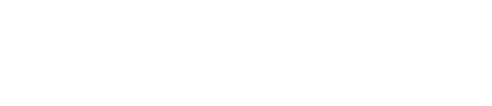 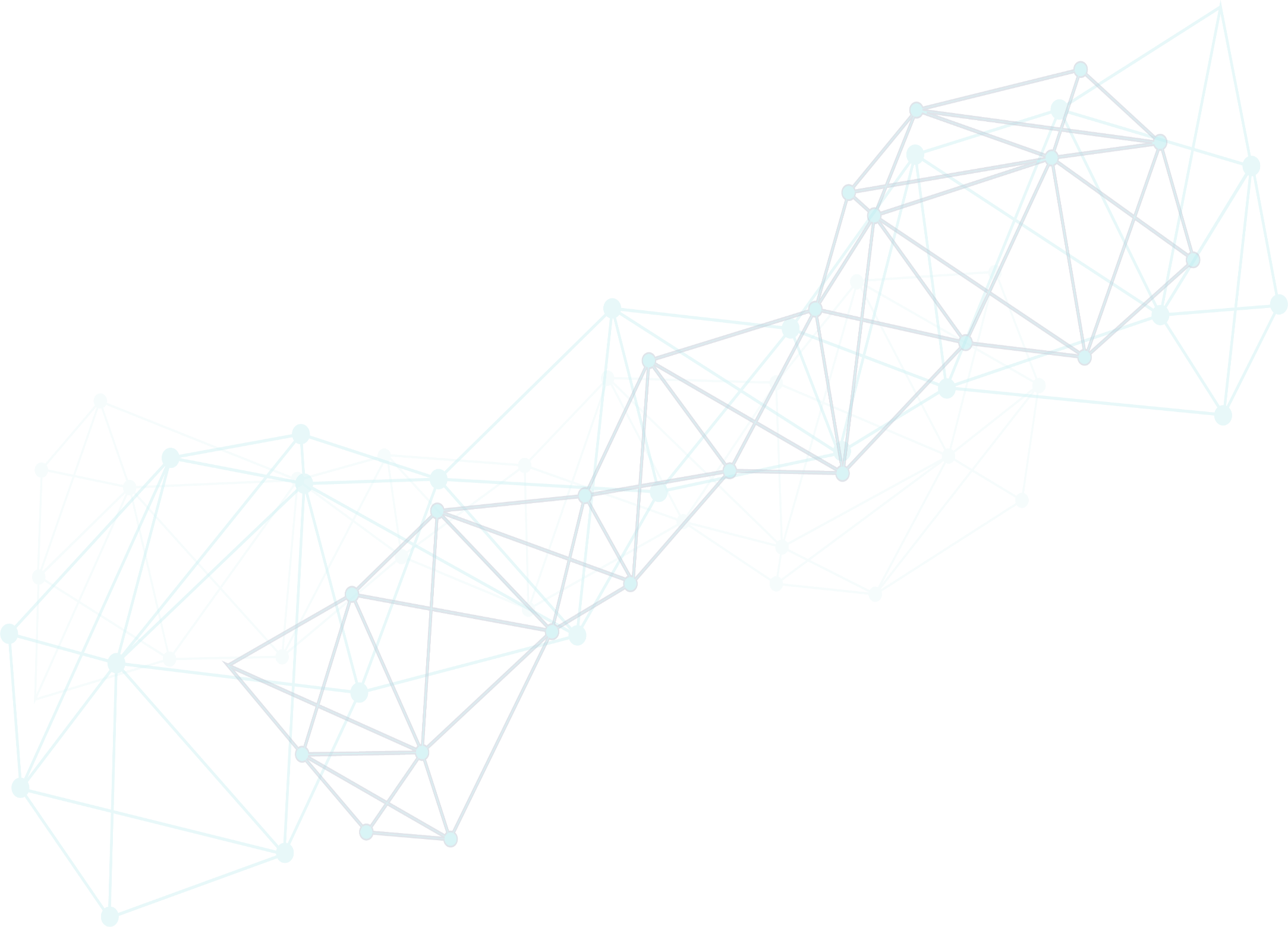 OUR ECOSYSTEM
GROWING COMPANIES
STARTUPS
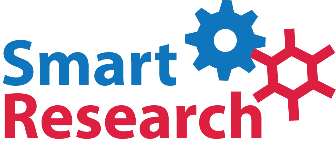 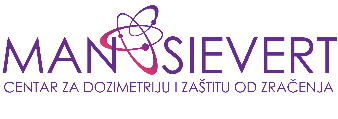 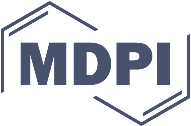 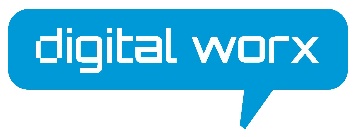 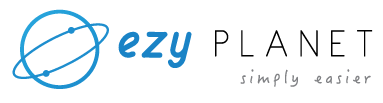 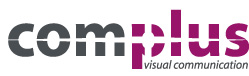 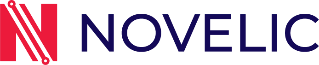 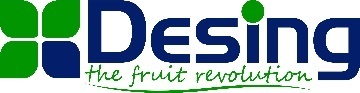 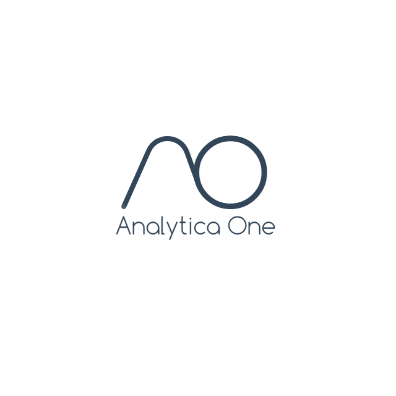 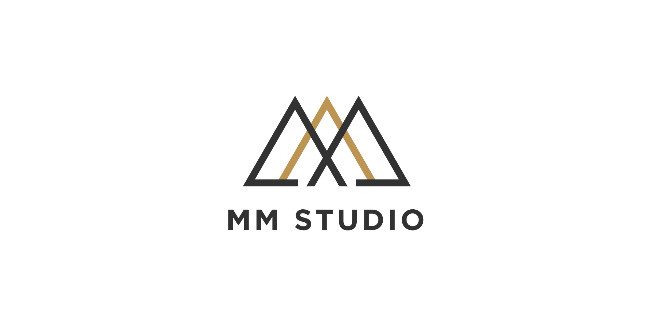 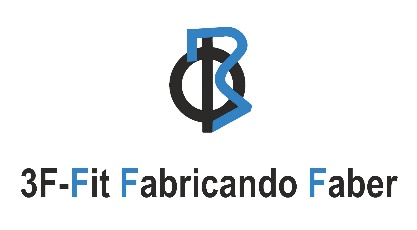 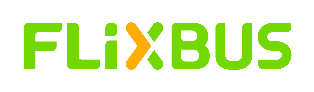 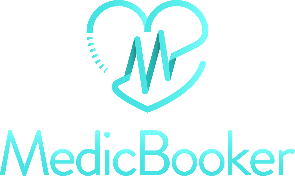 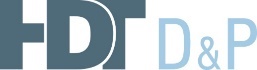 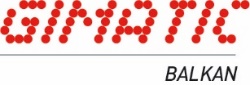 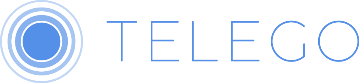 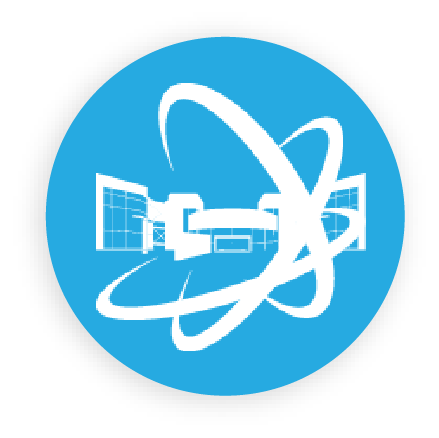 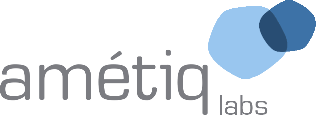 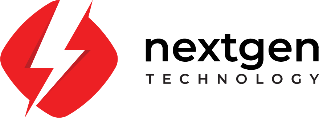 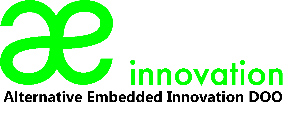 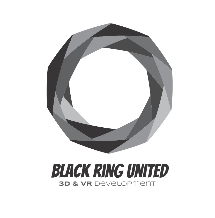 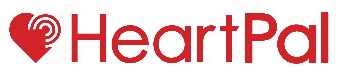 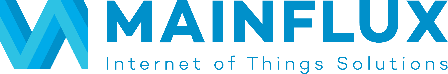 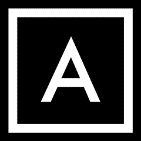 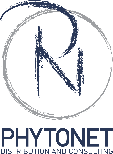 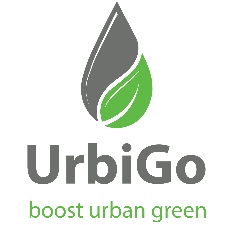 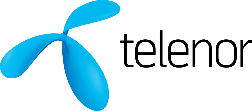 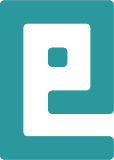 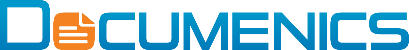 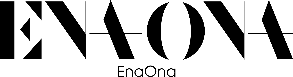 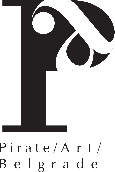 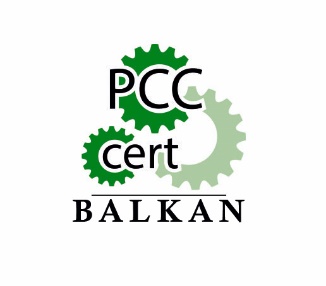 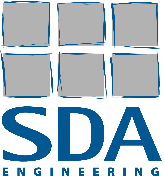 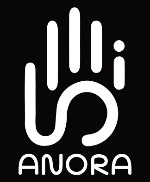 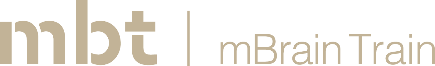 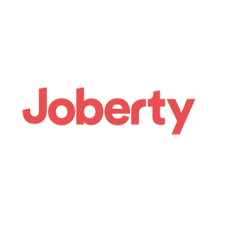 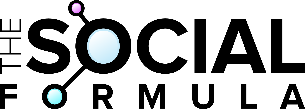 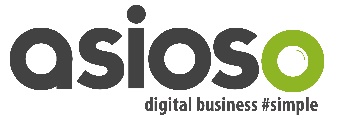 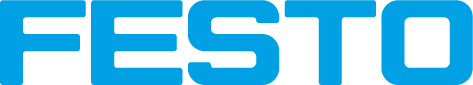 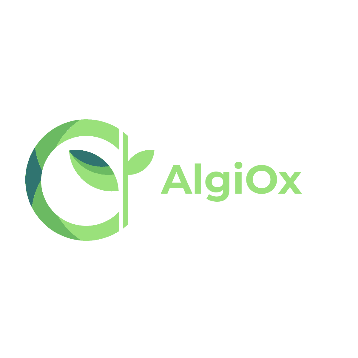 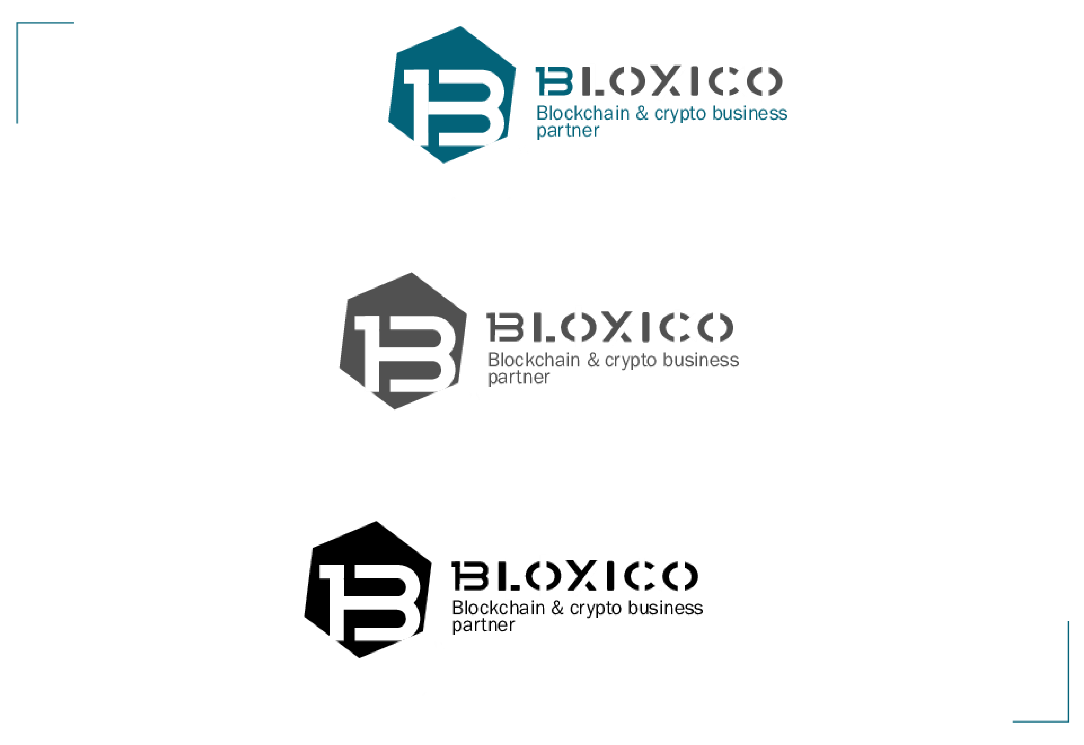 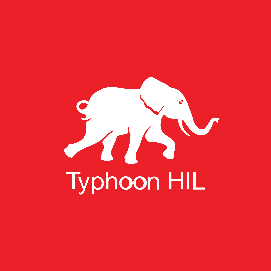 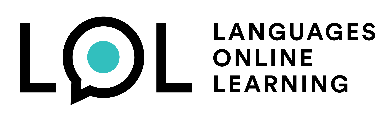 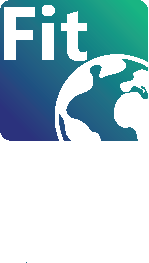 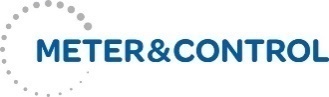 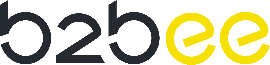 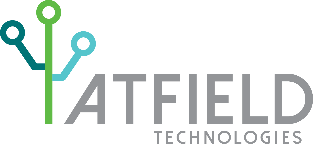 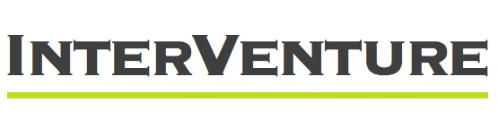 [Speaker Notes: UBACITI NOVE CLANICE IZBACITI ON KOJI SU IZASLI]
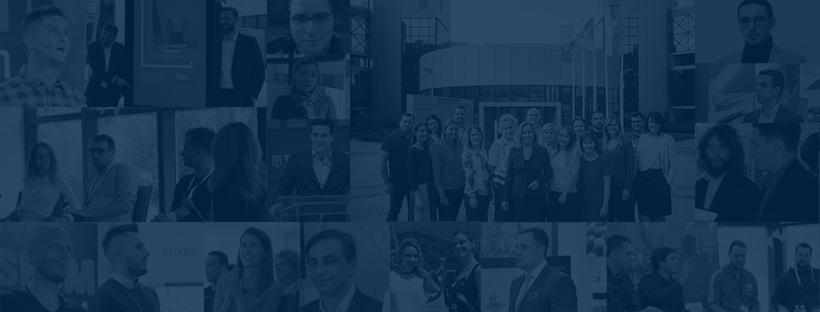 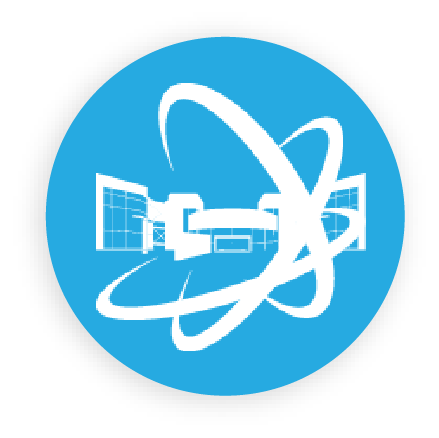 OUR RESULTS IN 7 YEARS:
5000+
students encouraged for technological entrepreneurship
180+
Supported companies
20000+
visitors
1000+
potential entrepreneurs trained
7
developed support  programs
STP Belgrade companies currently:
50+
exporting countries
1500+ 
employees
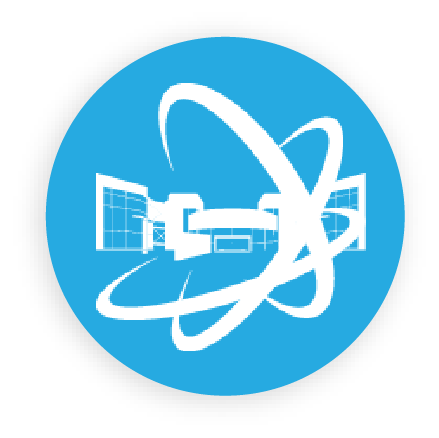 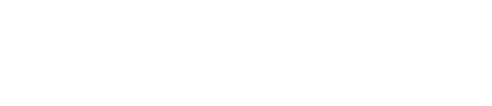 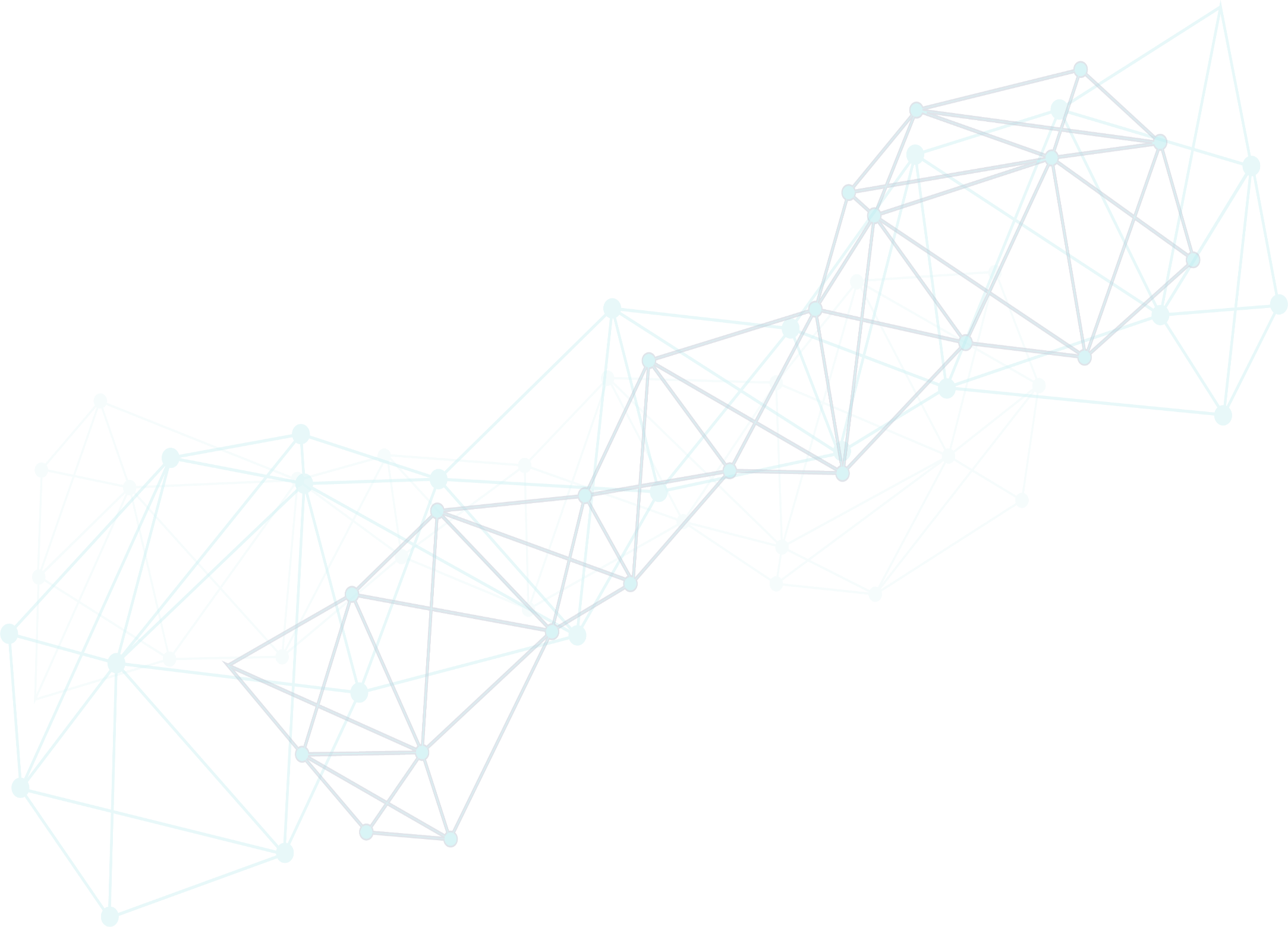 57,6
GROWTH OF INCOME AND EXPORTS
48,1
*In millions of euros
34,6
40.3
income
30.2
26,5
export
19.3
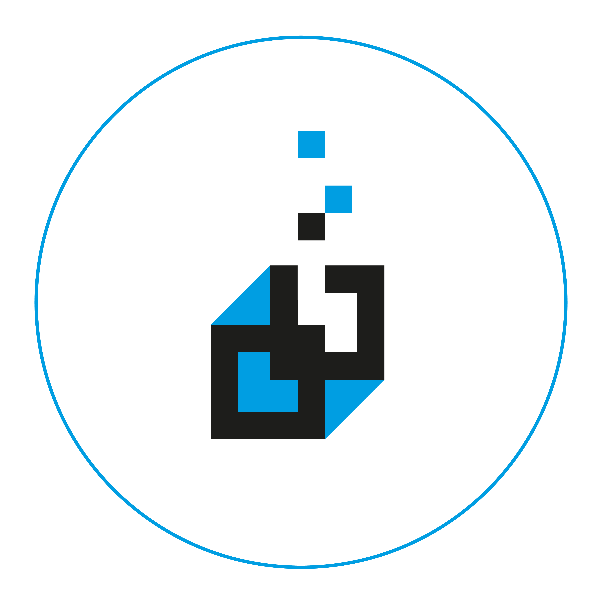 23.3
17.2
16.6
14.9
10.5
5.2
4.2
3.9
3.5
3.2
2.6
2.5
1.9
1.8
1.2
1.0
0.7
0.5
0.2
0.4
0.1
2011
2021*
2017
2018
2012
2019
2020
2015
2016
2008
2013
2010
2014
2009
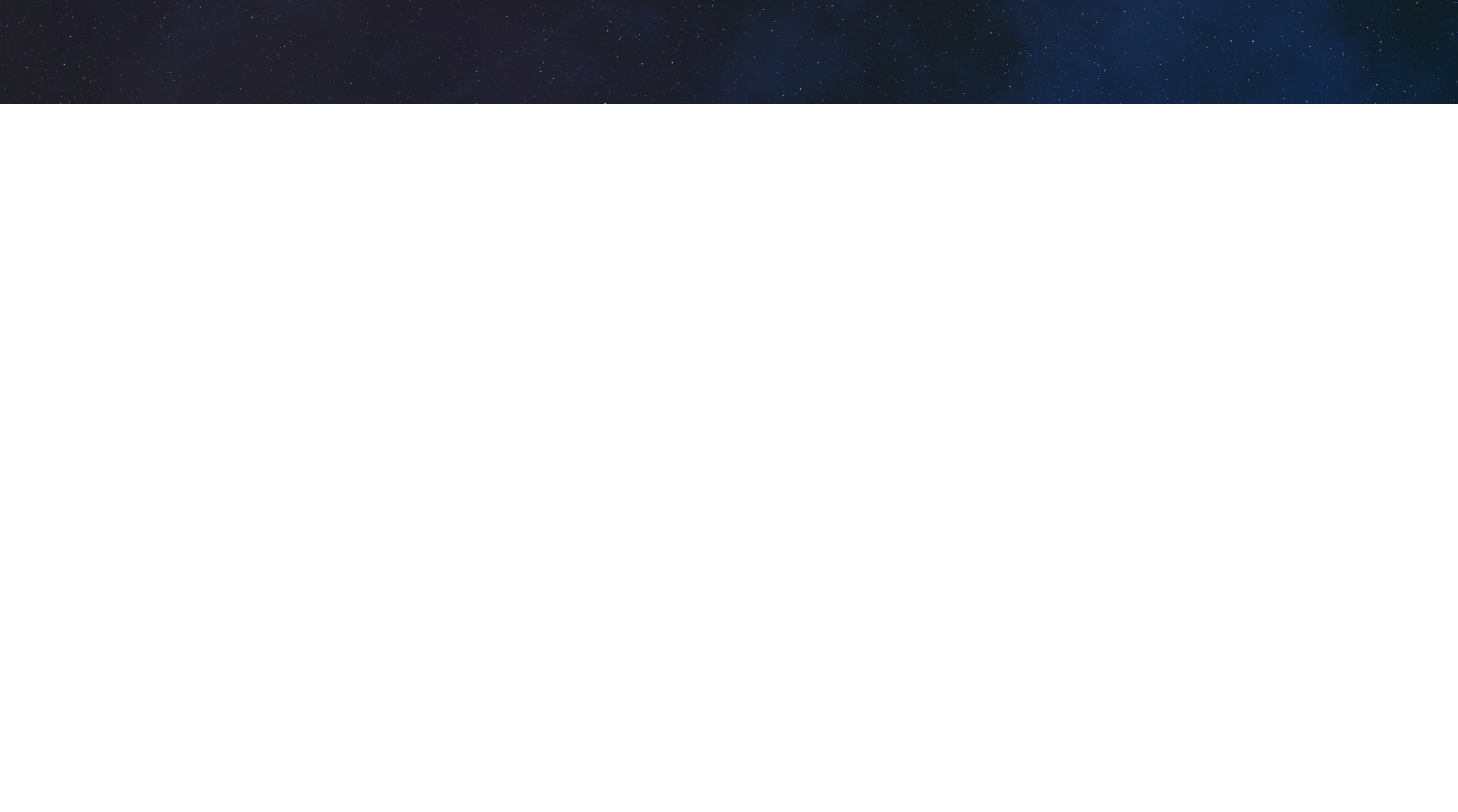 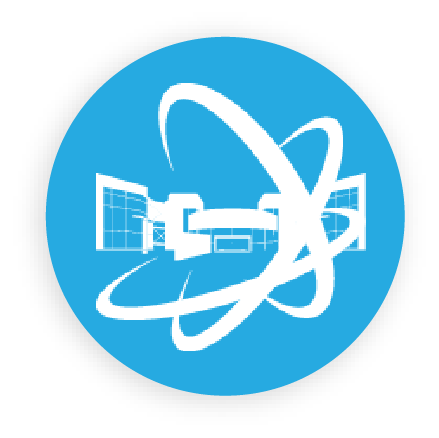 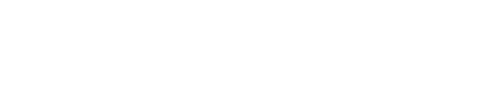 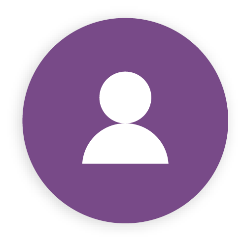 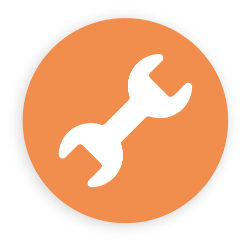 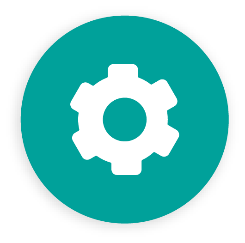 Key programs:
Grow
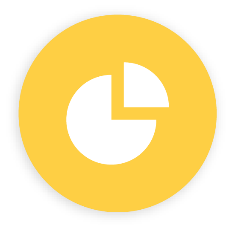 Raising starts
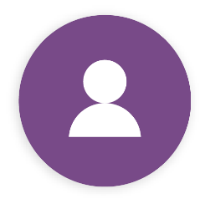 Pre-seed program for early stage startups
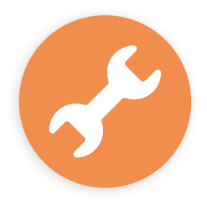 Incubation program
Generate
Growth program
For specific industries:
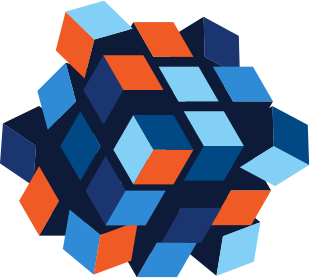 Accelerate
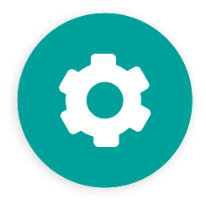 Imagine IF! (Innovation Forum Cambridge, UK)
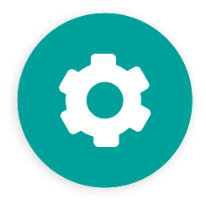 Colosseum Sports Tech Serbia (Israel)
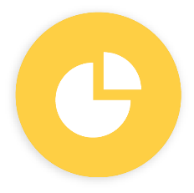 ParkUP!
Educate
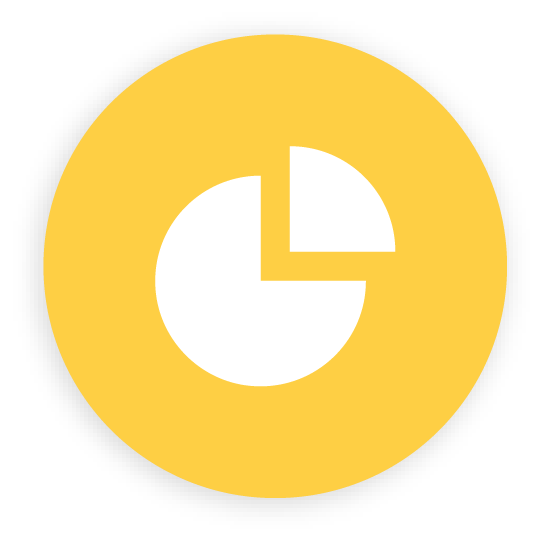 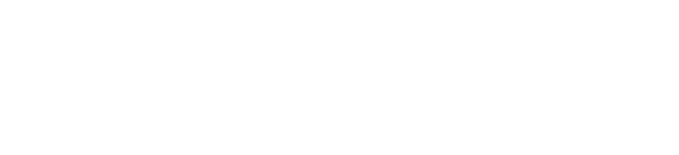 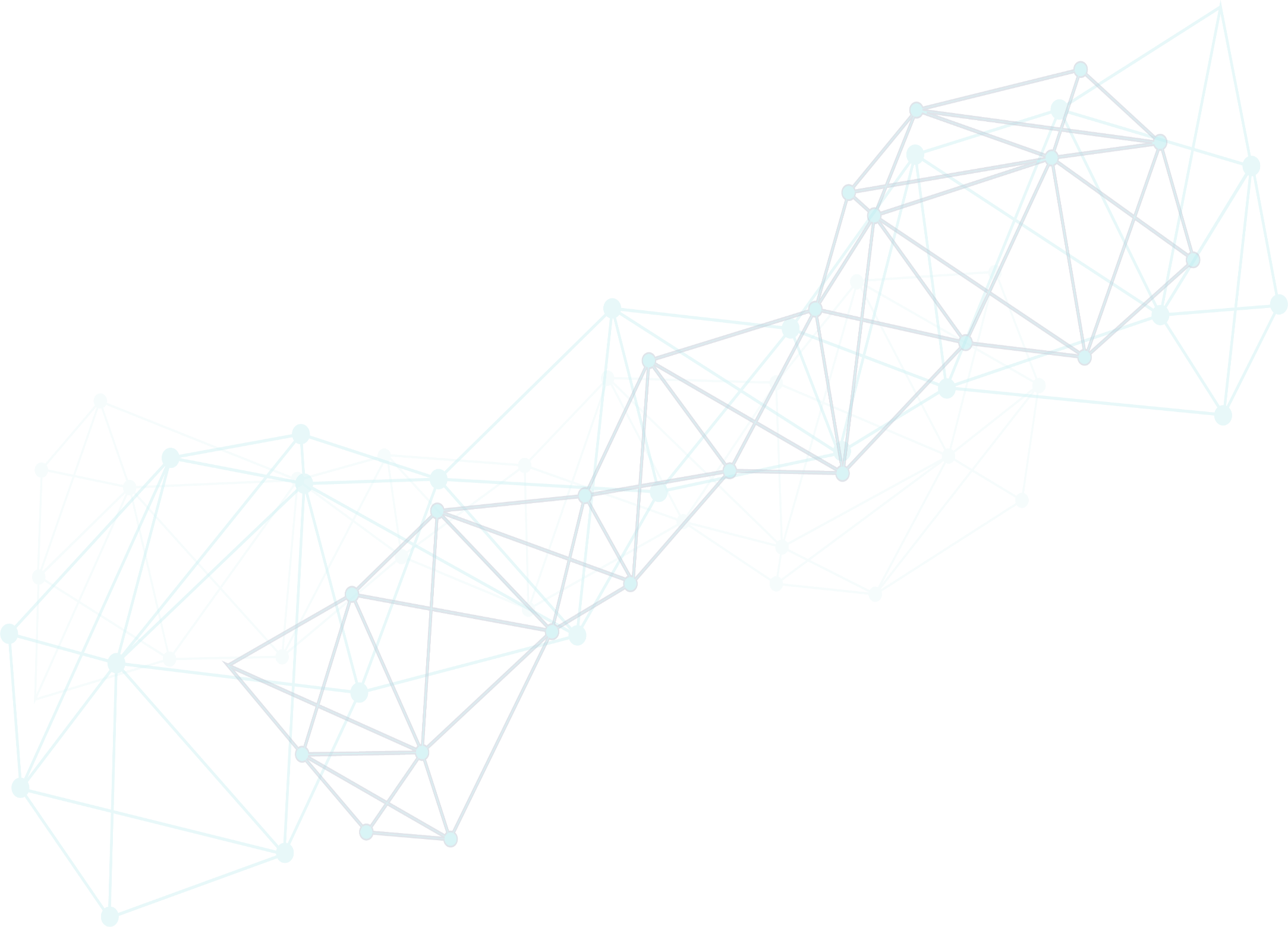 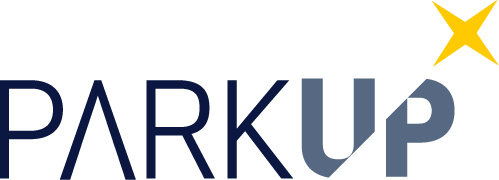 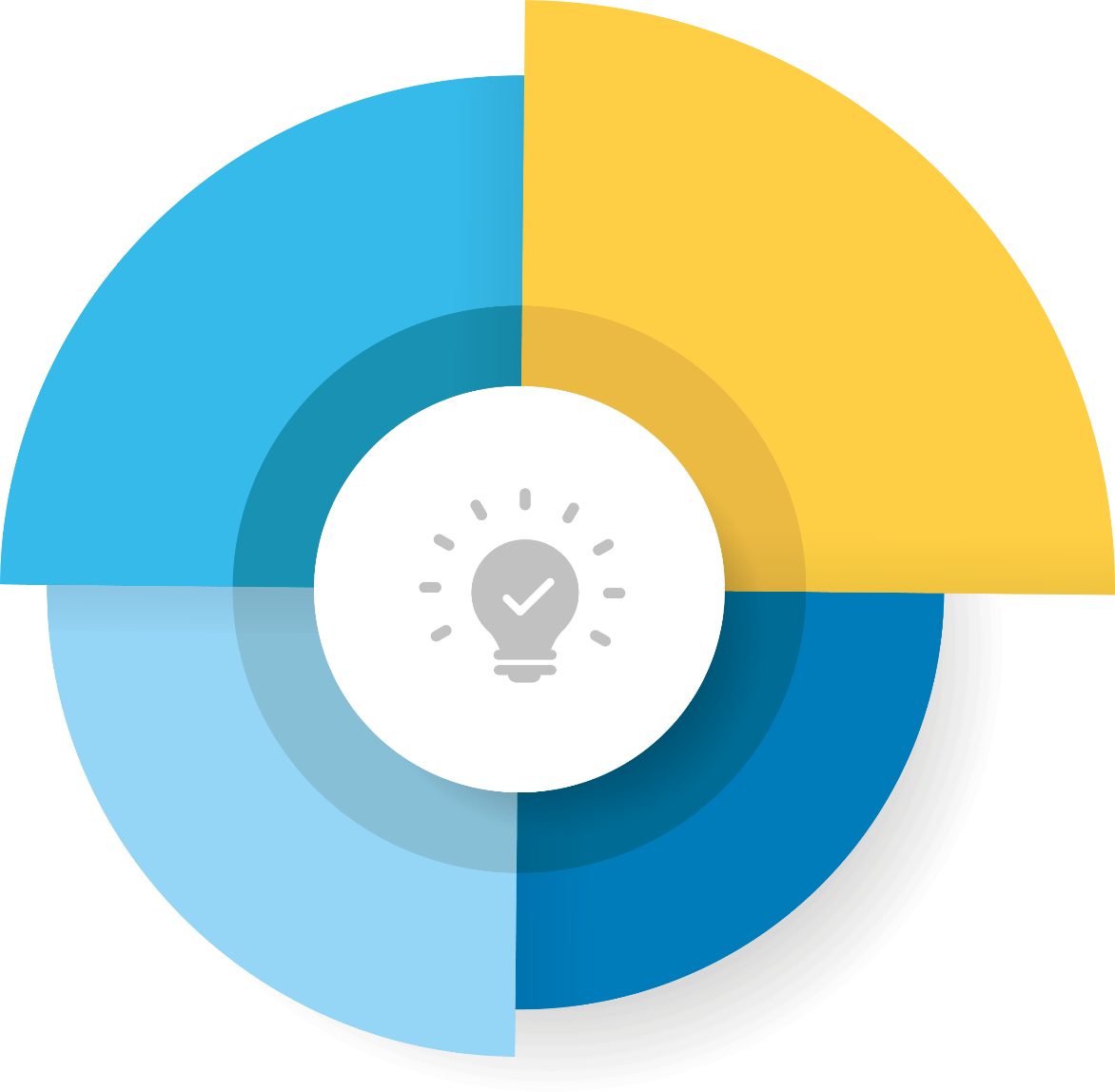 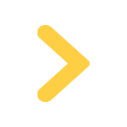 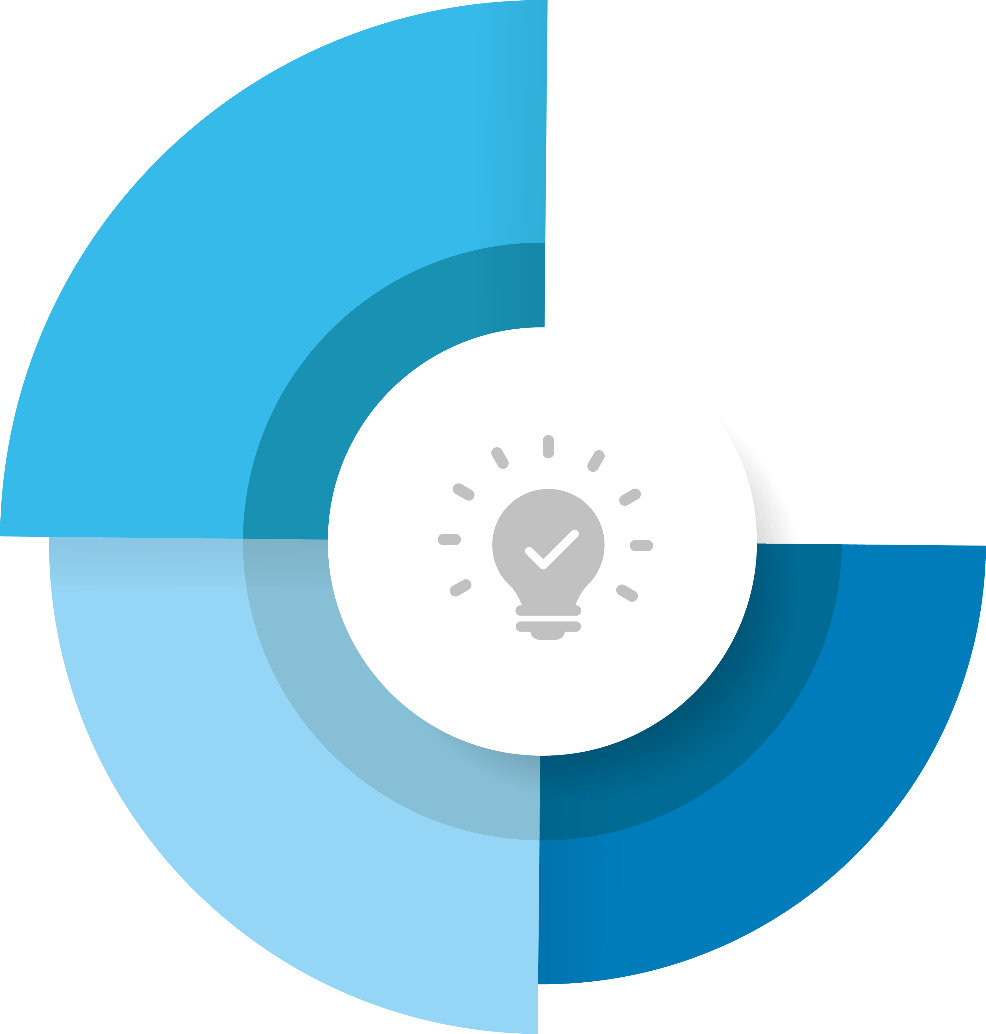 An intensive one week program of learning, working and networking with the goal of encouraging students interested in the startup world, with benefit of gaining knowledge and skills on how to create ideas / spot problems worth solving, form a team and learn about the steps in developing a successful startup.
350+ participants from 15 faculties
60 + 
WORKSHOPS
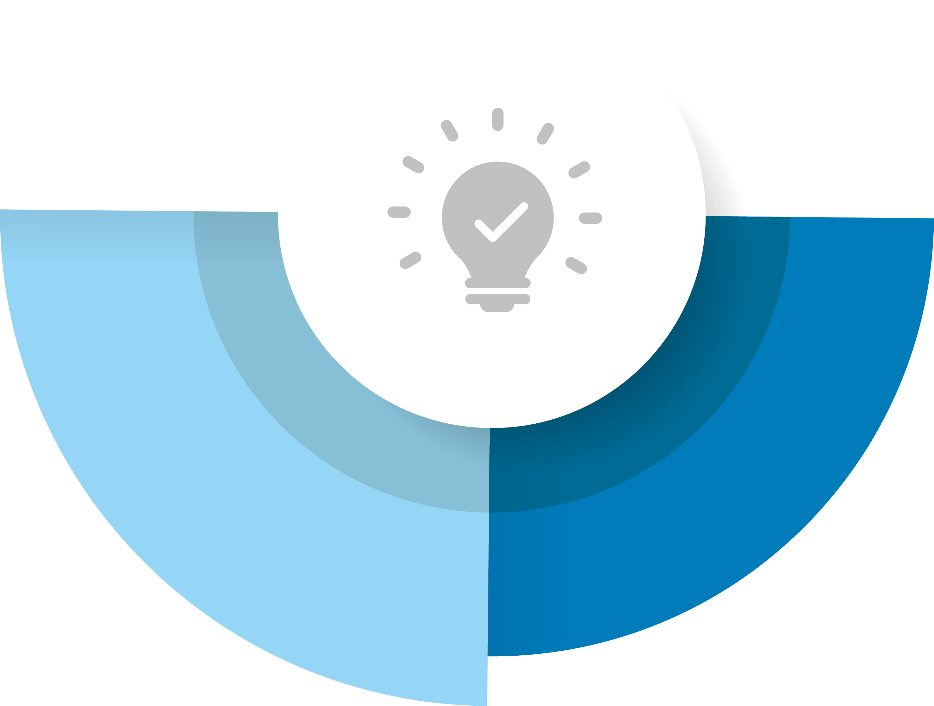 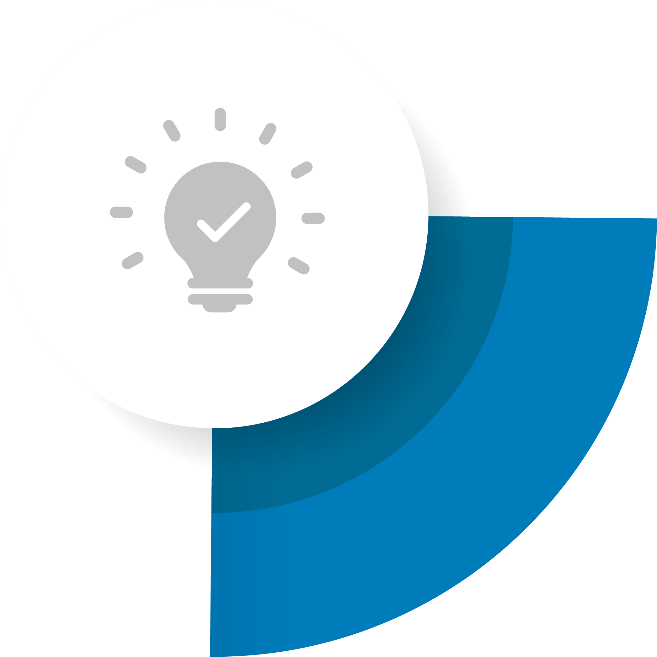 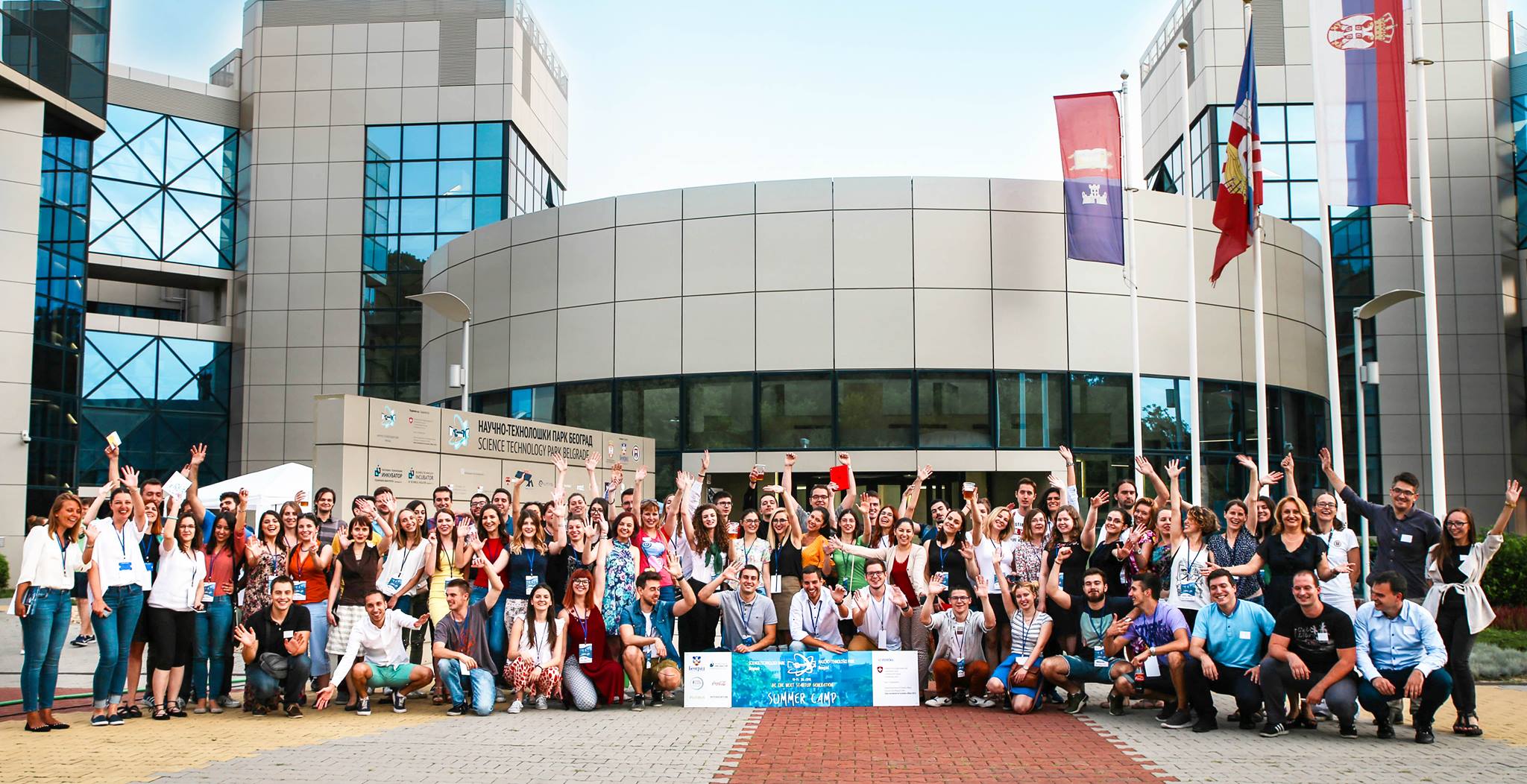 1000+ interested students
7 DAYS
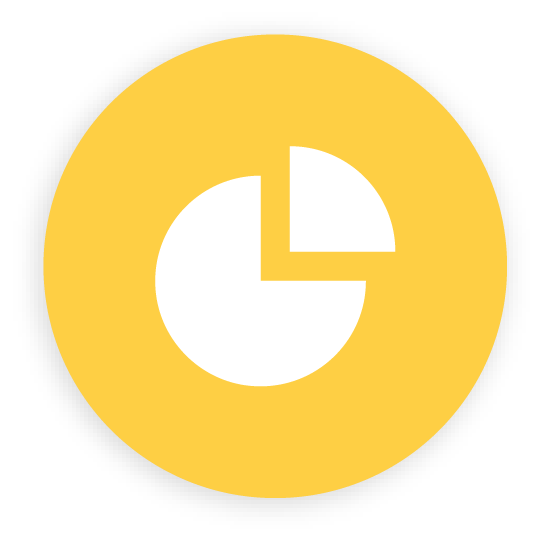 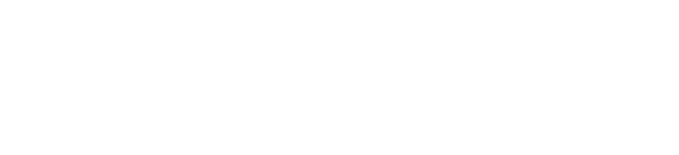 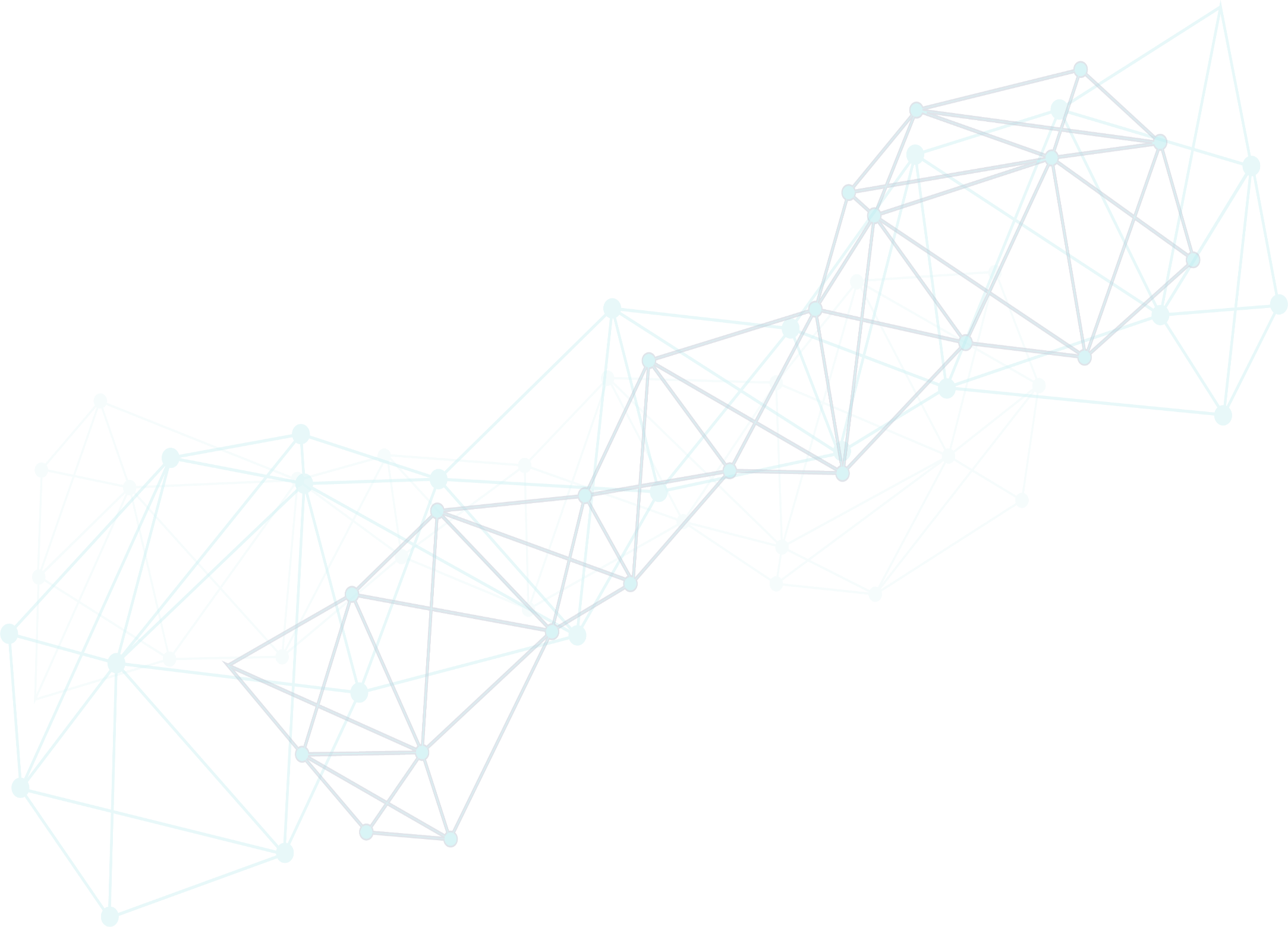 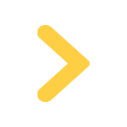 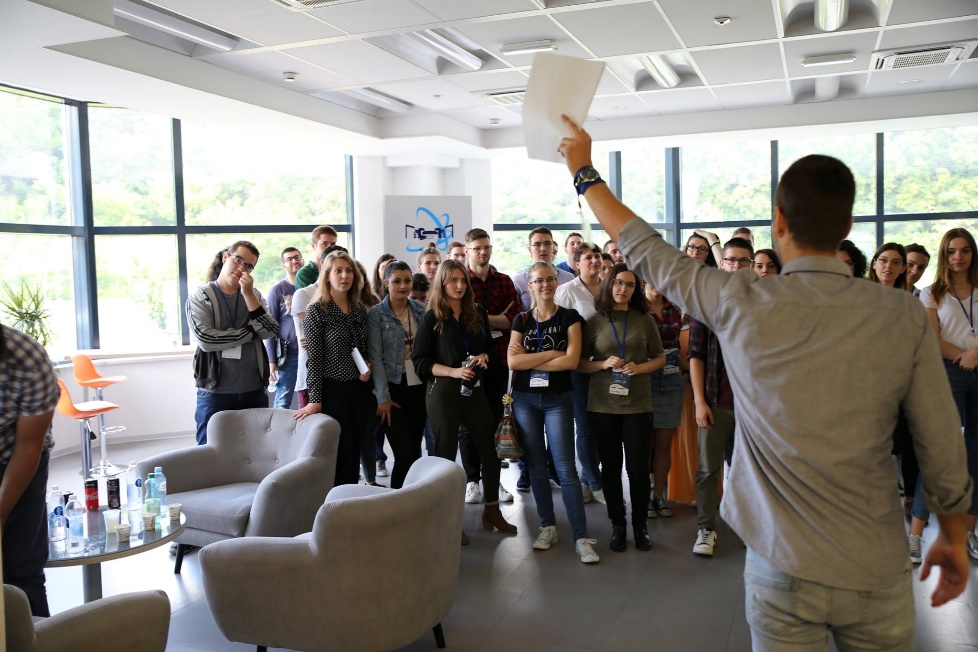 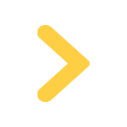 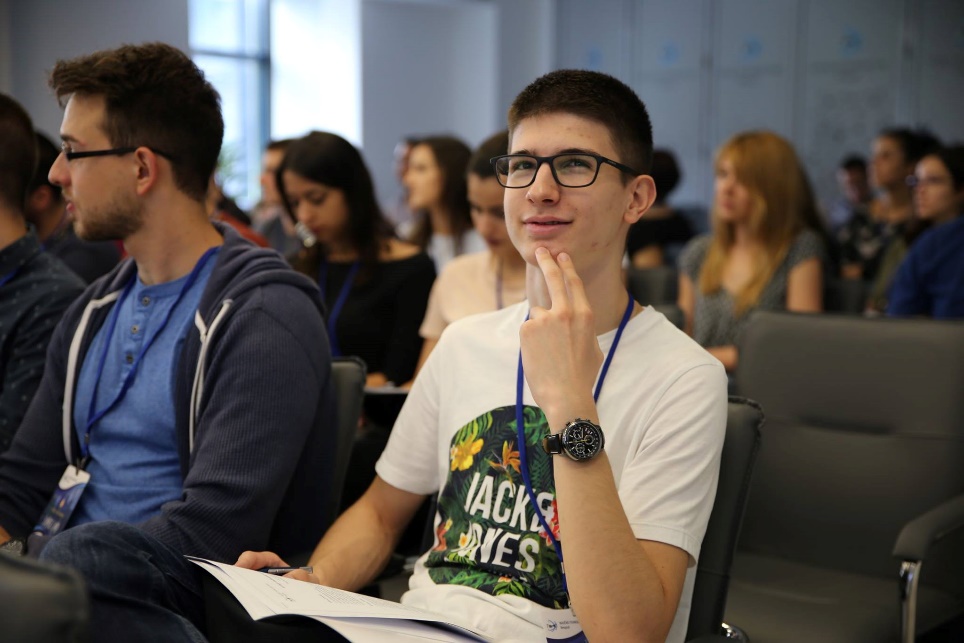 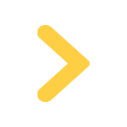 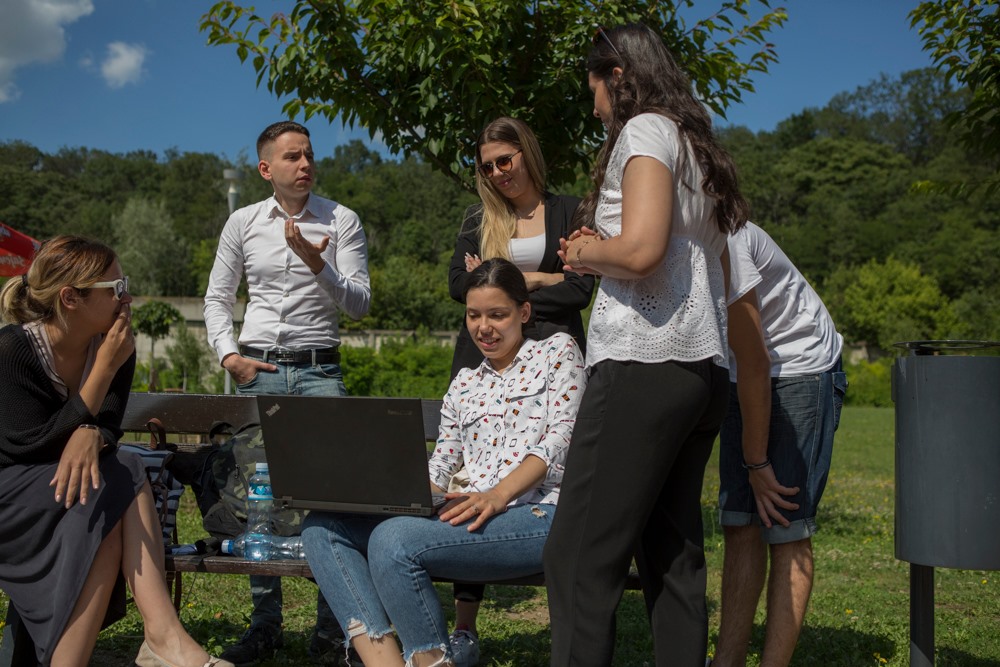 15 FACULTIES
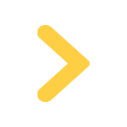 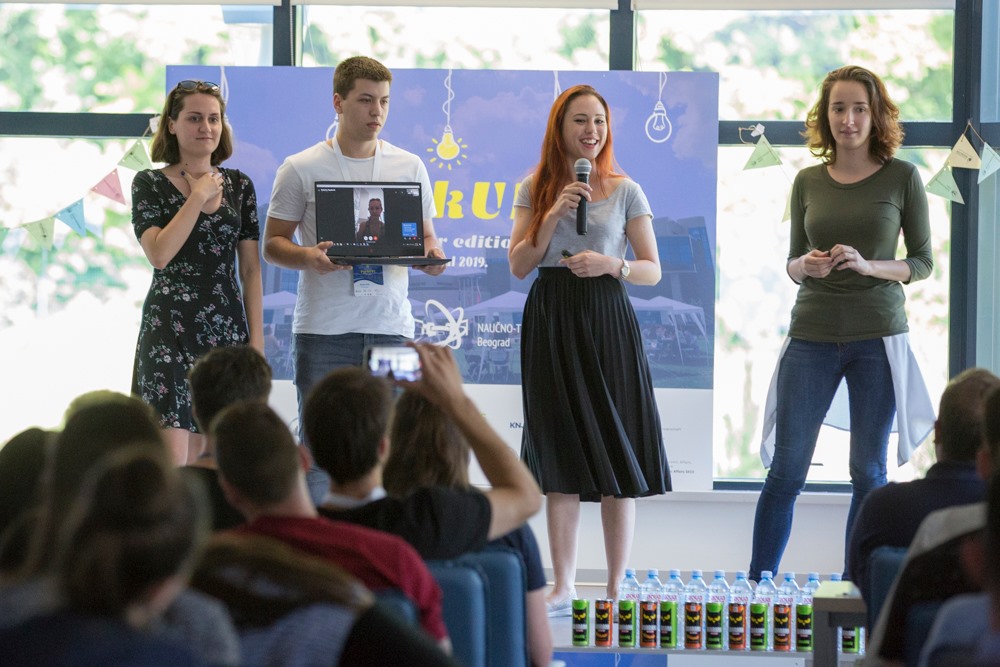 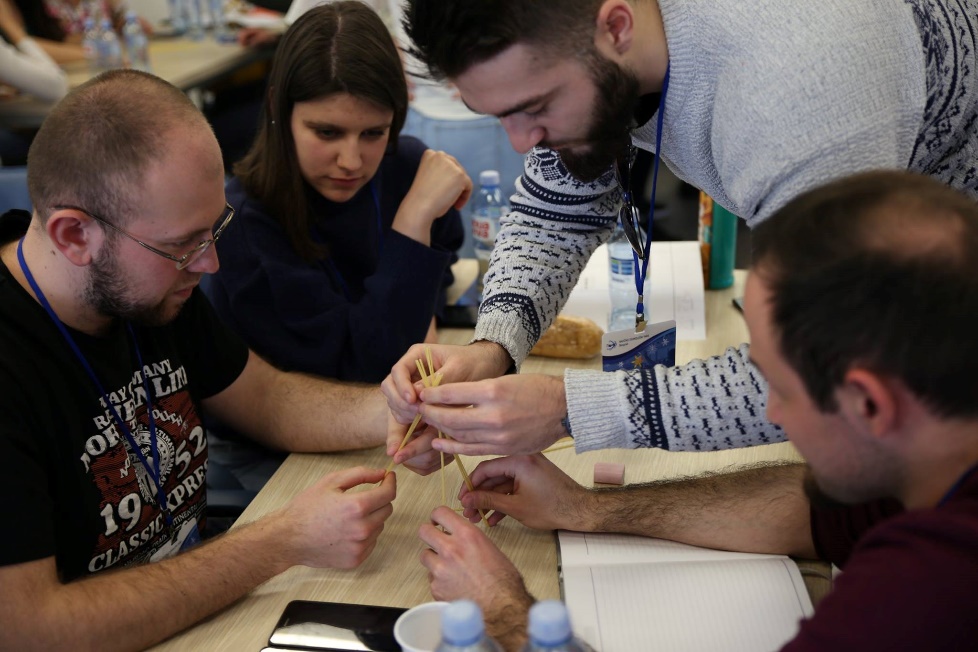 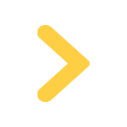 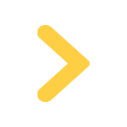 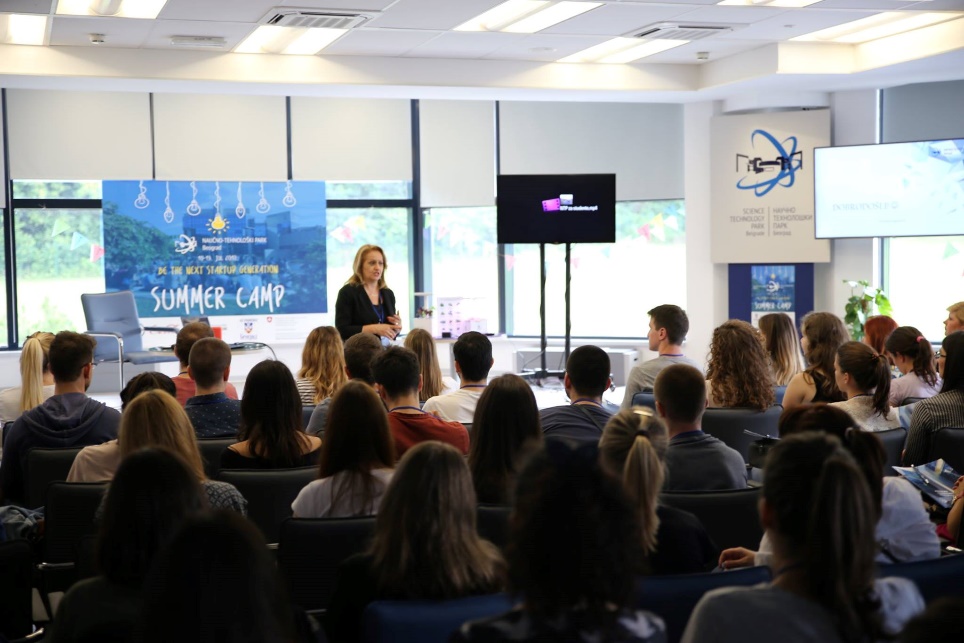 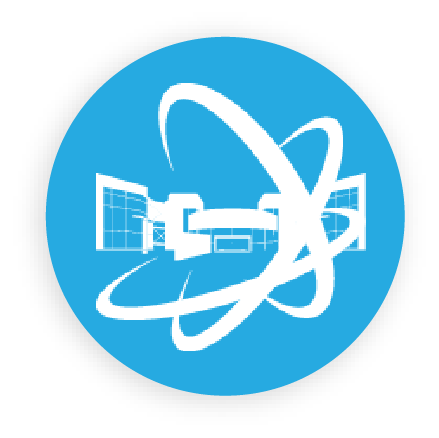 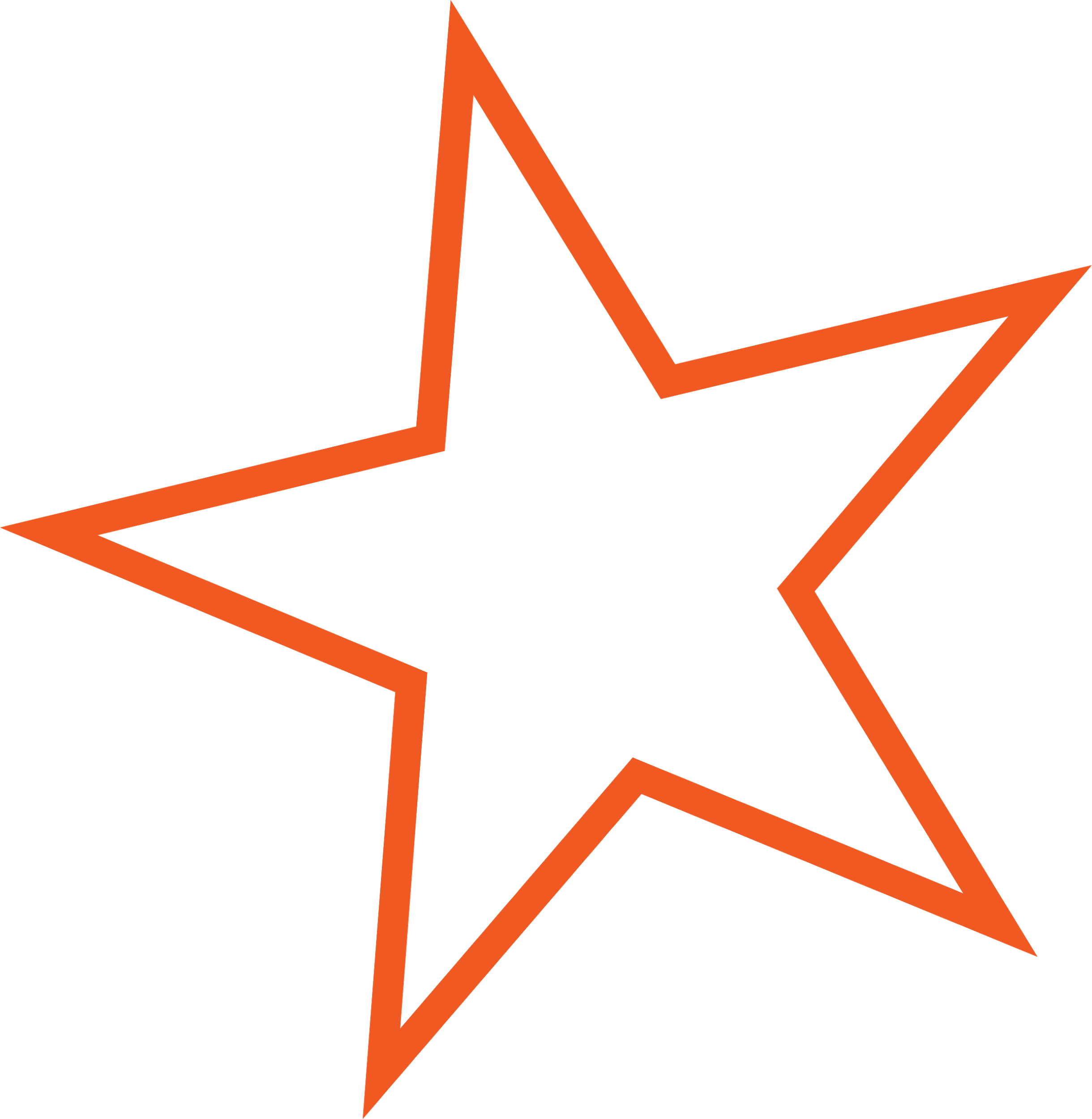 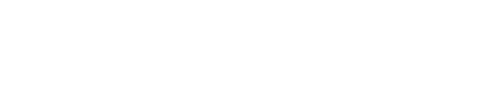 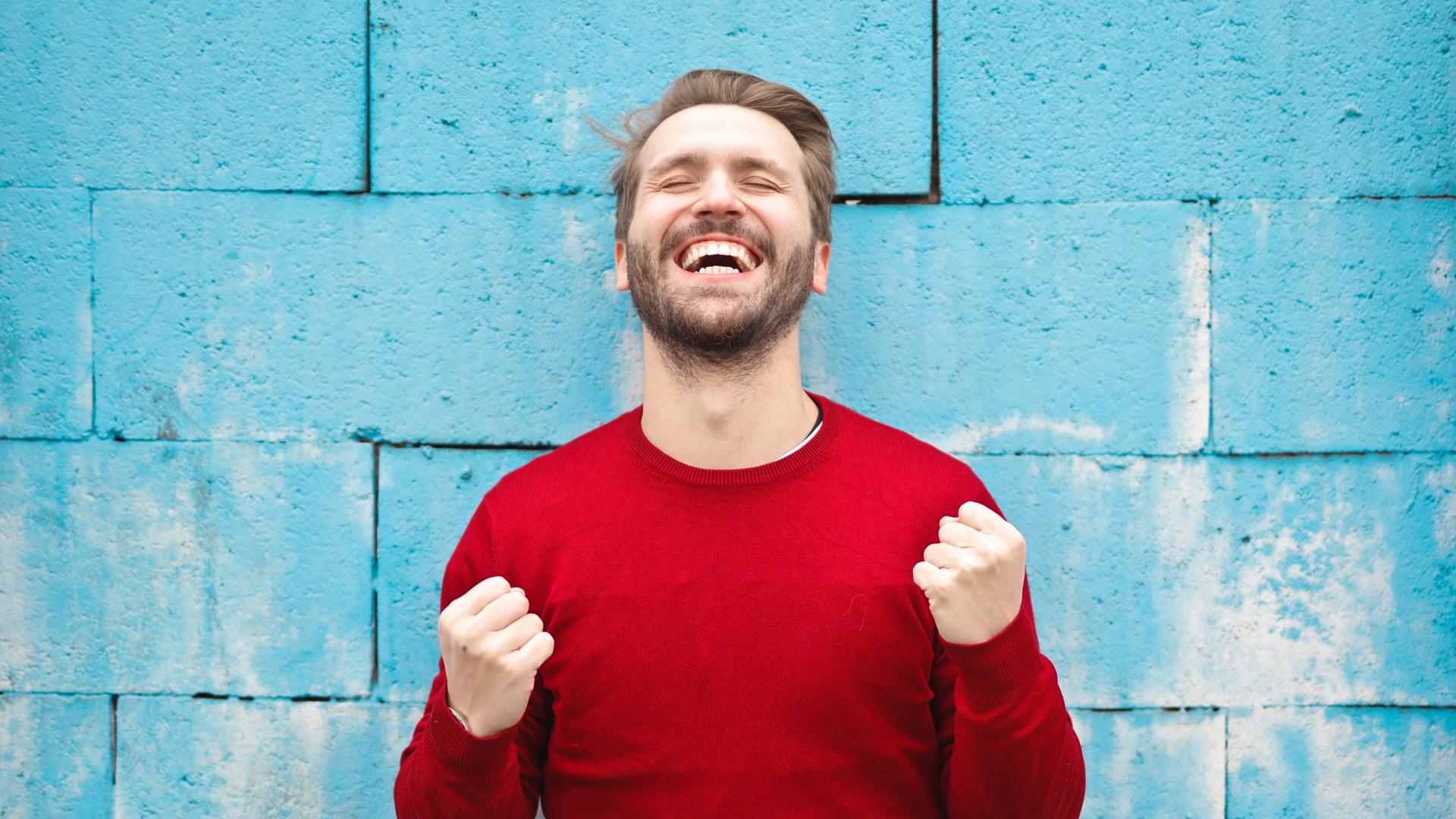 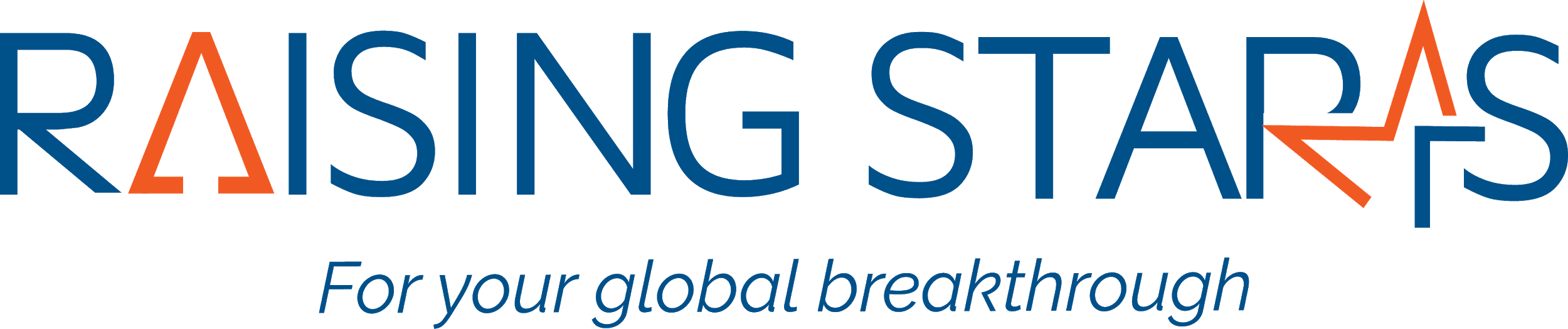 We strive to create an environment where startup founders can focus on idea validation and building amazing products.
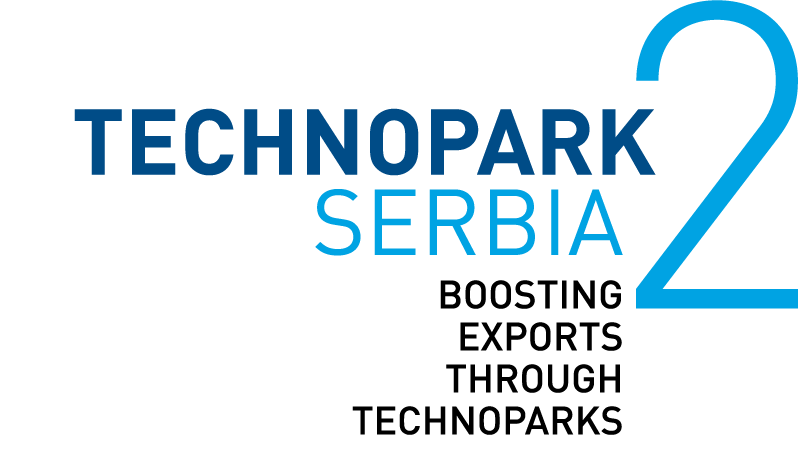 With support of:
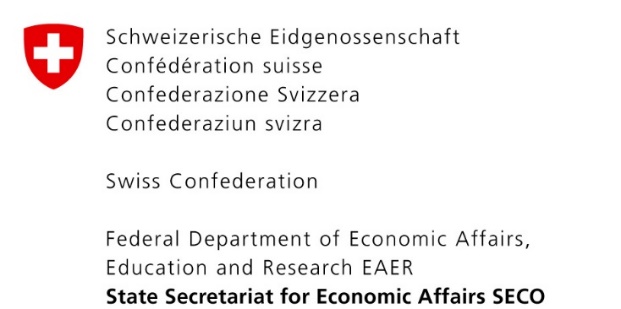 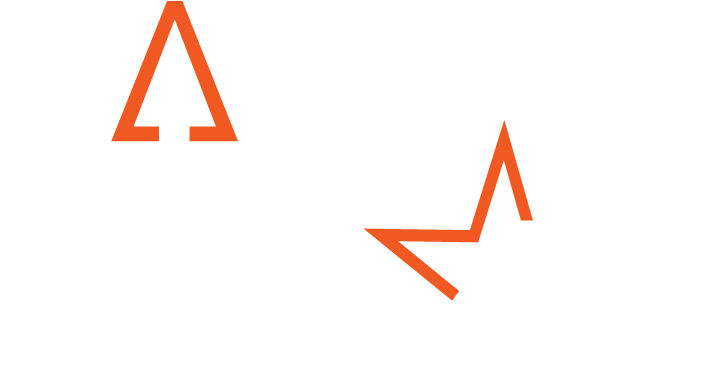 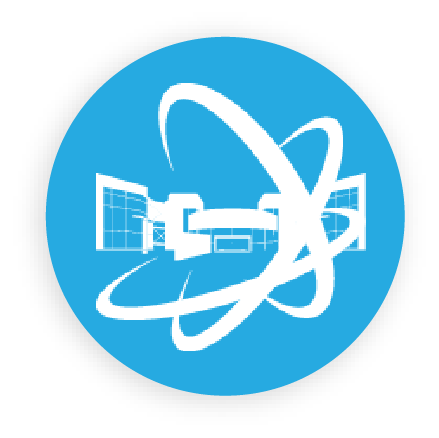 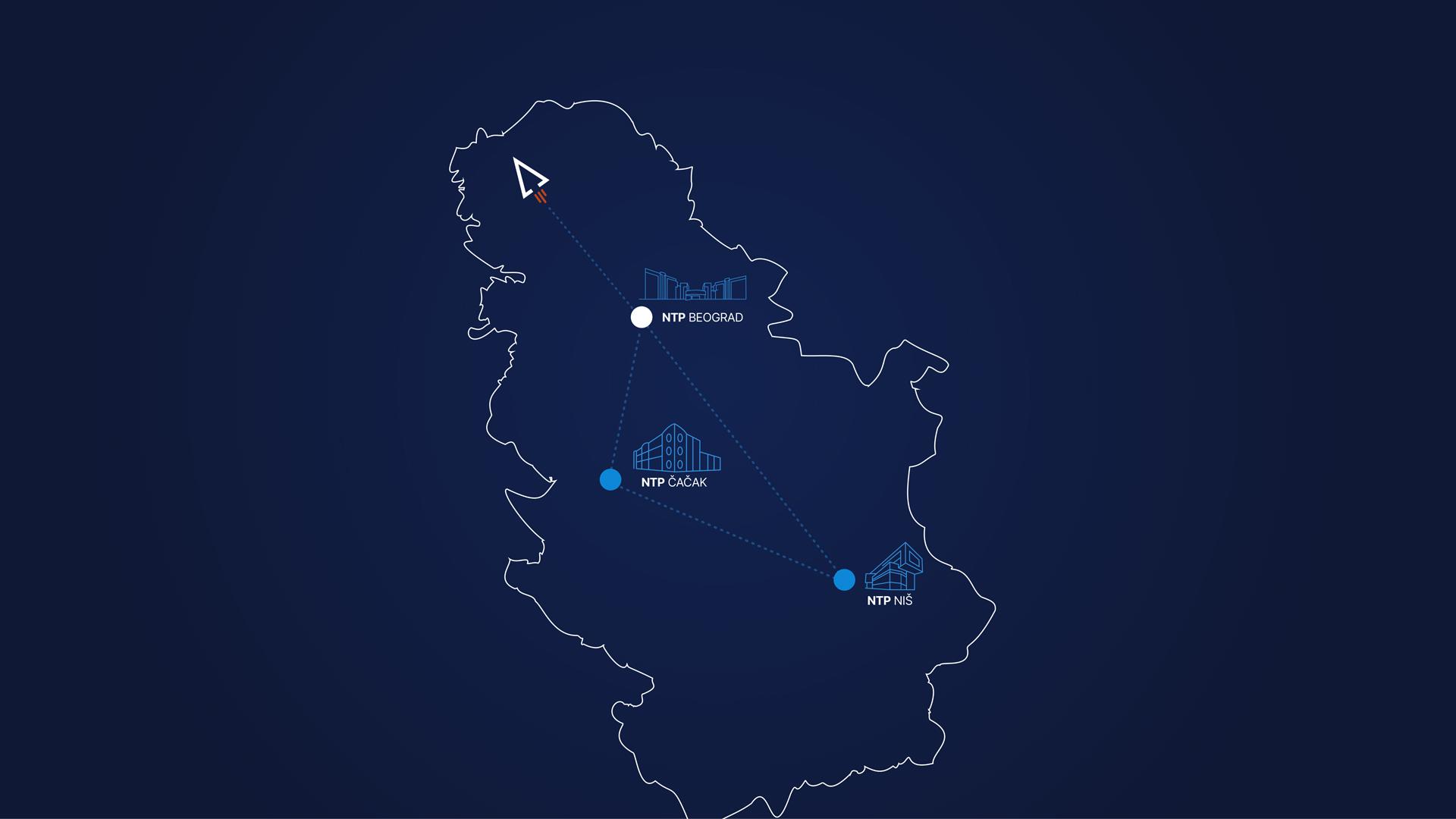 We will expand your know-how and support you in turning your idea into successful business.

With Raising starts program you will benefit from:

- financial support up to CHF 20,000 with no equity!
- trainings and mentors
- networking and modern maker space
 
It's time for your idea to shine!
up to100
COMPANIES
3
CITIES
With support of:
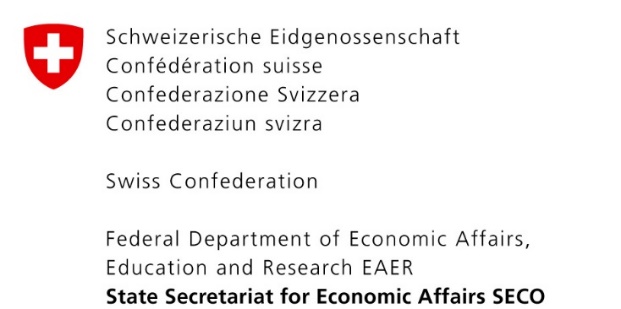 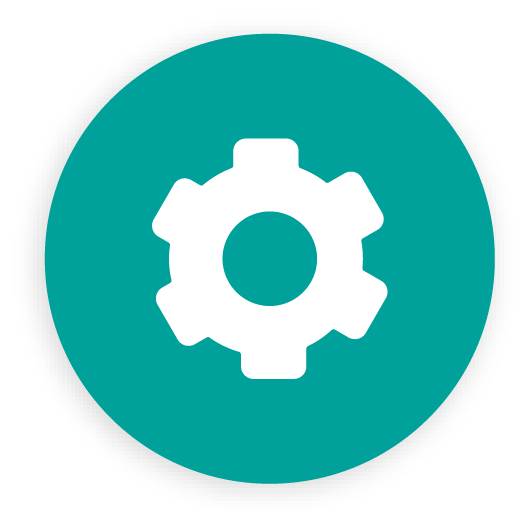 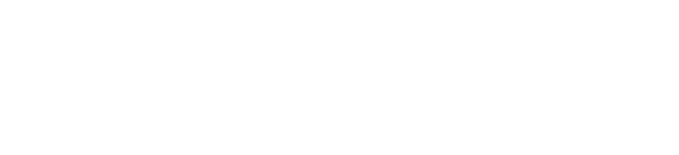 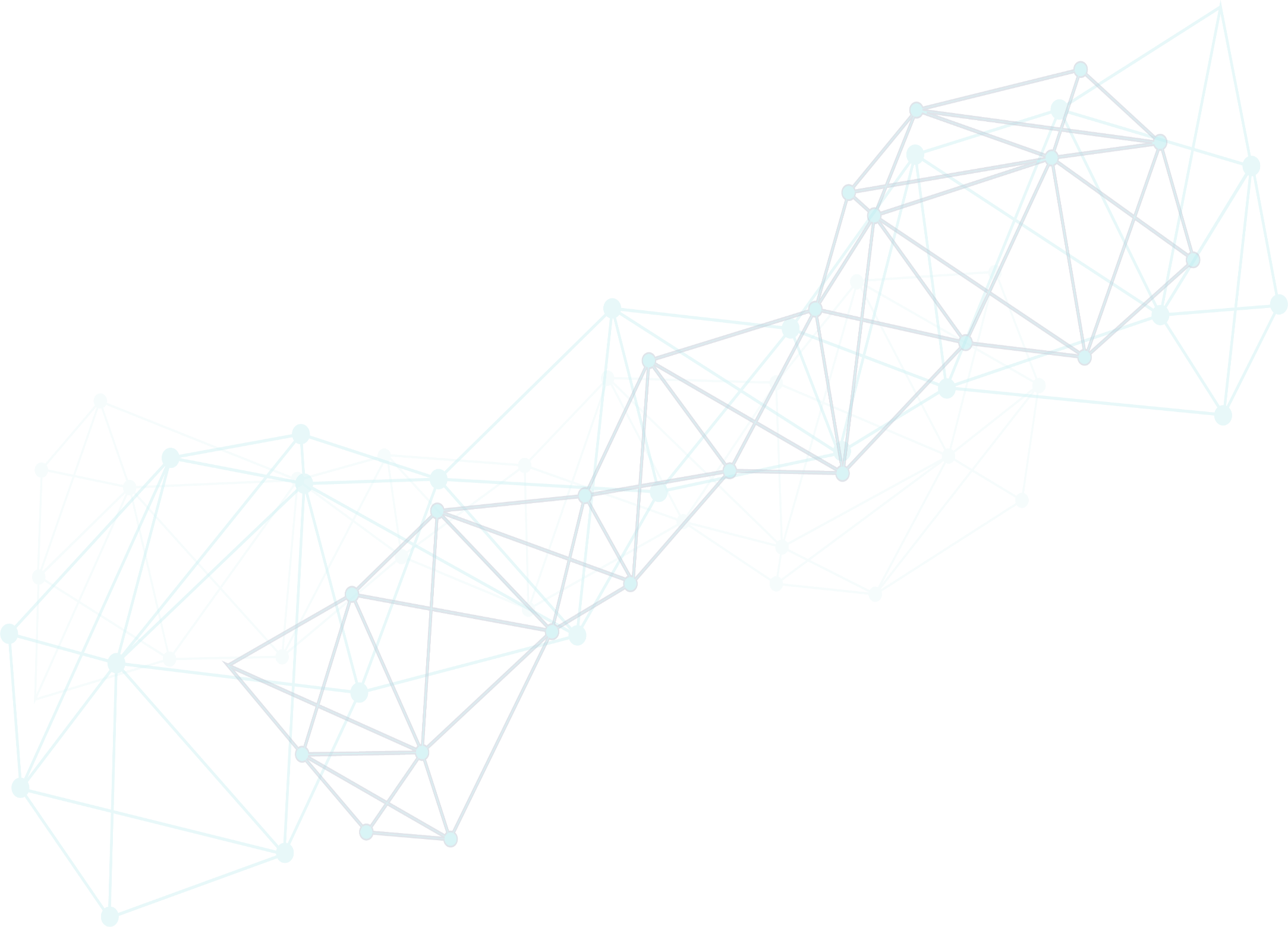 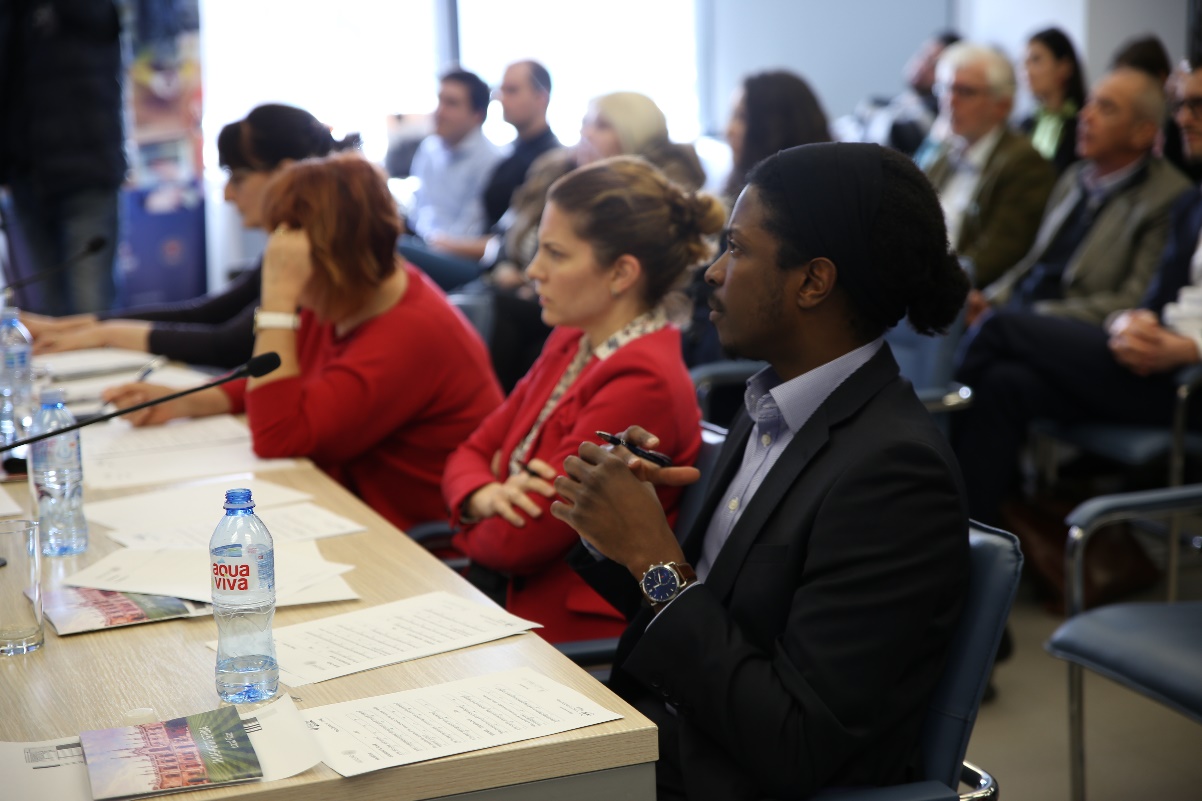 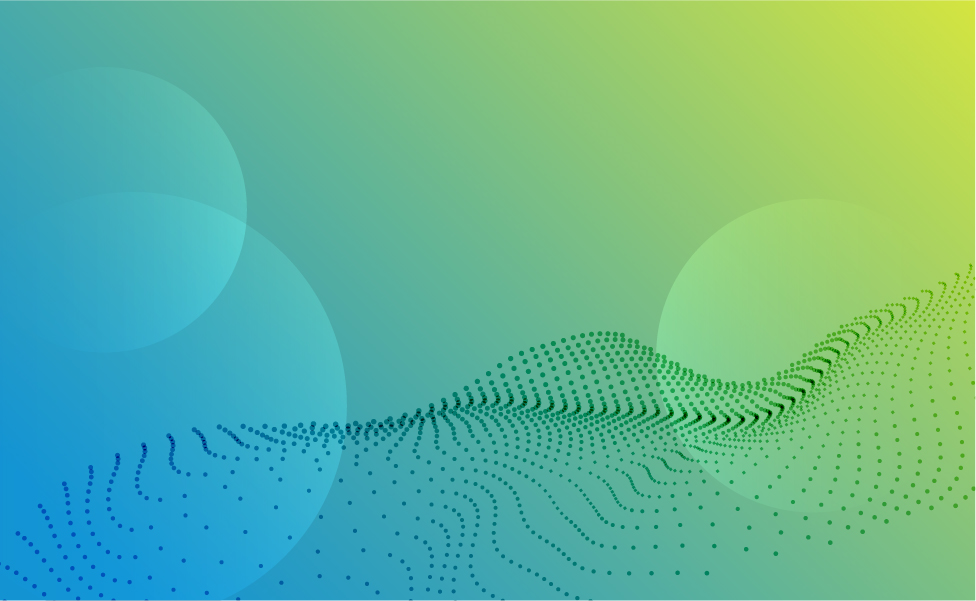 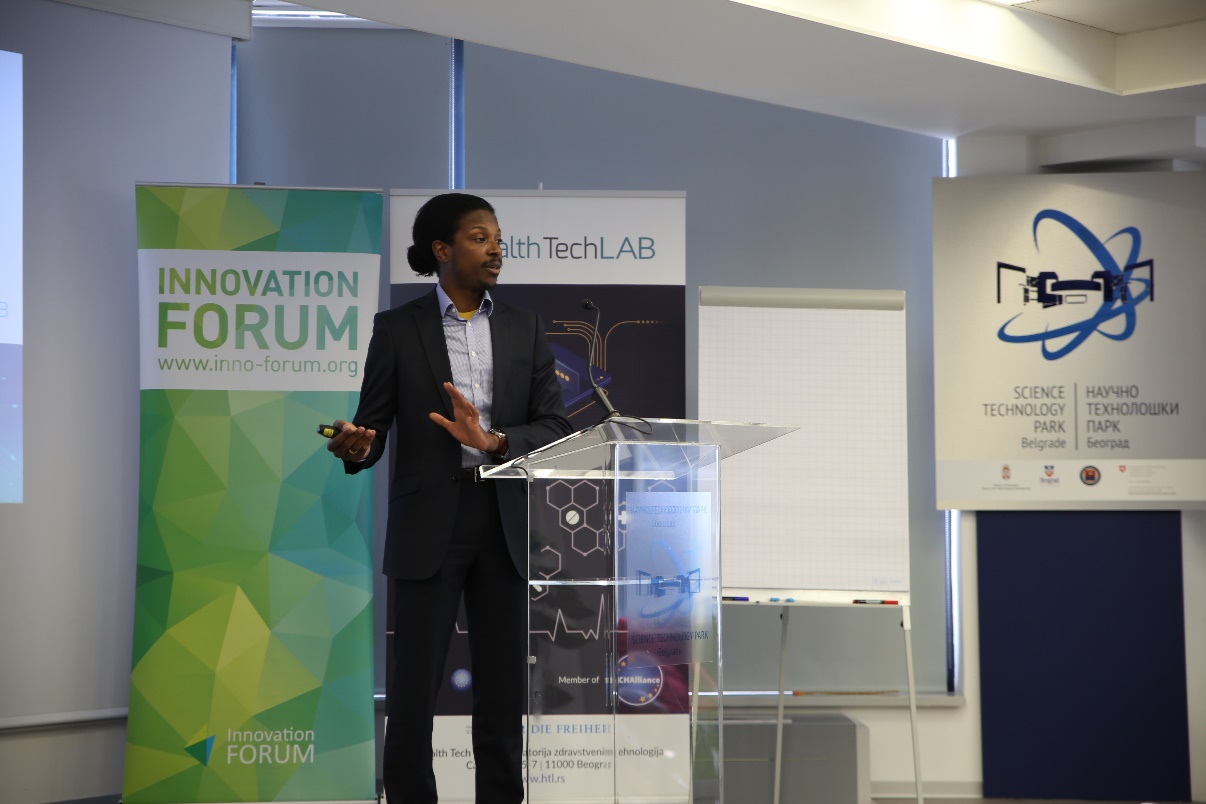 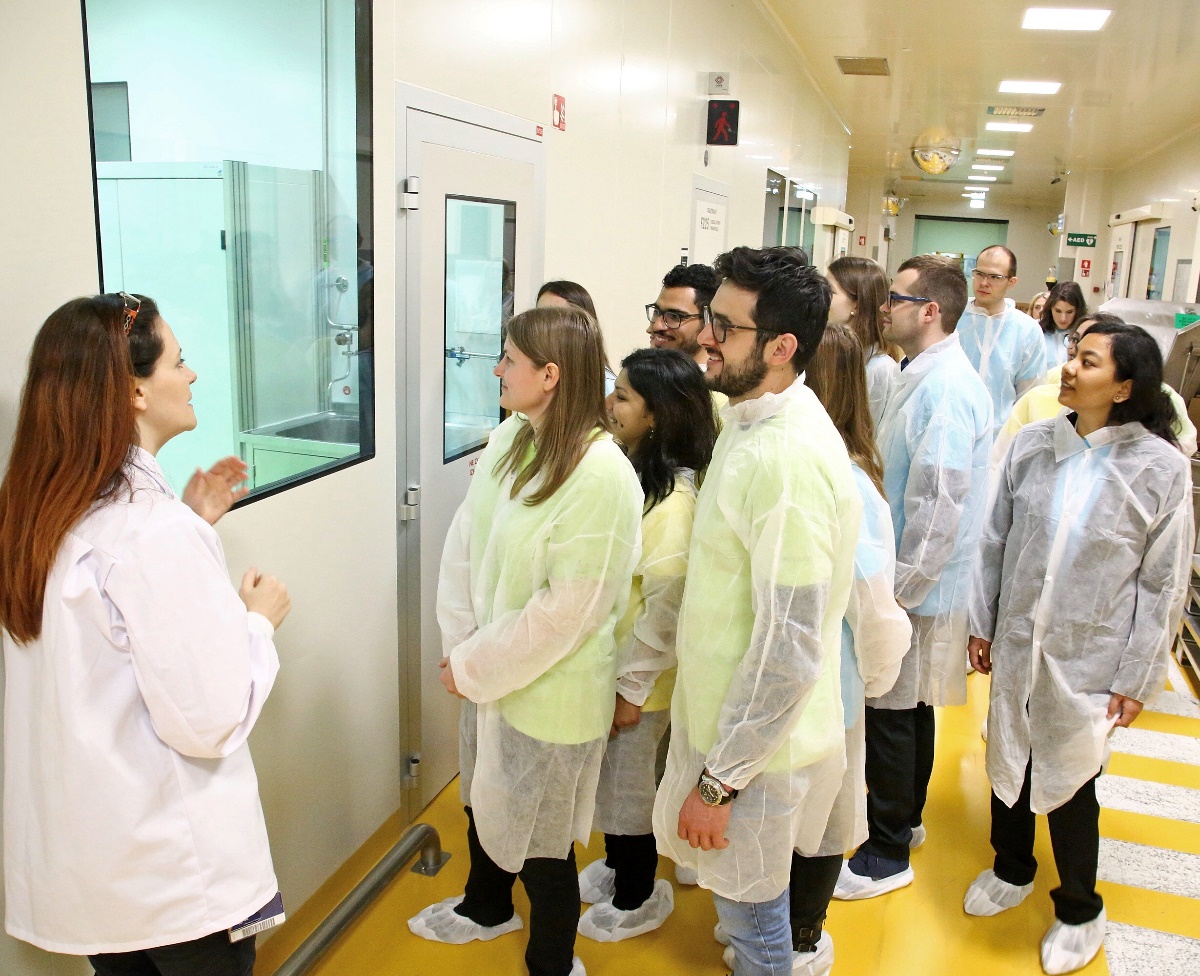 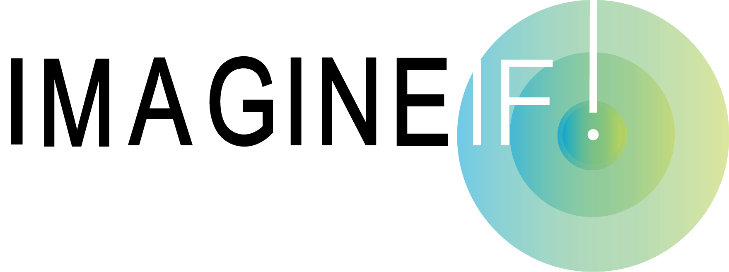 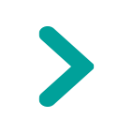 IMAGINE IF! is the first truly global competition and pre-accelerator program for healthcare science-based ventures. The Program provides to early-stage science startups extensive opportunities: mentorship, the potential to secure non-dilutive capital, free advice from leading professional services companies and rapid networking across the Innovation Forum platform.
*in 2 Years n Serbia
In partnership with
2
batches
15+
Workshops
450+
Participants
25
startups
100+
mentors
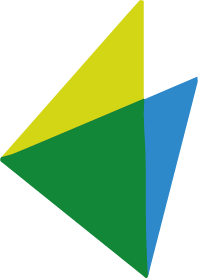 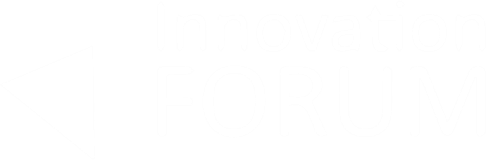 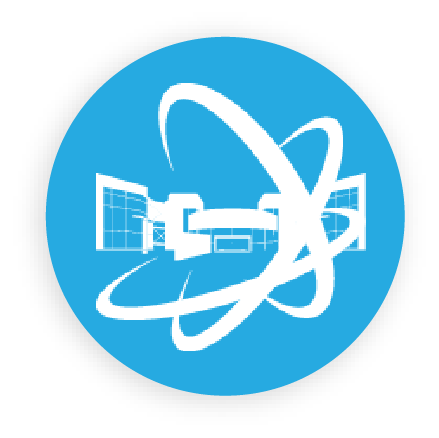 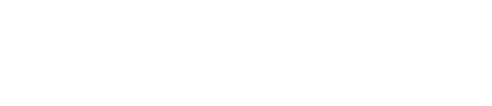 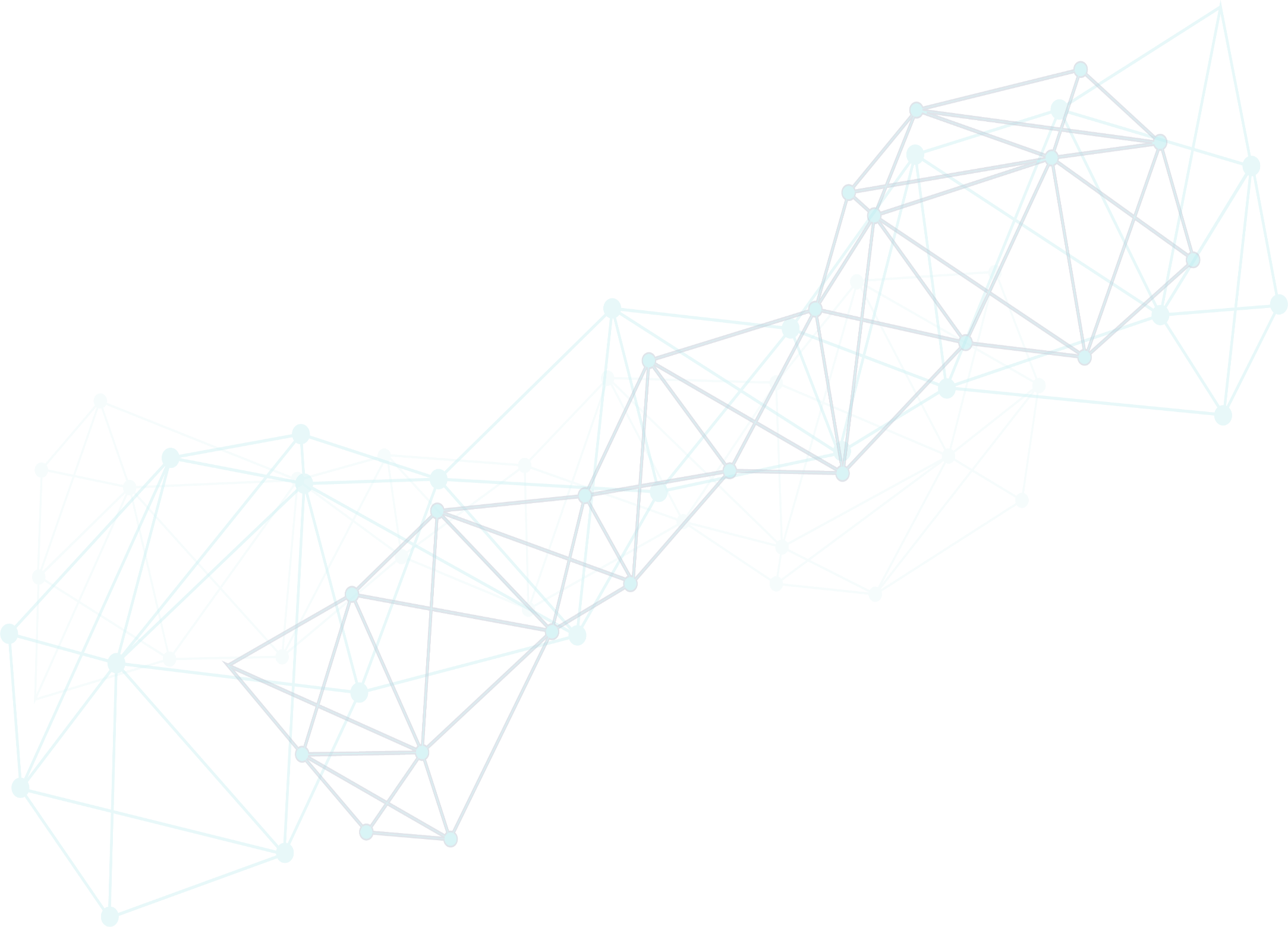 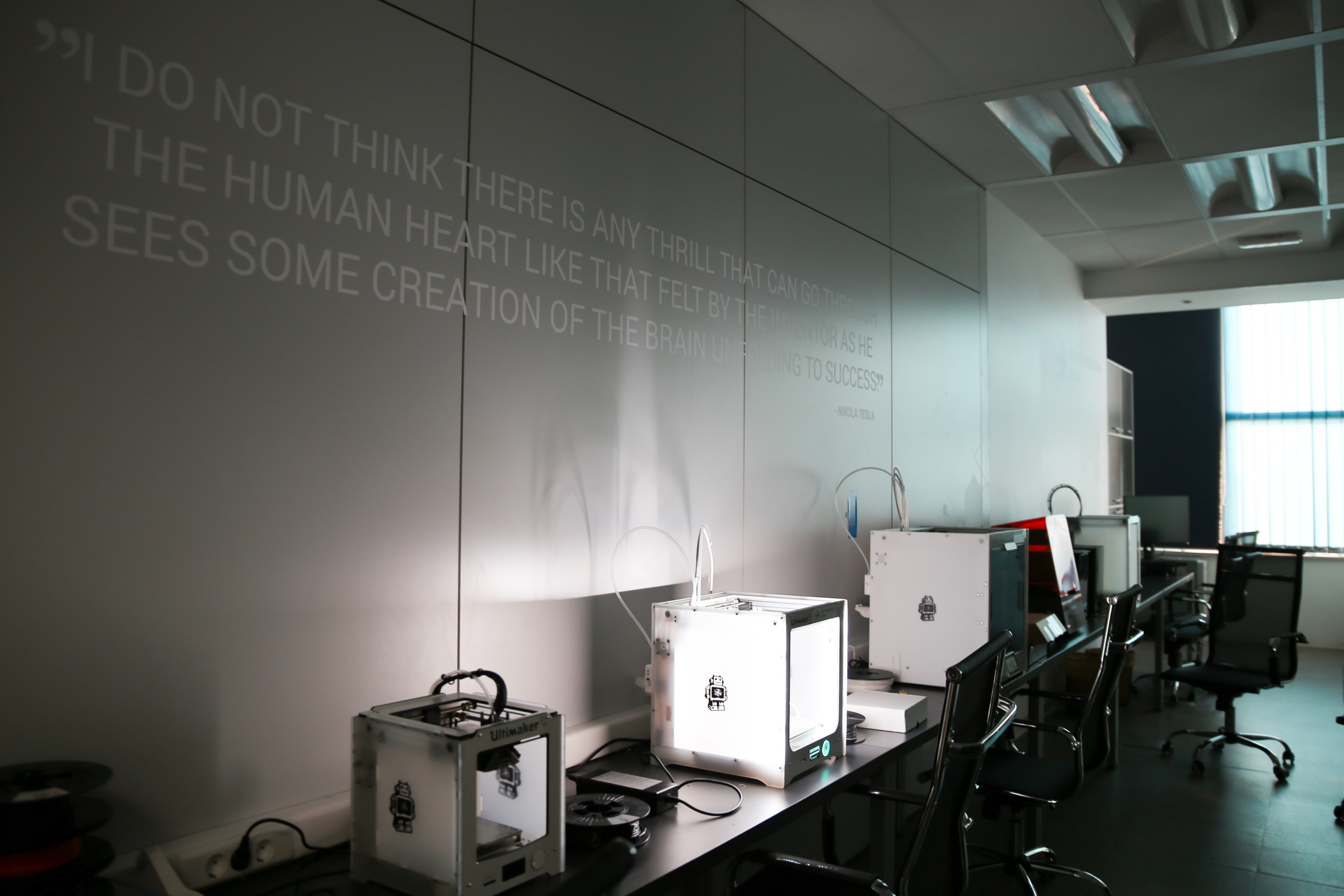 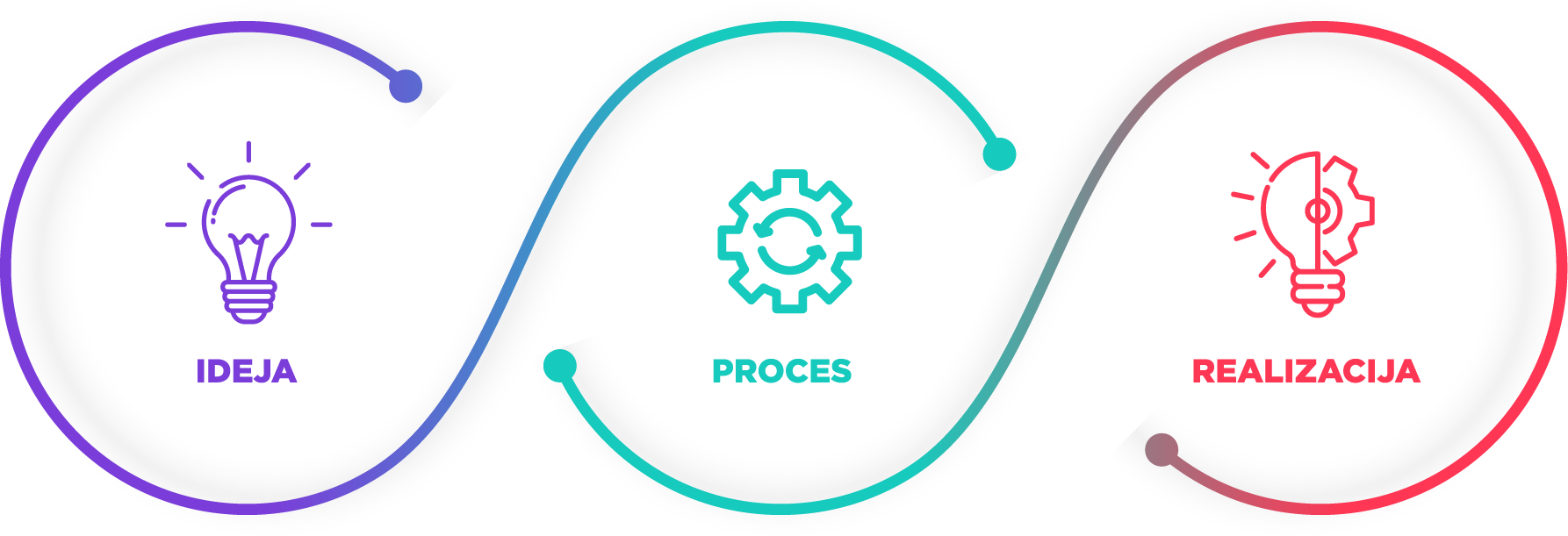 FROM THE IDEA TO THEPRODUCT REALIZATION
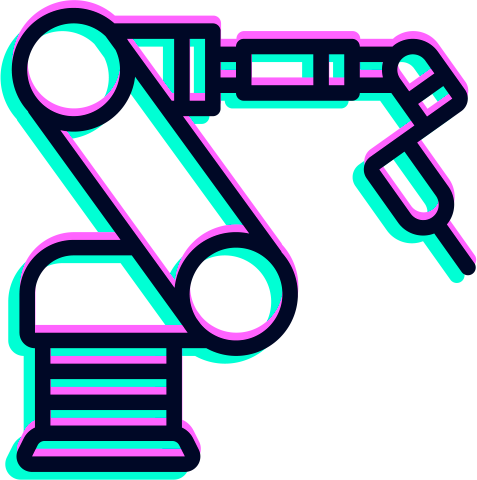 3D Innolab
Laser & UV Innolab
CNC Innolab
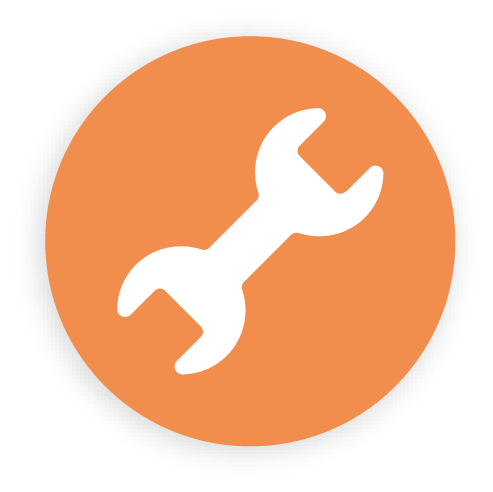 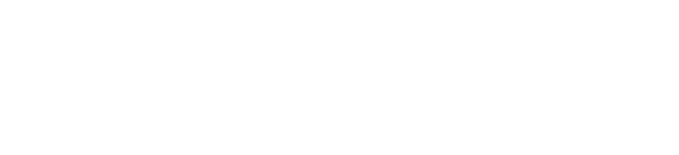 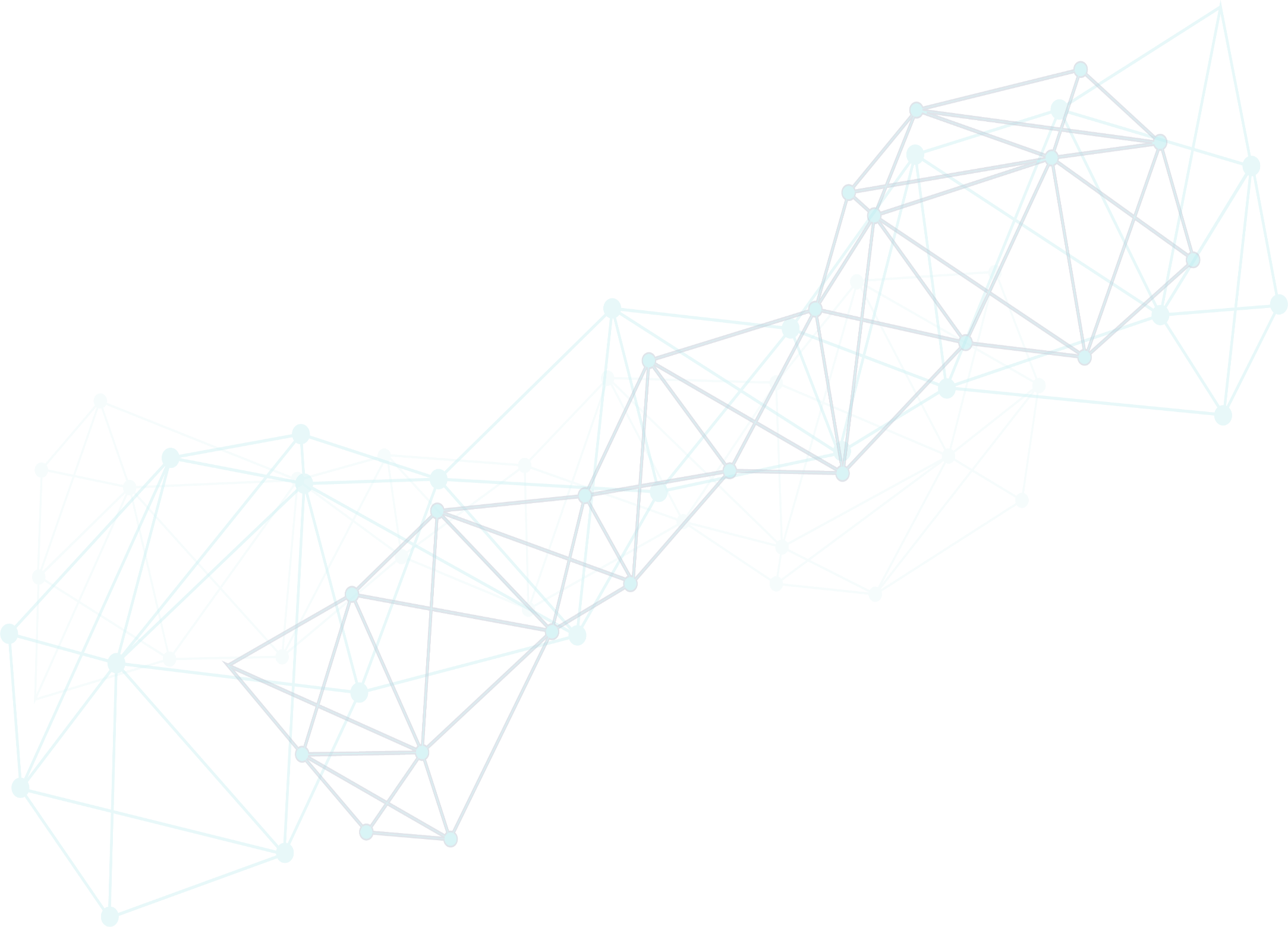 INCUBATION
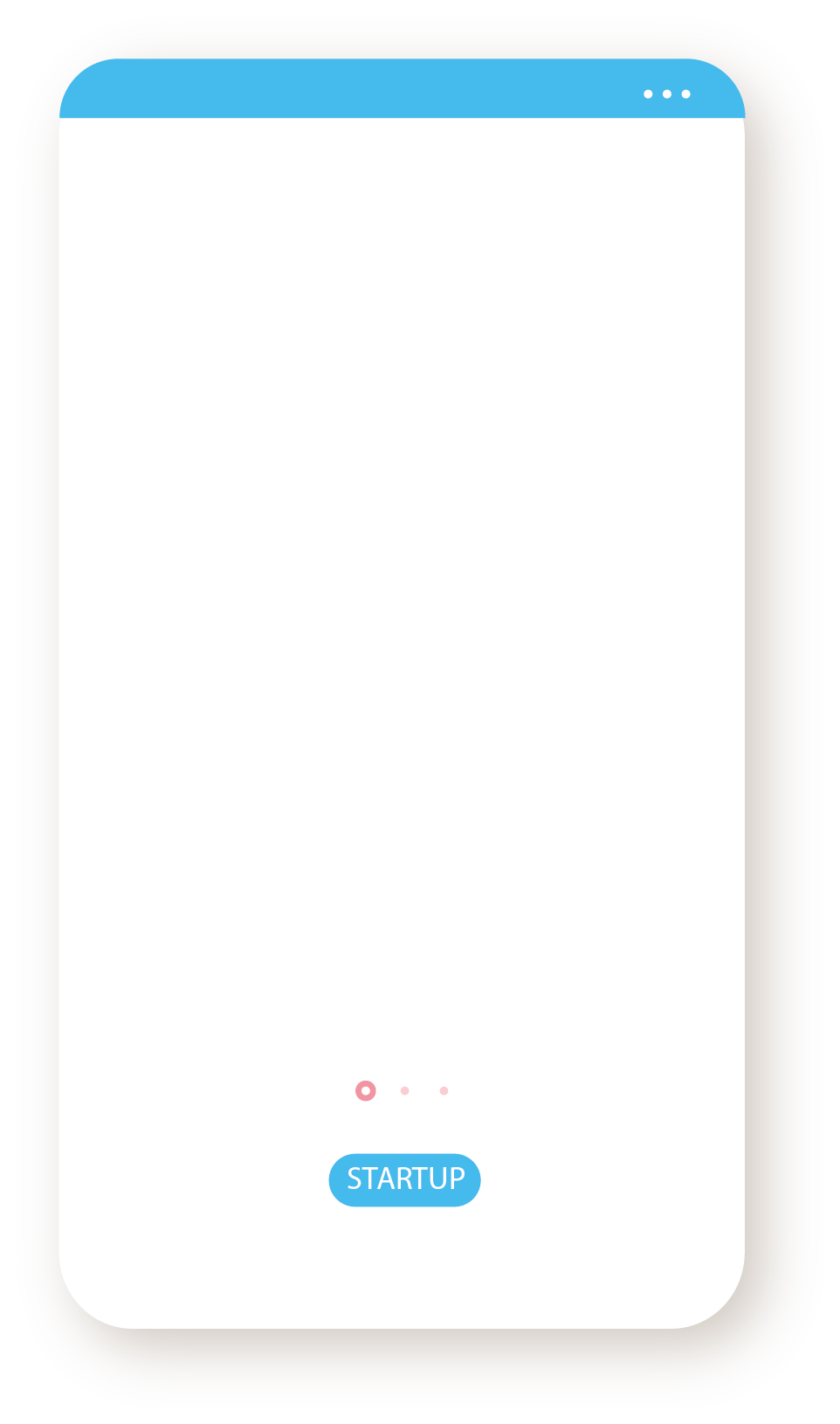 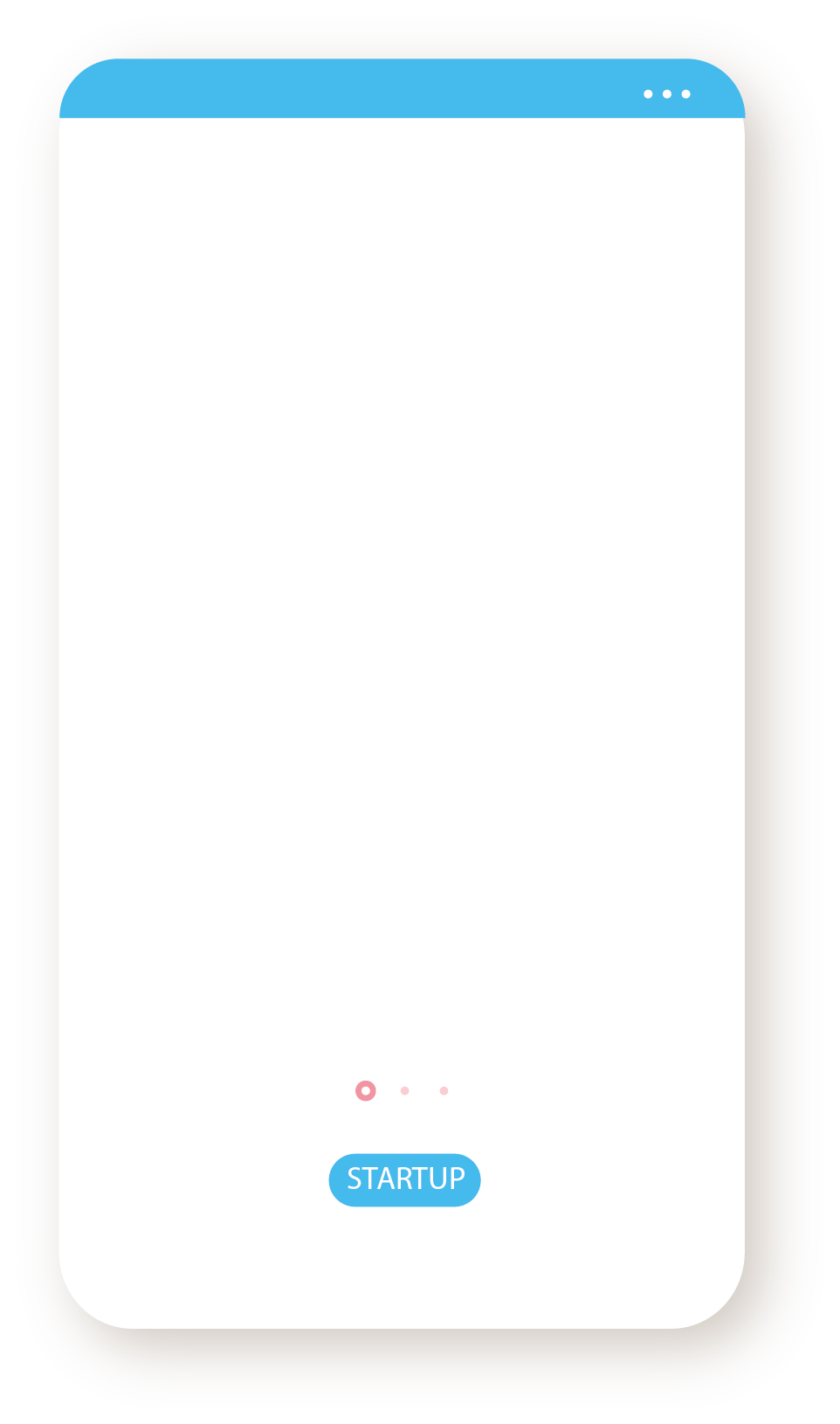 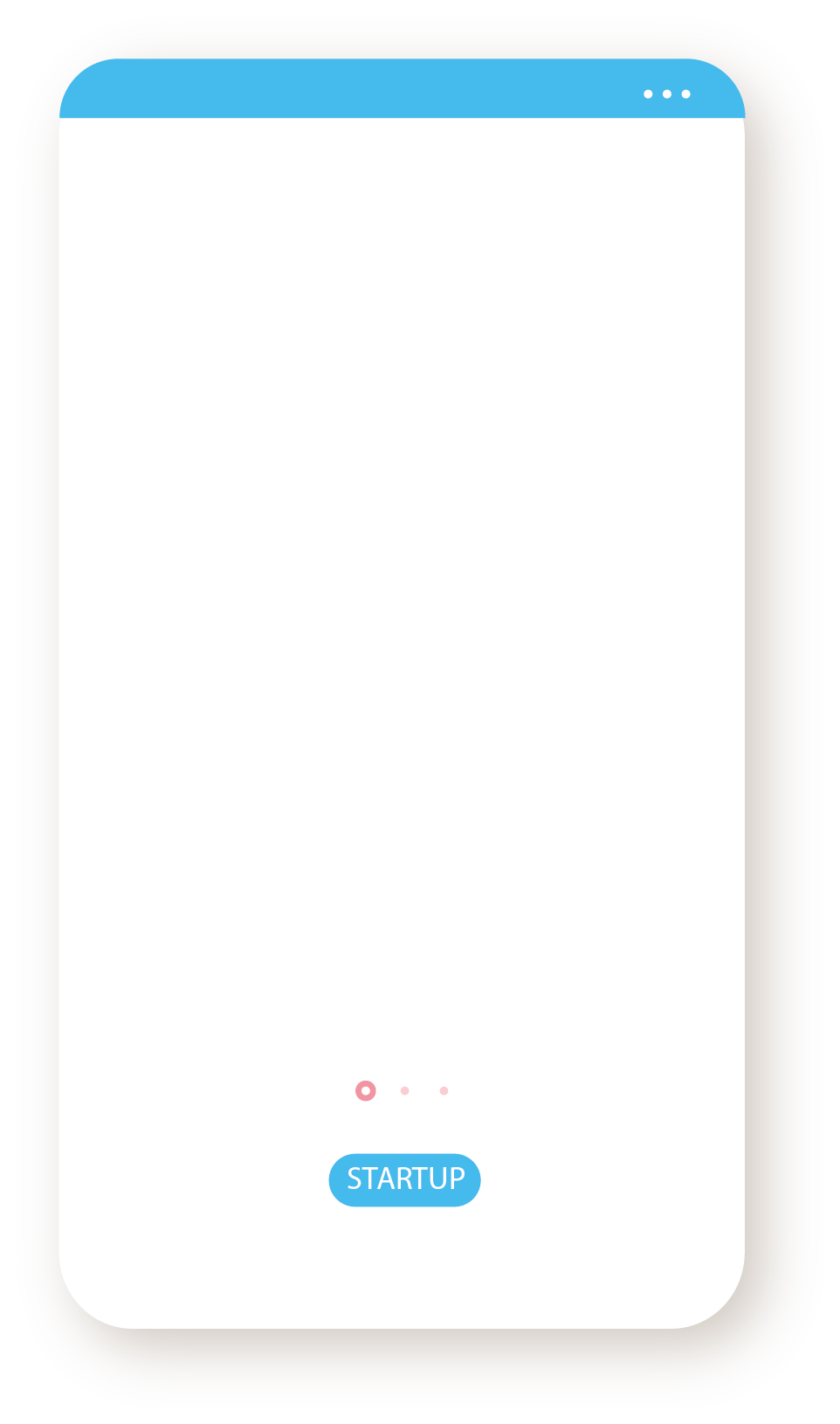 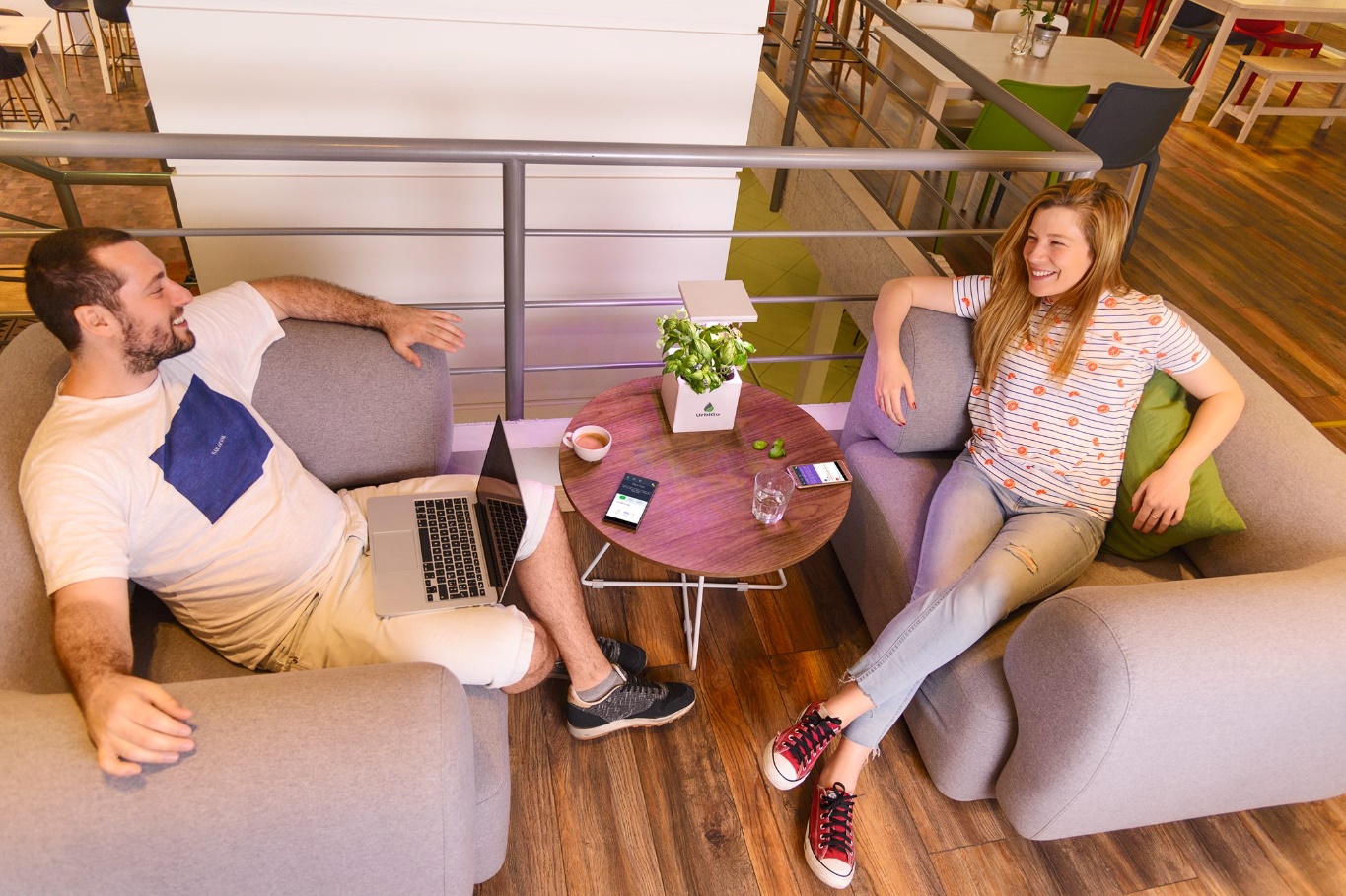 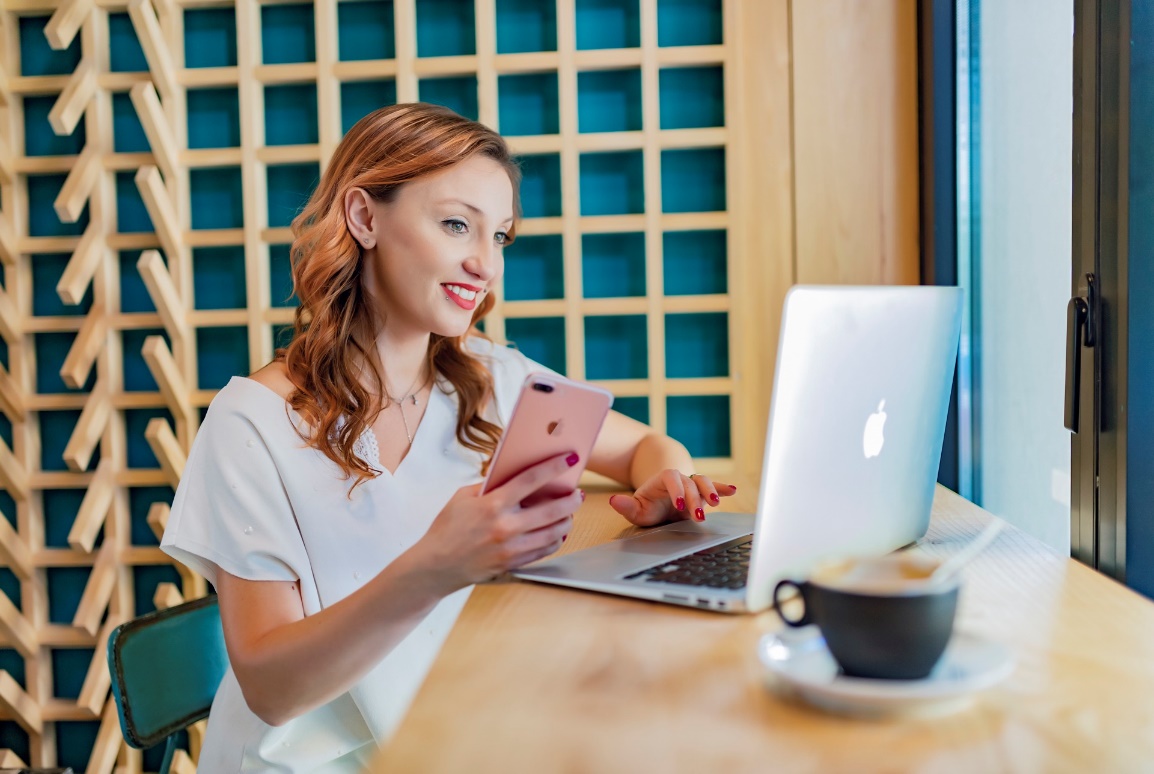 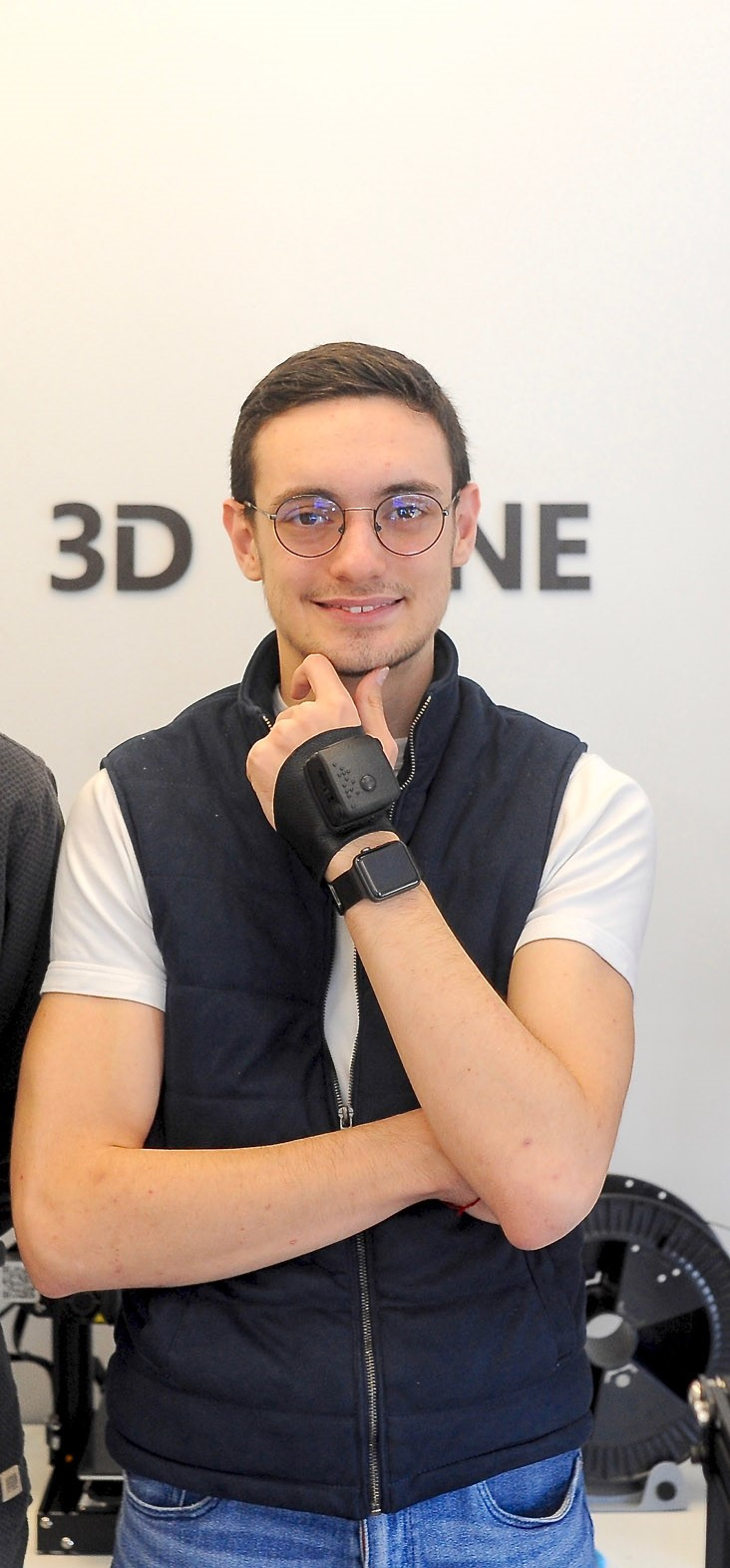 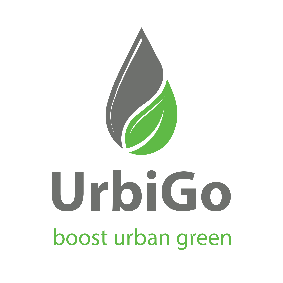 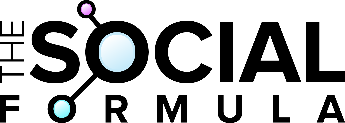 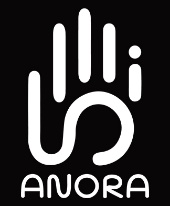 The Social Formula with their own, specially designed and coded targeting tools for enhancing companies’ online presence by finding the ideal customers online, aiming to create unique advertising and digital marketing strategies.
A young startup that develops a smart glove for blind and visually impaired people. The glove works according to the principle of guiding a similar white stick, changes it and complements it.
UrbiGo produces smart vertical gardens that allow urban residents to grow plants or spices in their apartments all year around.
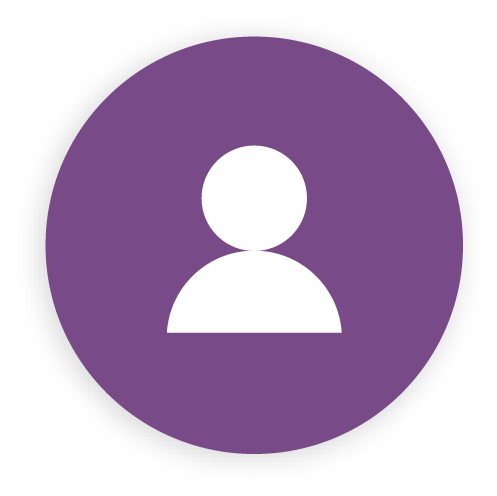 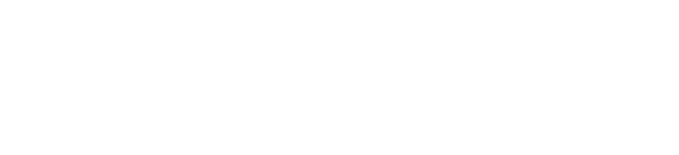 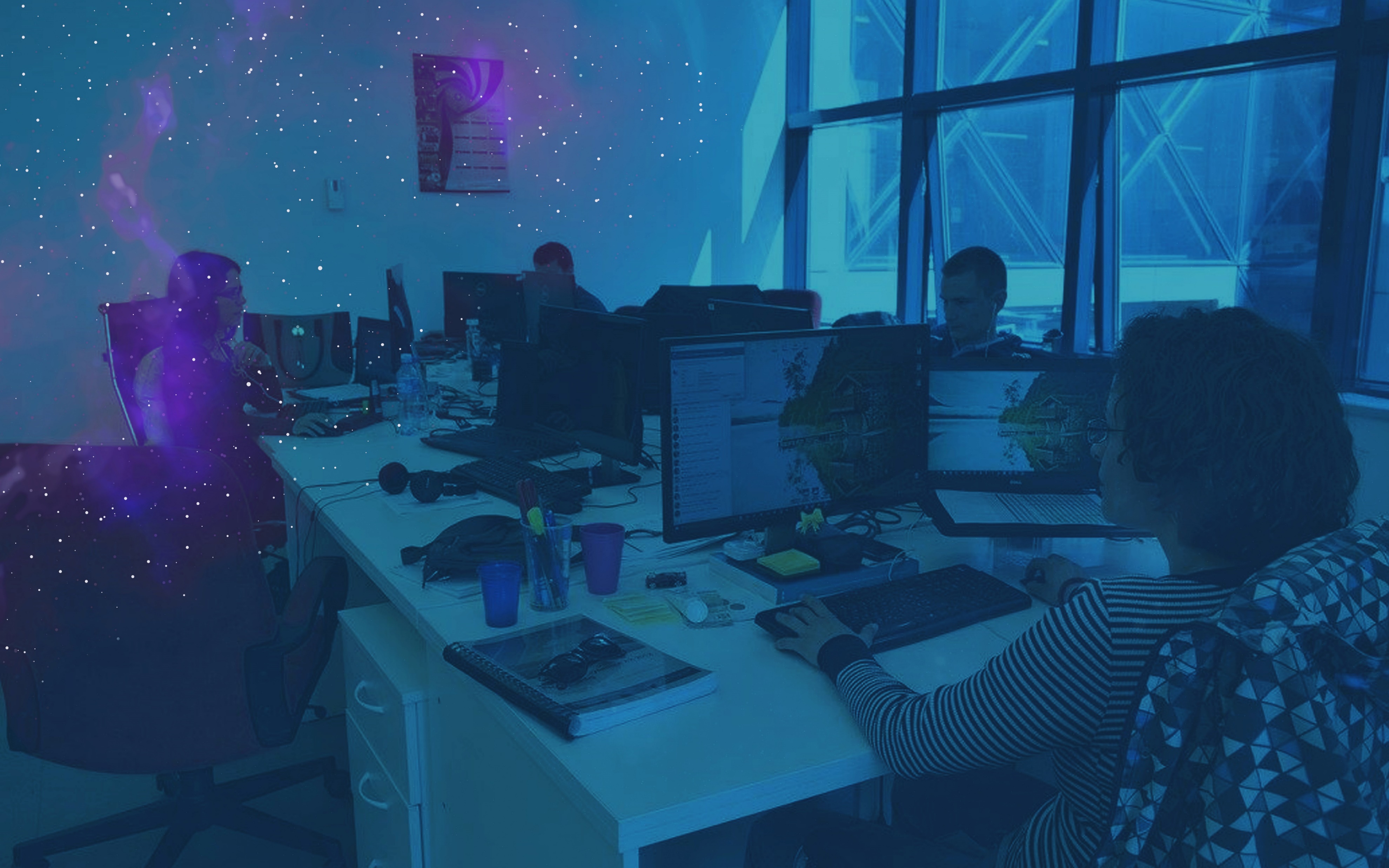 GROWTH PROGRAM
We support SMEs and R&D of large domestic and foreign companies who dare to disrupt the ordinary
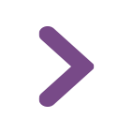 How to establish business in Serbia
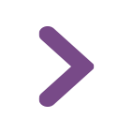 Access to talents
Access to our network
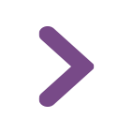 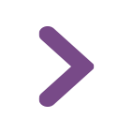 Visibility and promotion
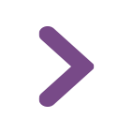 Innovative environment
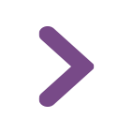 Conference space
Curently, we are home to more than 10 foreign R&D centers, including companies from Switzerland, Germany, Italy, etc.
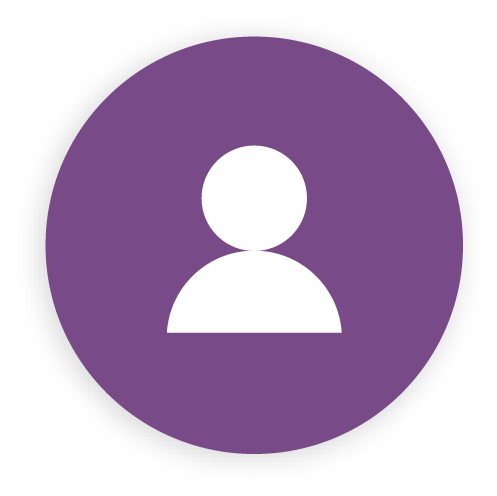 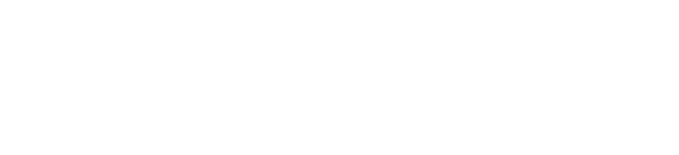 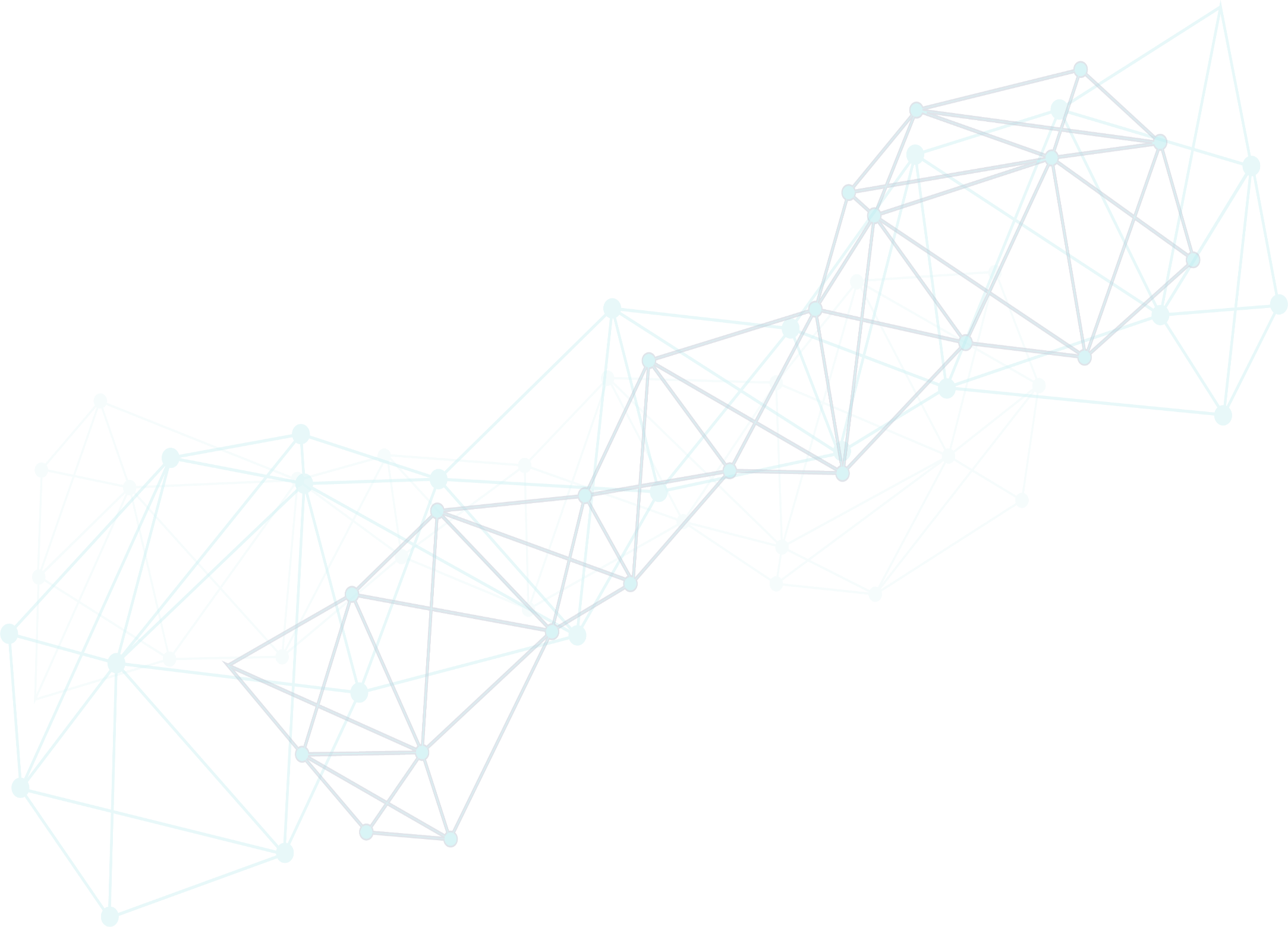 GROWING COMPANIES
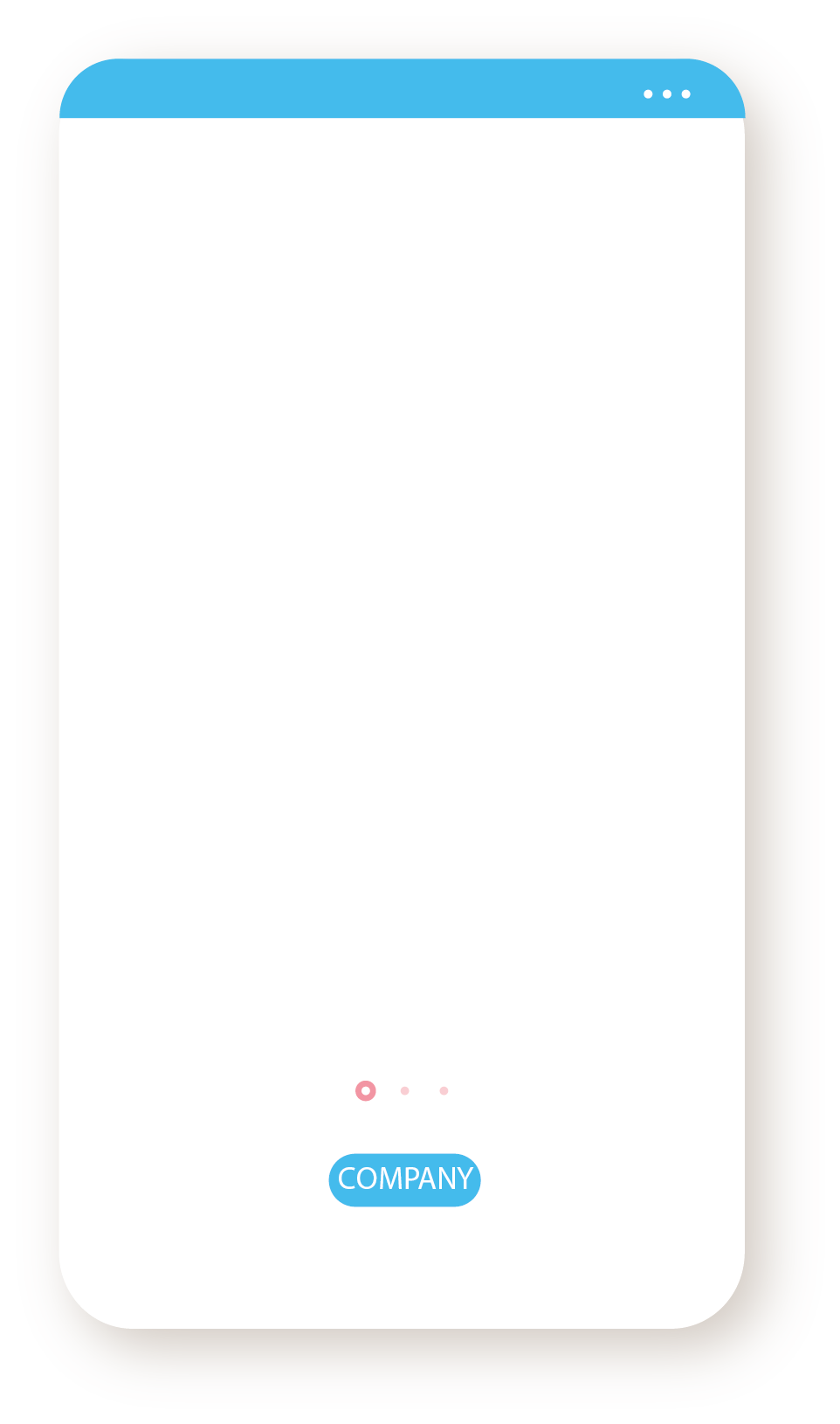 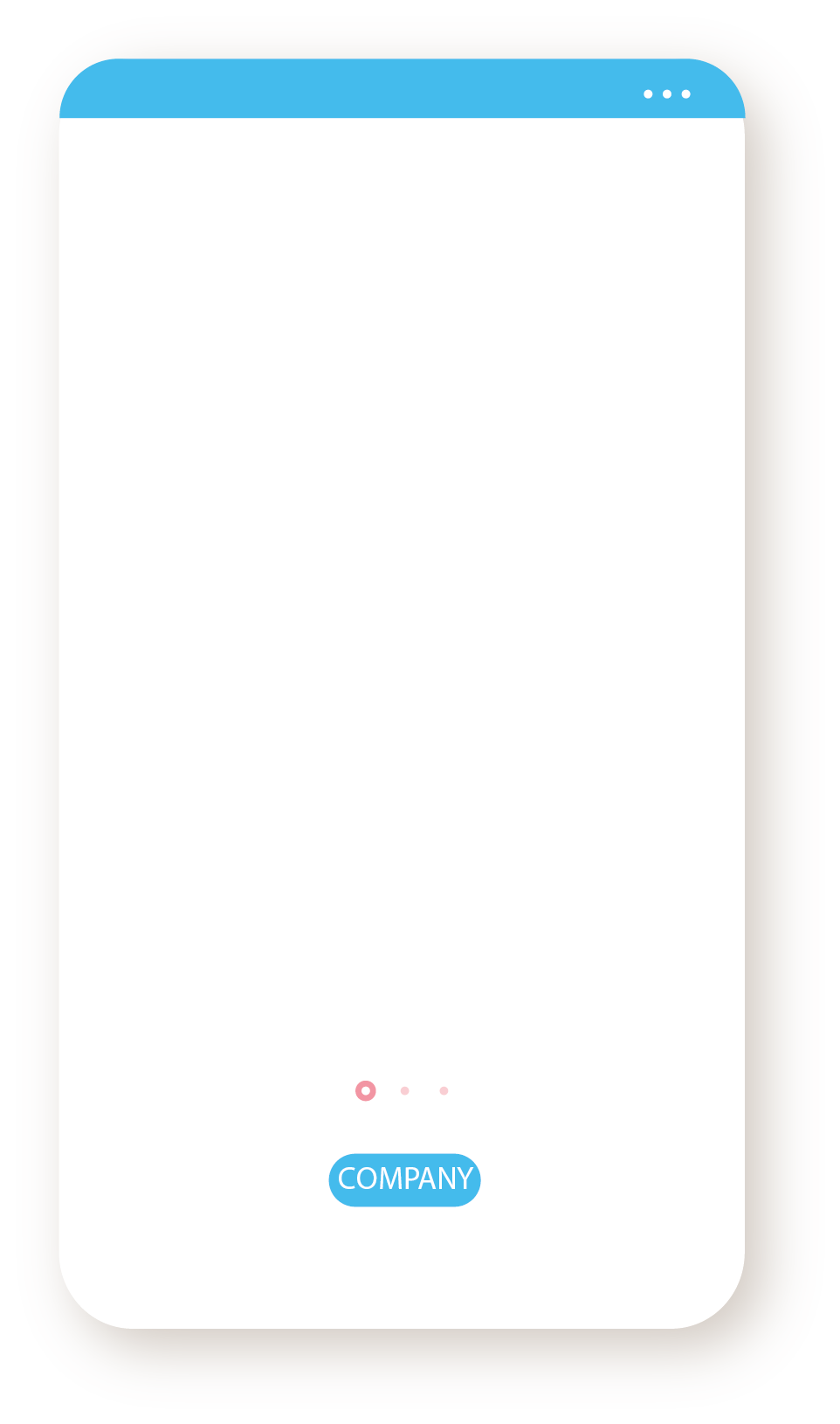 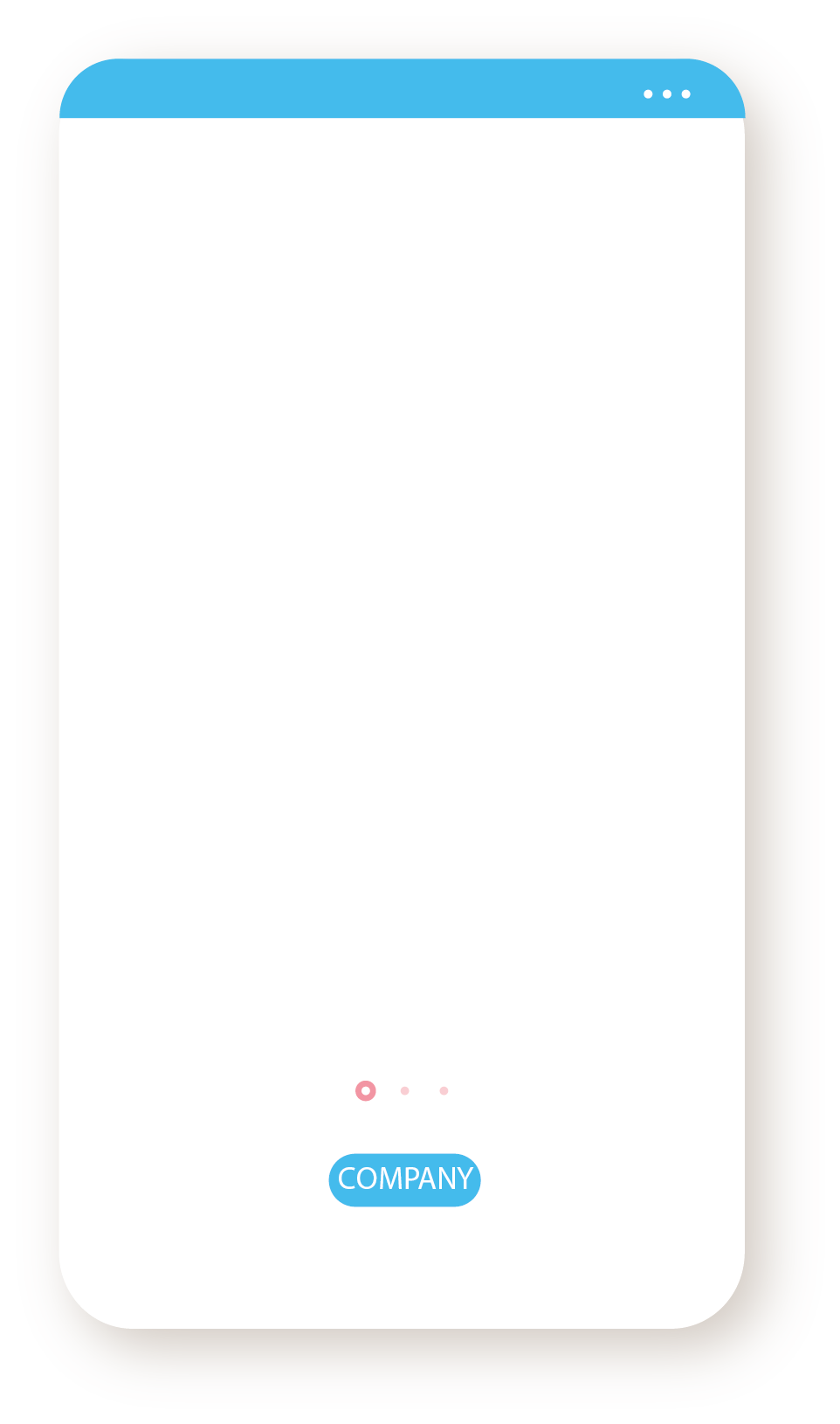 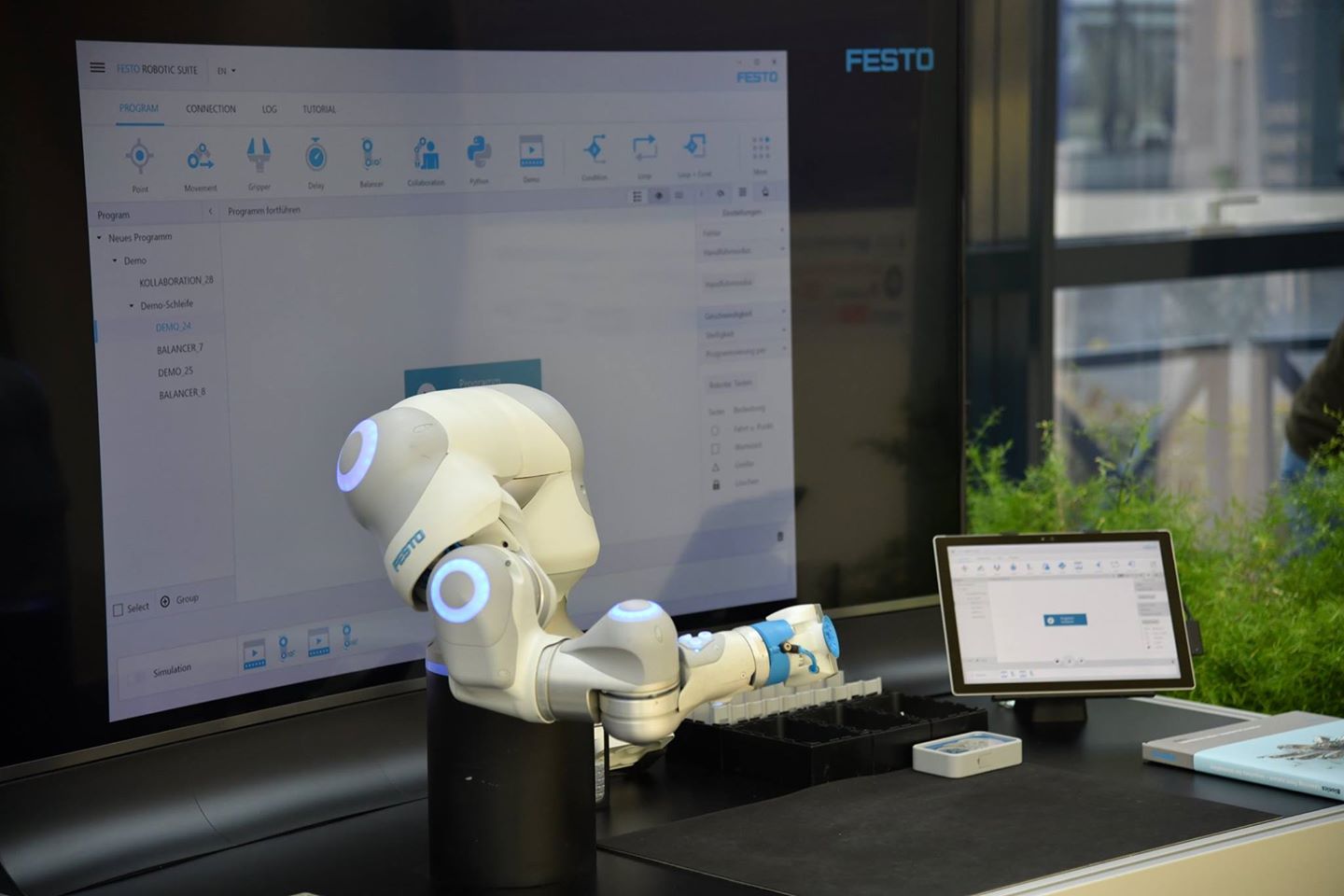 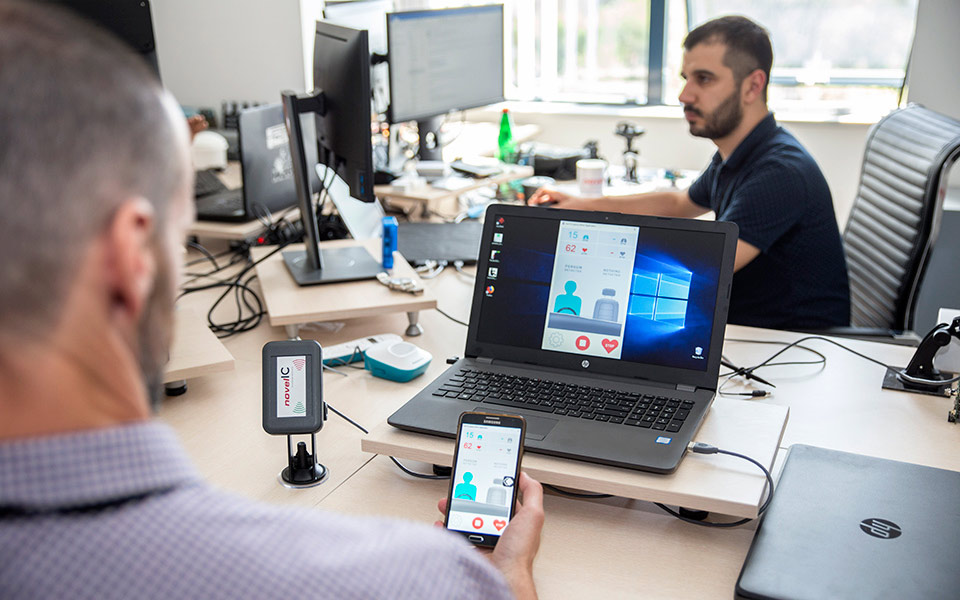 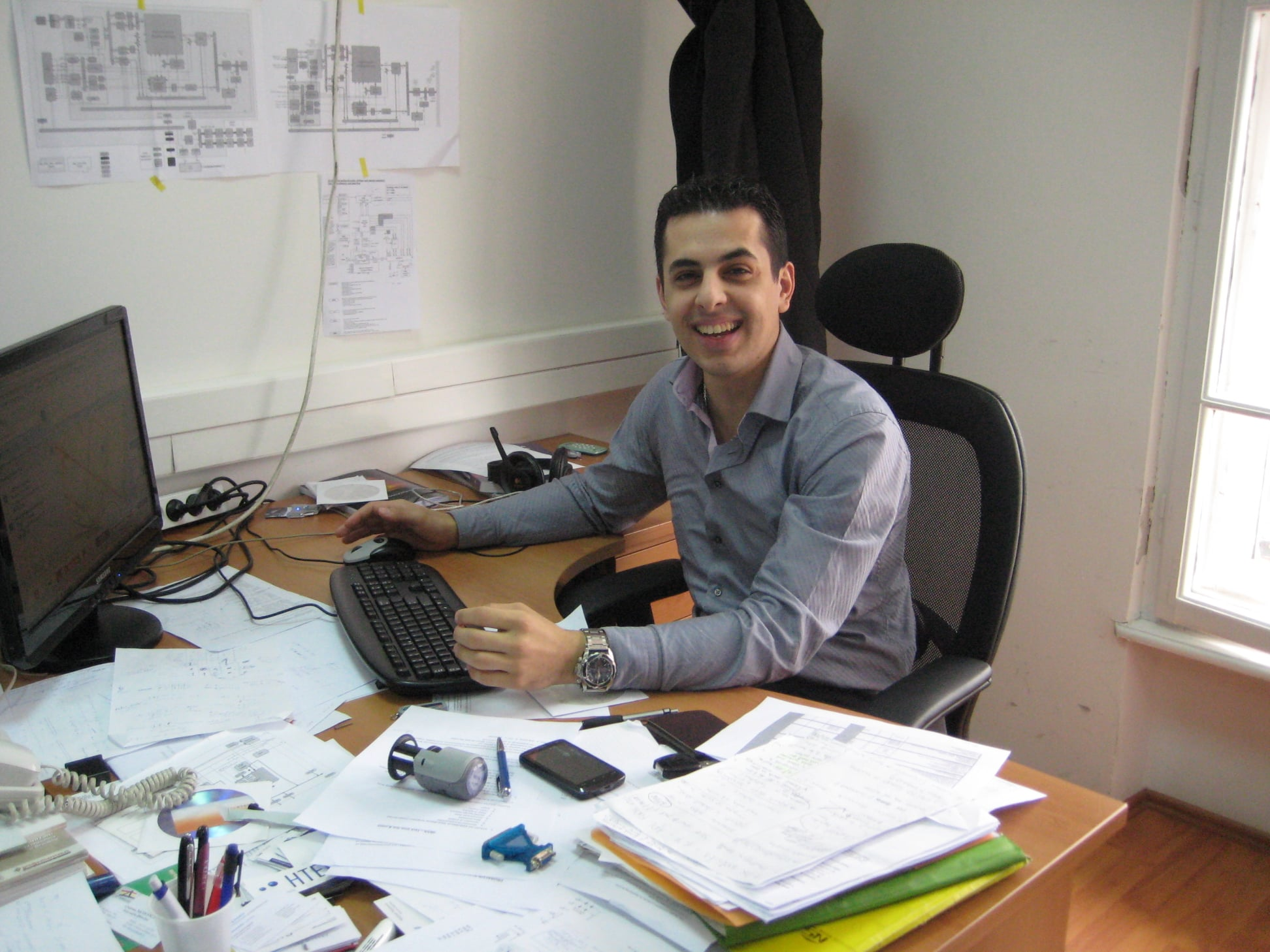 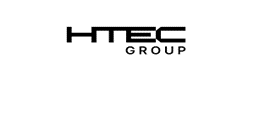 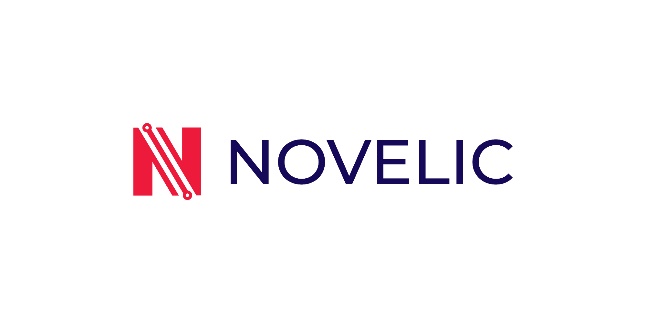 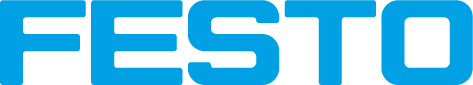 HTEC is an engineering and technology company that has been developing various digital products in different industries such as robotics, green-tech, energy, fin-tech, med & health-tech. The company has grown from 250 to more than 2.000 employees in just two years. They have raised more than 150 million EUR of external capital
Festo Serbia, the Serbian branch of Festo Company founded in Germany established Festo Didactic, the education and application center, which offers services ranging from educational equipment and consulting
NovelIc Microsystems develops its own patented radar sensor and software hardware (radar-on-chip) for various applications: contactless detection of vital signs and presence of humans within cars and smart homes of the future.
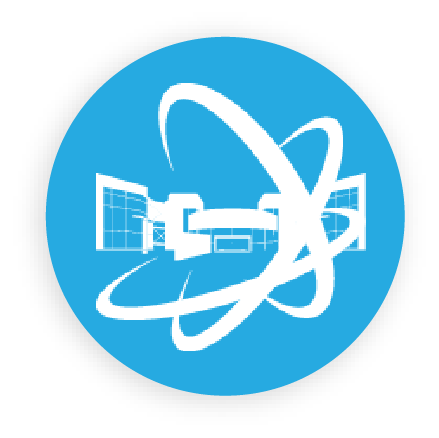 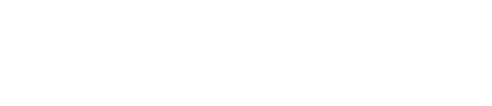 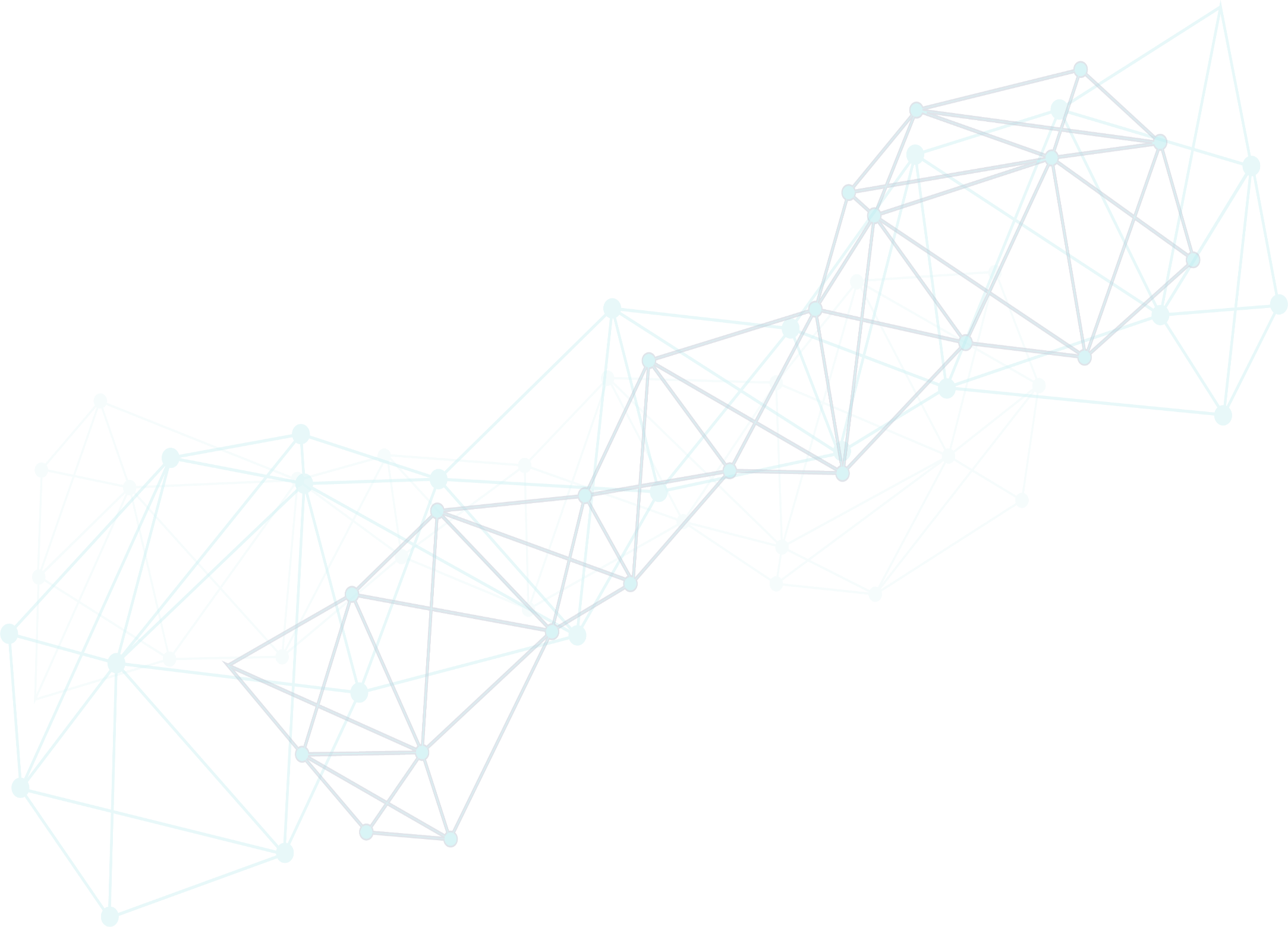 HOW TO BECOME A MEMBER
MEMBERSHIP
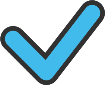 EVALUATION
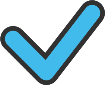 PUBLIC CALL
Full member
Virtual membership
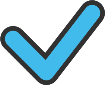 Committee evalutes if the company fits criteria
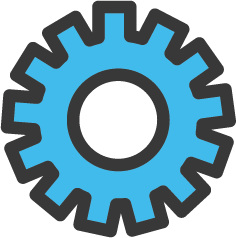 Application process
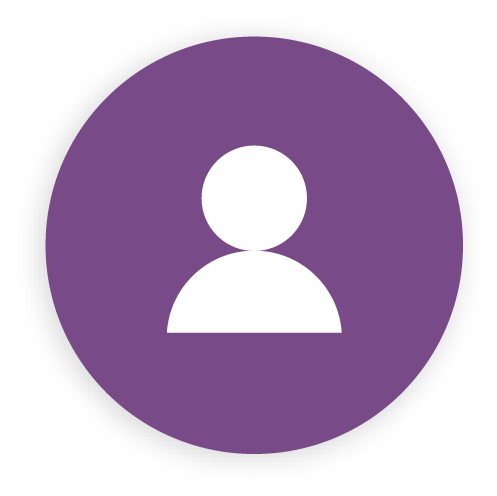 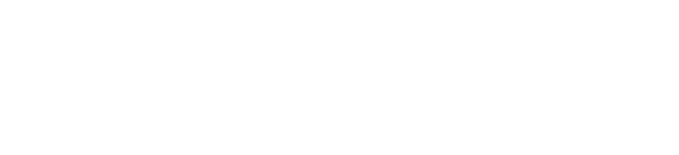 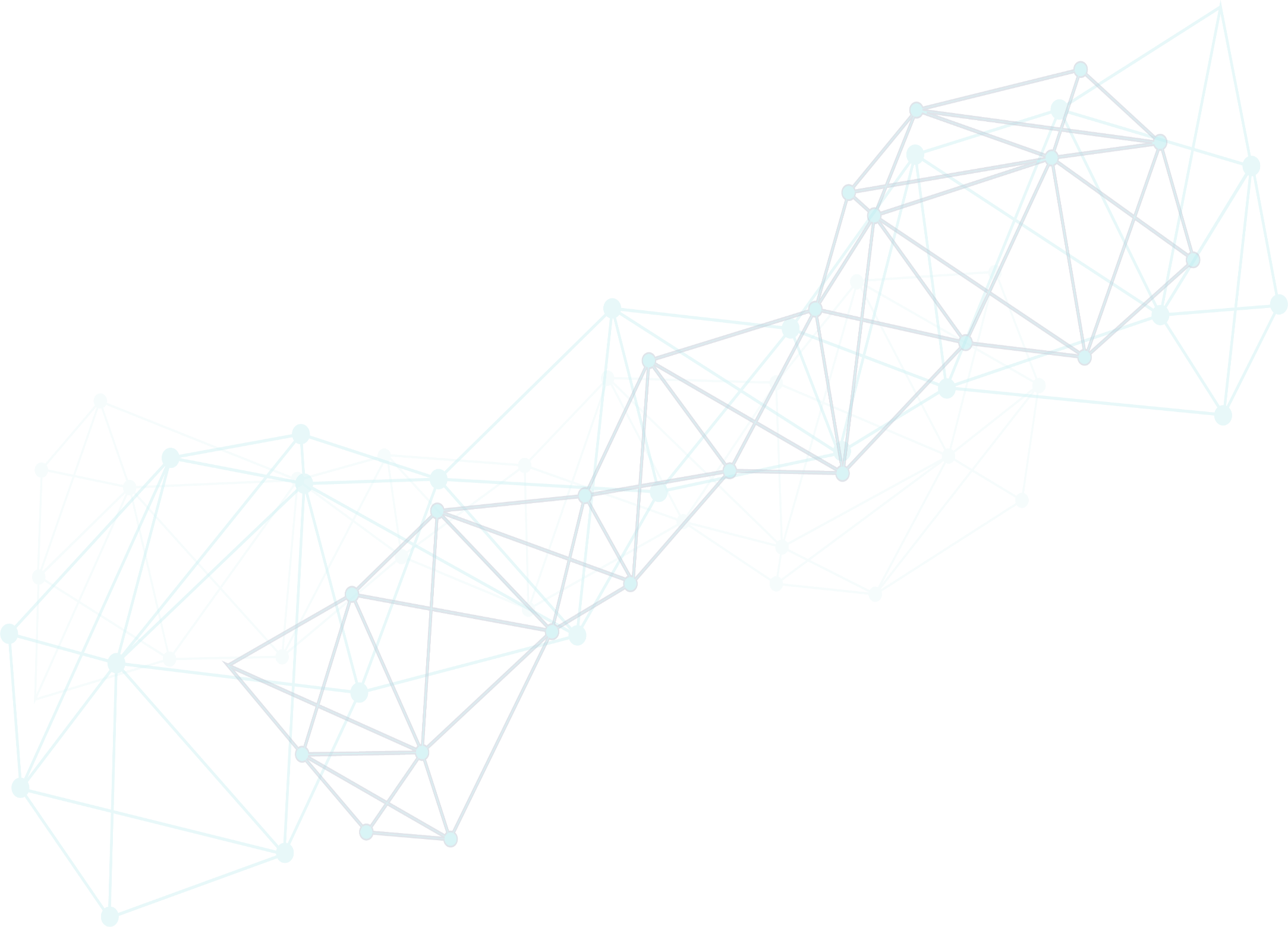 KNOWLEDGE TRANSFER
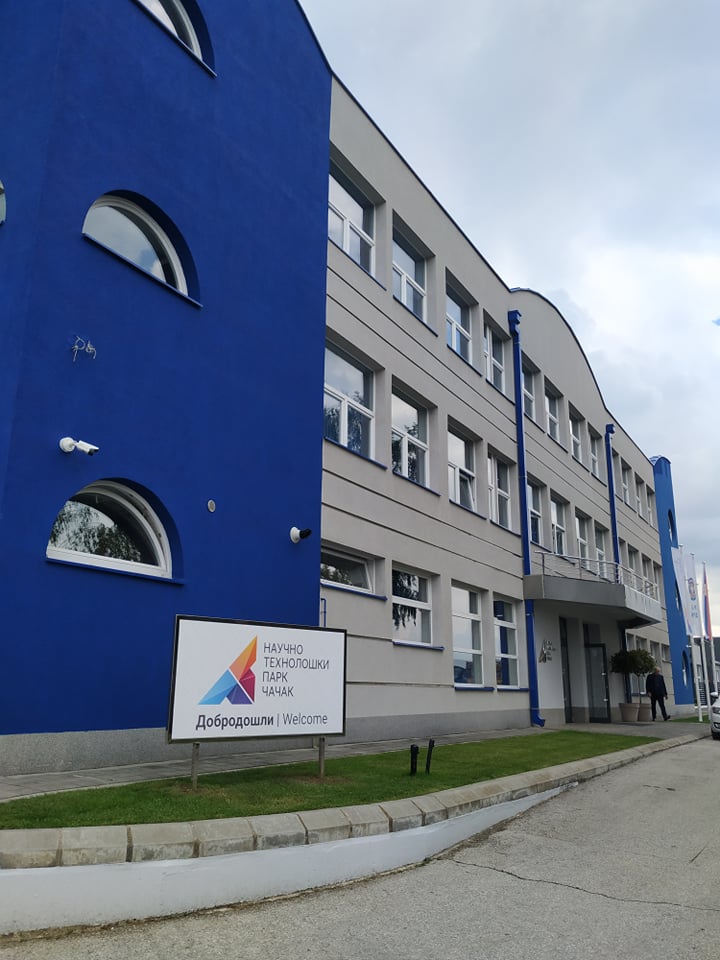 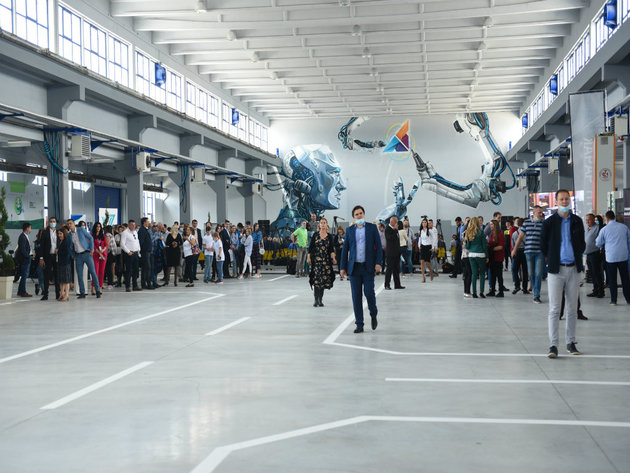 OUR EXPERTISE:
Business model for establishment & development of tech parks & incubators
Development of business support programs for start-ups
Connecting local stakeholders in generating the change in the ecosystem
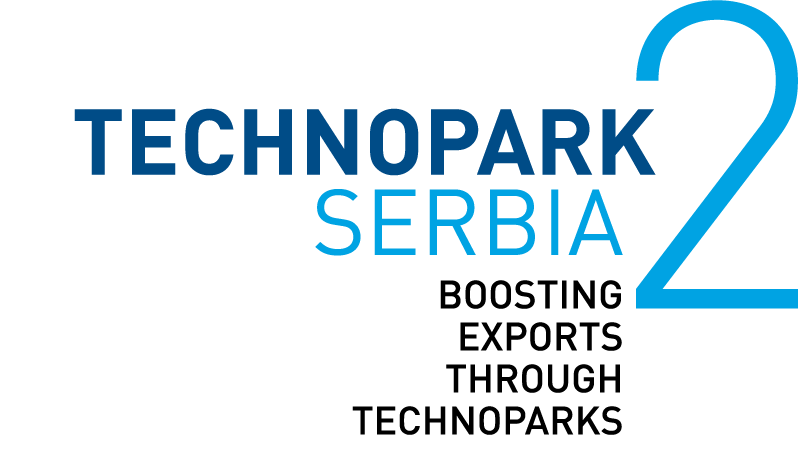 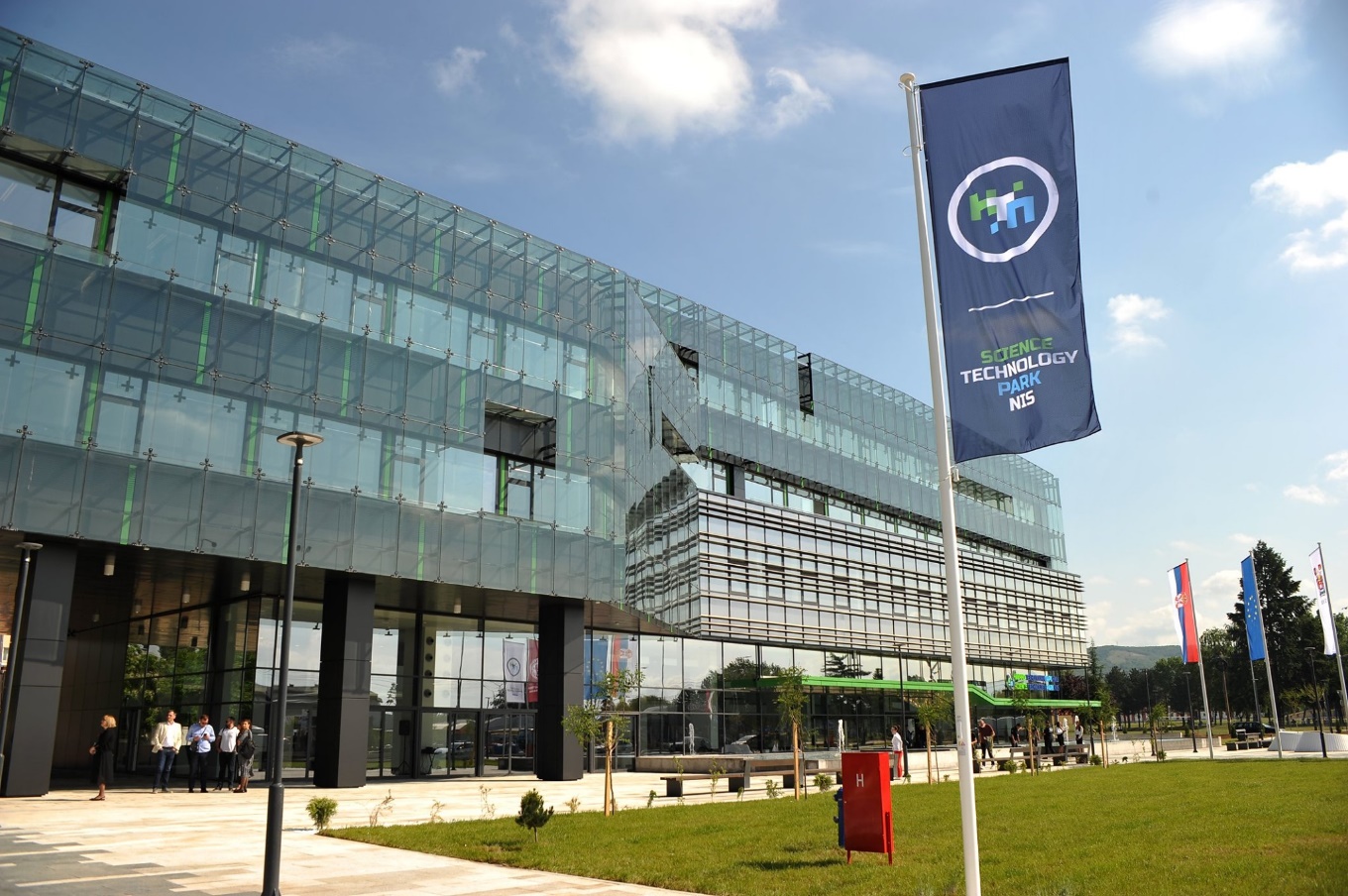 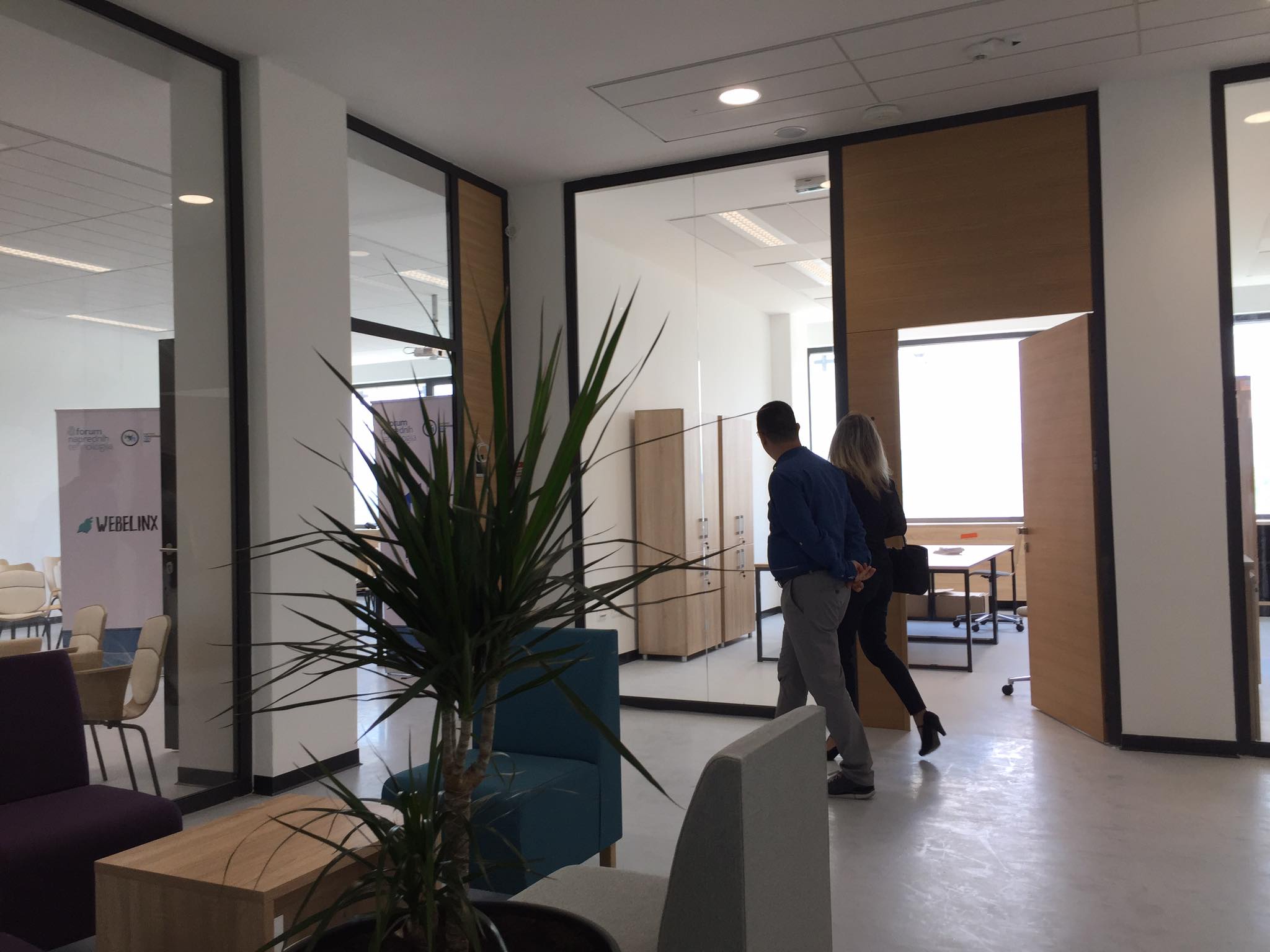 BY IMPLEMENTING THIS BUSINESS MODEL, STP IS CAPABLE TO GENERATE EACH YEAR MORE: 
INNOVATION, JOBS, EXPORT, STARTUPS!
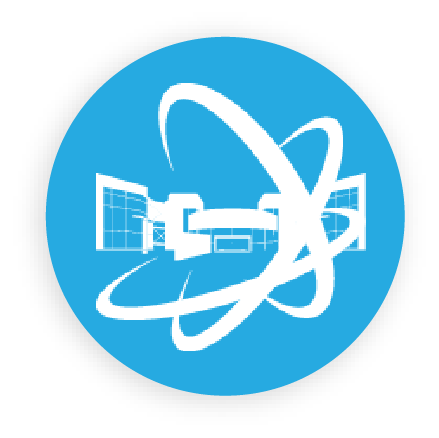 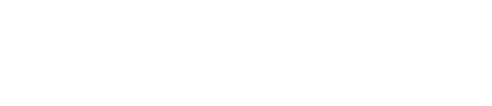 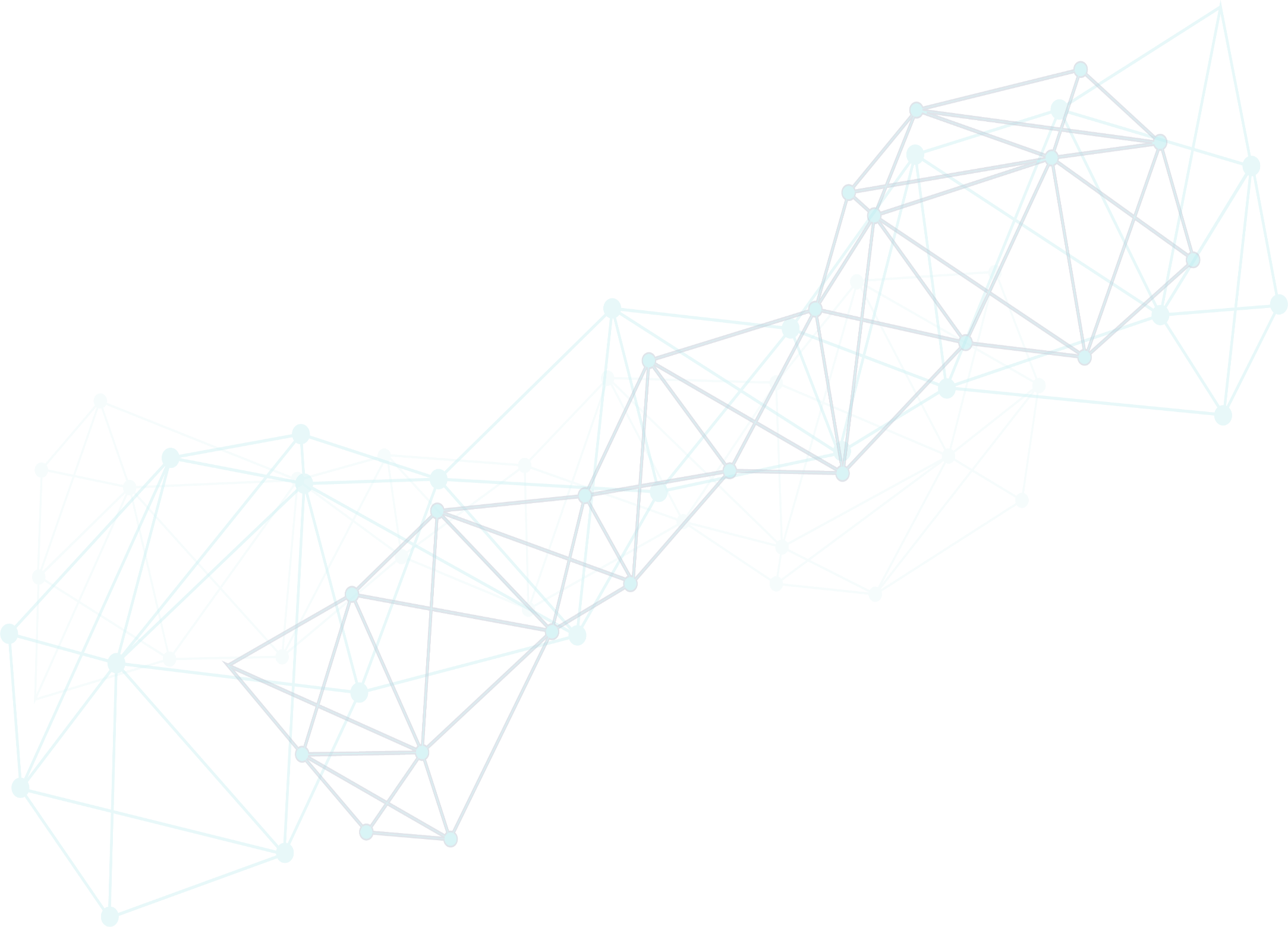 WE CONNECT YOU TO THE WORLD AND BRING THE WORLD TO OUR COUNTRY
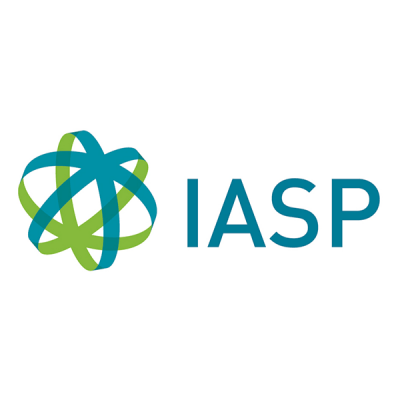 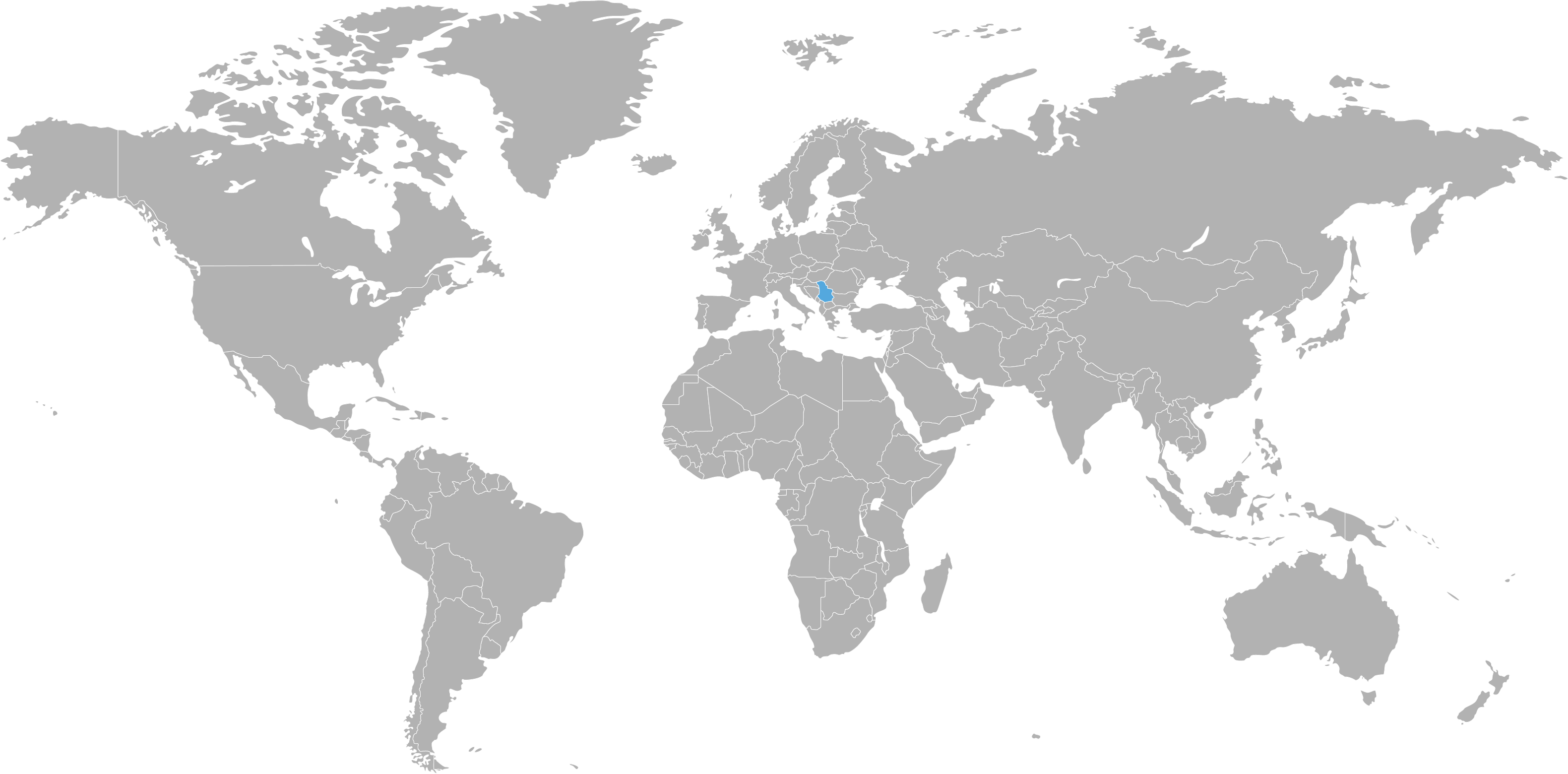 MEMBER OF
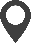 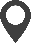 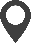 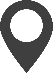 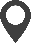 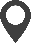 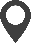 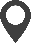 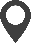 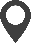 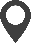 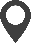 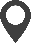 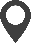 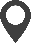 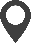 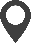 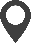 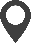 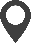 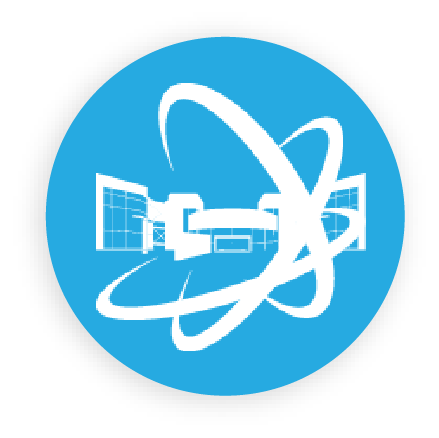 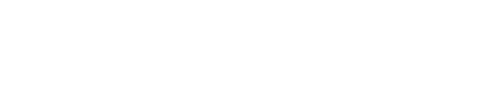 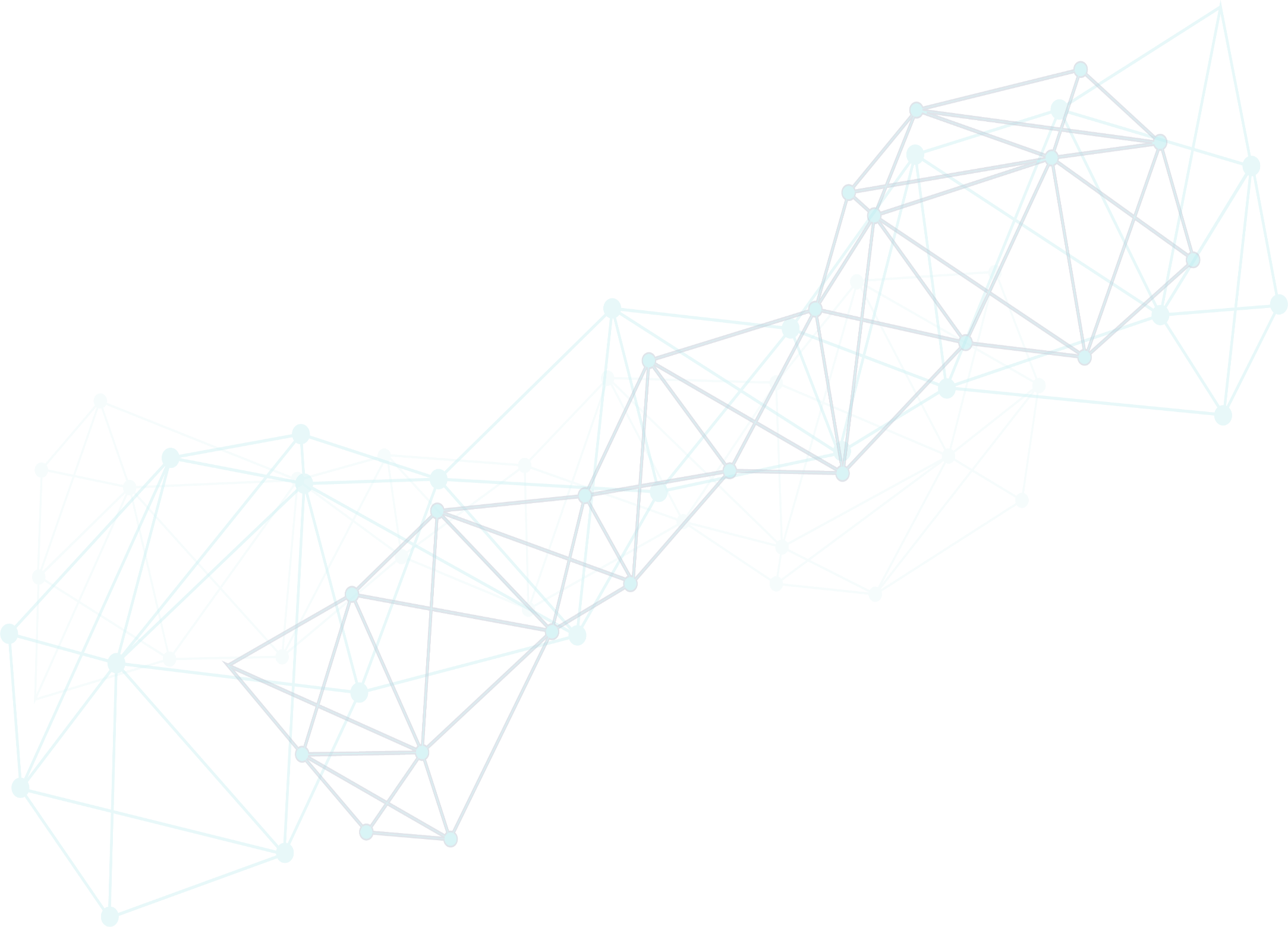 STP BELGRADE
ANY TIME IS A GOOD TIME TO START A COMPANY
LET’S CONNECT
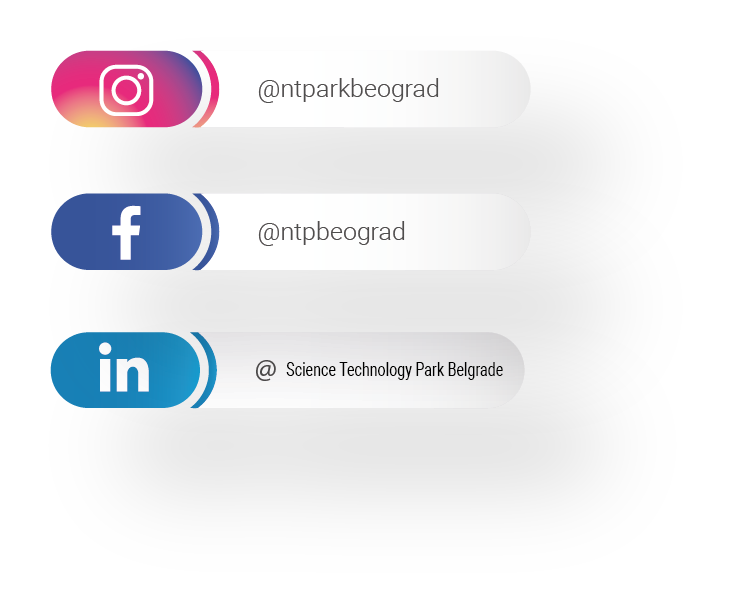 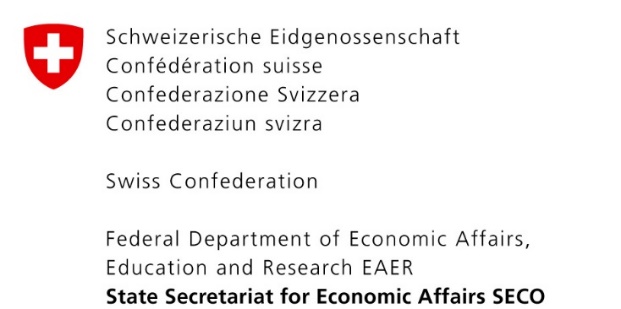 With support of:
Founders:
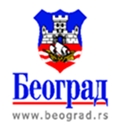 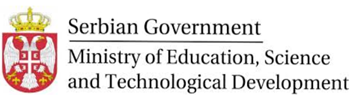 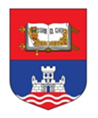